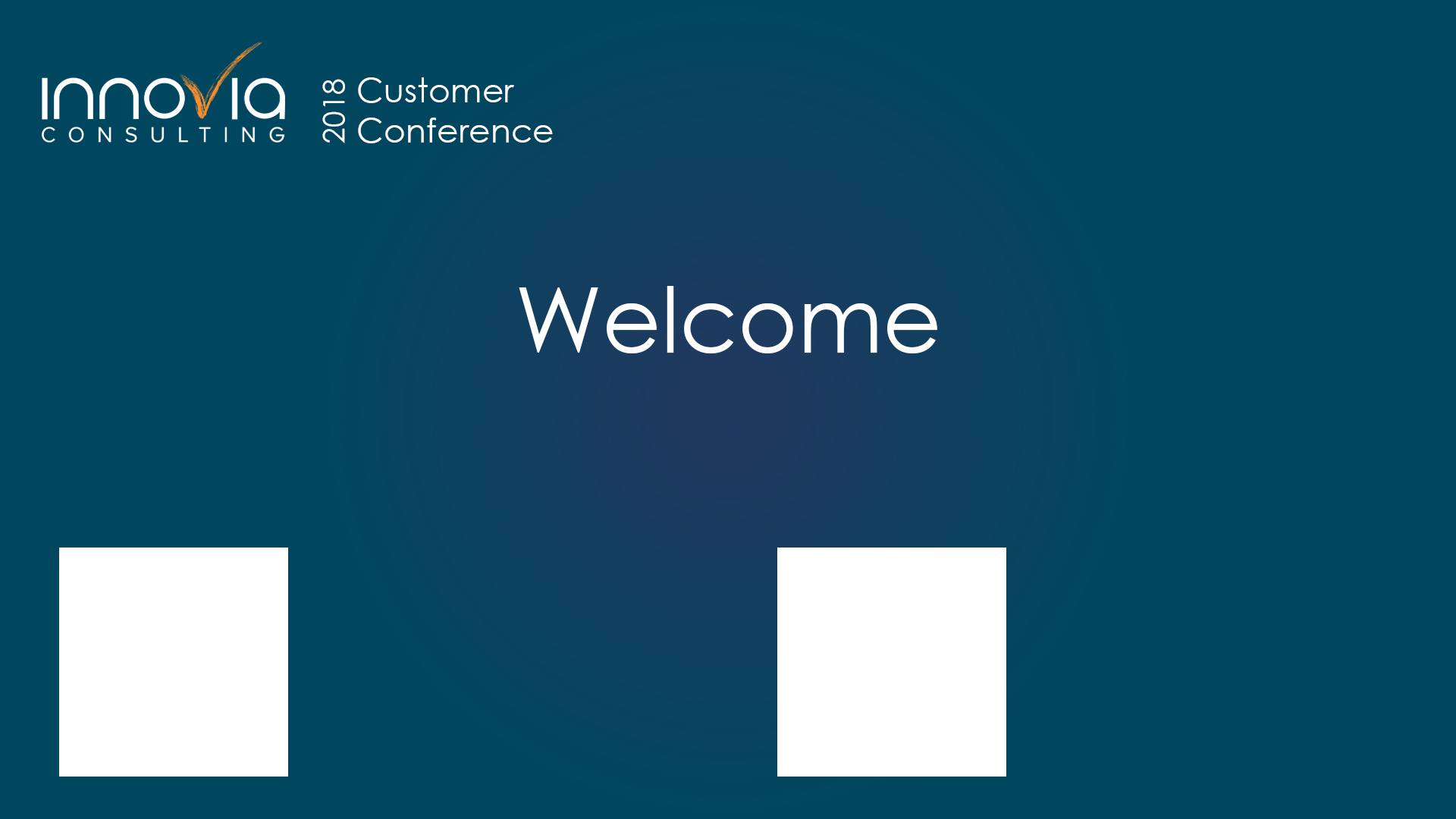 Reserved for Intro Picture
What’s NEW in NAV 2018
Please contact Tim for Assistance
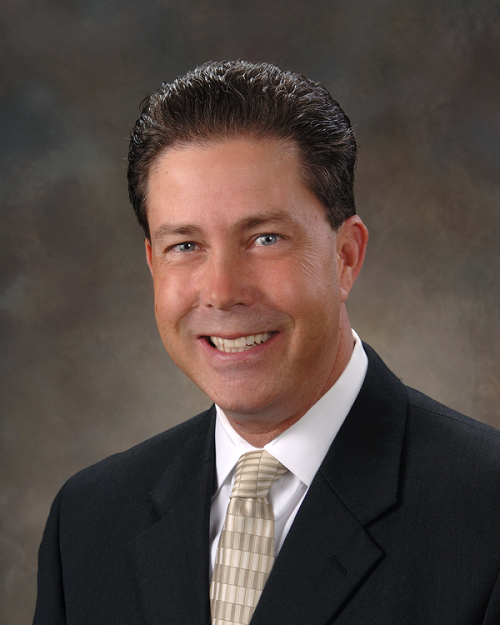 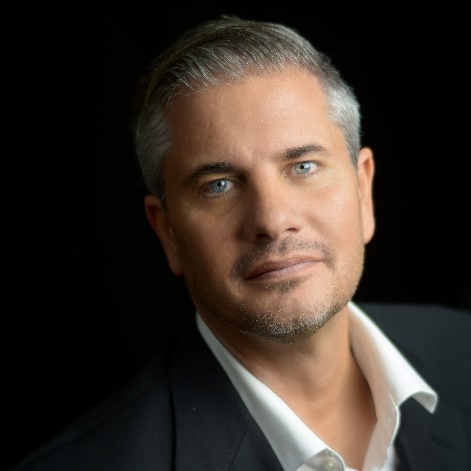 Tom Doran
Customer Engagement Director
tdoran@Innovia.com
Jeff Pergolski
Customer Engagement
jpergolski@Innovia.com
Picture
Picture
Announcing Microsoft Dynamics NAV 2018
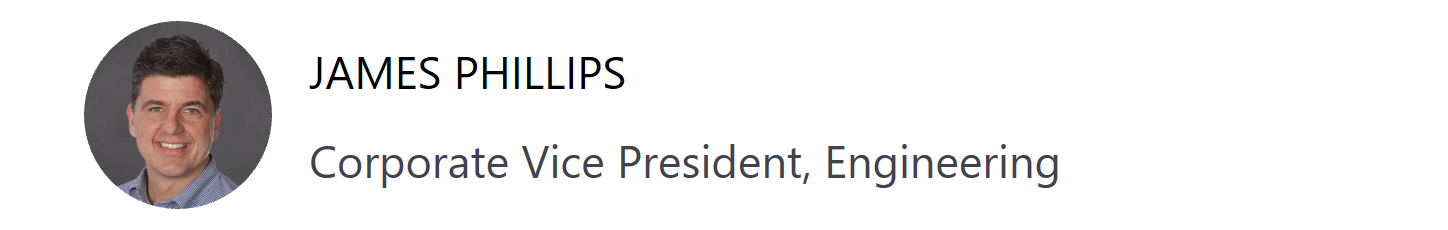 As we continue to execute on our Dynamics 365 product strategy, we realize smaller businesses sometimes prefer an end-to-end business management solution, instead of an application for each individual line of business within their organization.

We’re executing on that commitment by expanding Dynamics 365 for Finance and Operations, Business Edition to include the full breadth of Dynamics NAV. This next generation solution will be available to the market in the first half of 2018.

1.  A Microsoft Dynamics 365 cloud application, which enables partners participating in the Cloud Solution Provider (CSP) Program to deliver an end-to-end cloud business management solution to their small and mid-sized customers – across key business functions, including sales, financial management, project management, and operations
2.  A business application platform for ISVs, which enables Microsoft ISV Cloud Embed program partners to build and offer vertical cloud solutions directly to customers.
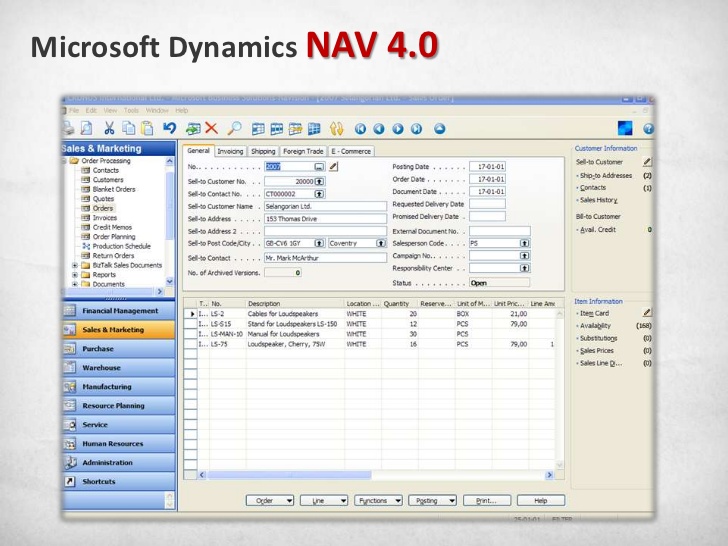 Dynamics 365 Business Management Cloud Solution Roadmap
TODAY
Fall 2017
Spring 2018
Ongoing
Dynamics 365 for Financials, Business edition
Dynamics 365 for 
Financial and Operations,Business edition
Dynamics 365 for 
Finance and Operations, Business edition
Dynamics 365 for x(Cloud)
Dynamics 365 for x (Cloud)
Dynamics 365 for x 
(Project 
”Tenerife”)
Dynamics 365 for x
(On prem)
Dynamics NAV 2016
Dynamics NAV 2017
Dynamics NAV 2018
Dynamics NAV 2018 R2
[Speaker Notes: <no speaker notes needed>]
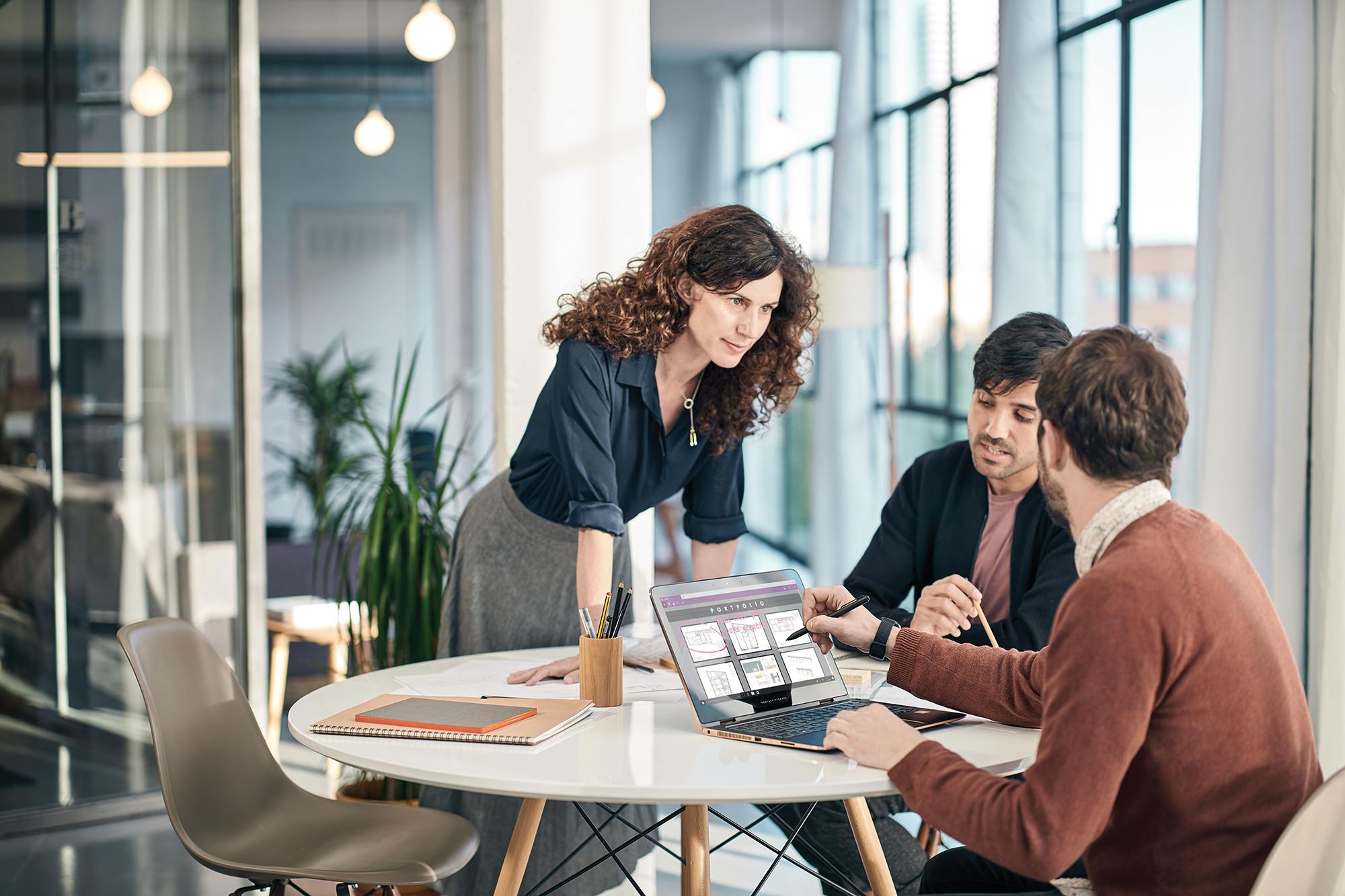 Setup & Extensions
Customer Benefits
A single place for settings

The new Setup & Extensions page provides a single place for accessing various setup and settings
Manual setup

All detailed settings pages are available in the manual setup list
Sub lists allow for filtering to settings within an area, such as Finance or Inventory
The list entries have descriptions, an area and keywords, and all are searchable
Assisted setup

Commonly required configuration tasks have assisted setup (wizards), which aid in the process. All of these can now be accessed in one place
Service connections and add-ons

Service connections, such as OCR, SMTP, currency exchange services, CRM connection etc can also be managed from the Setup & Extensions page
Finally, extensions are listed as well, to allow adding and configuring extensions.
Setup & Extensions
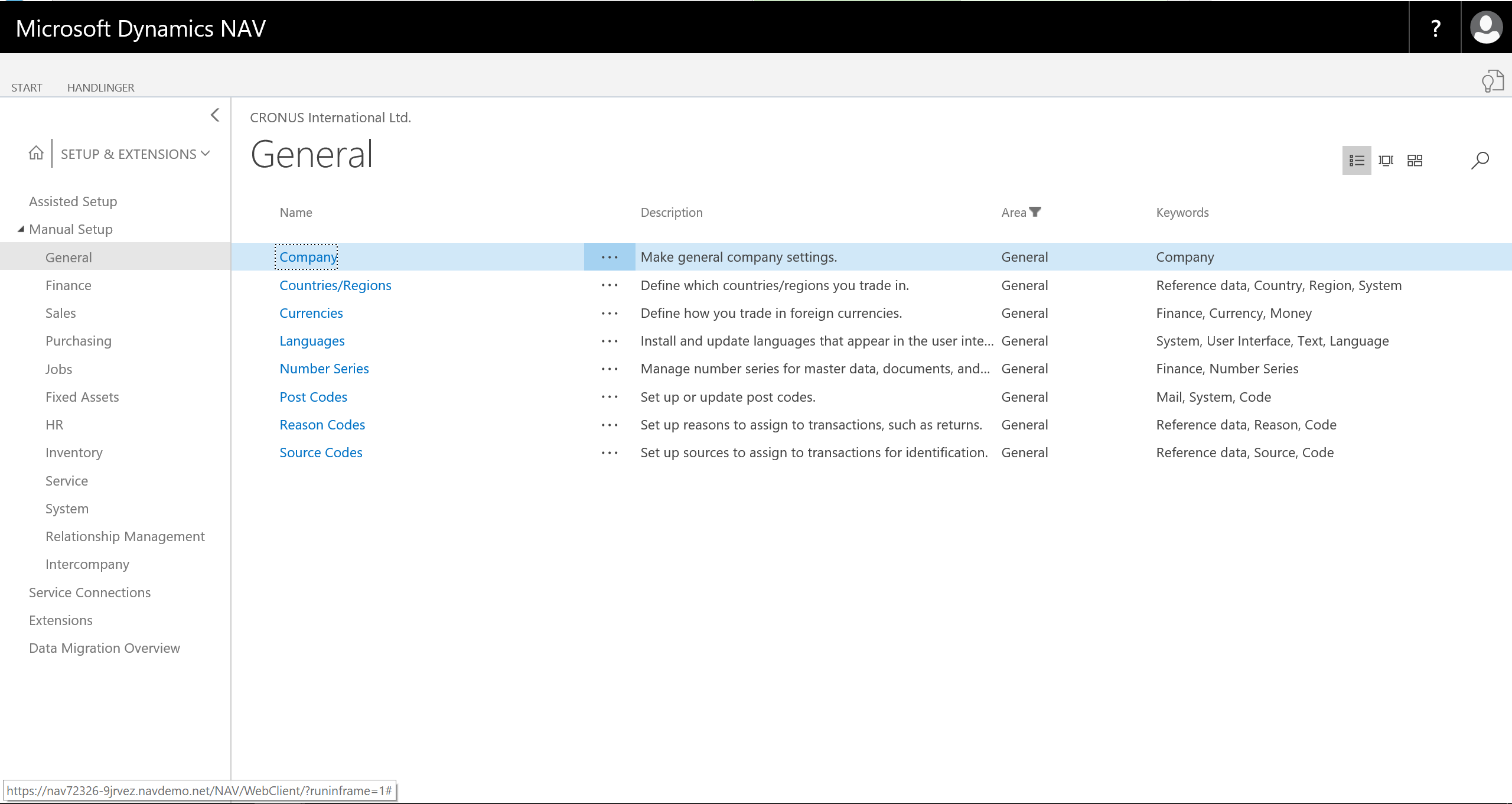 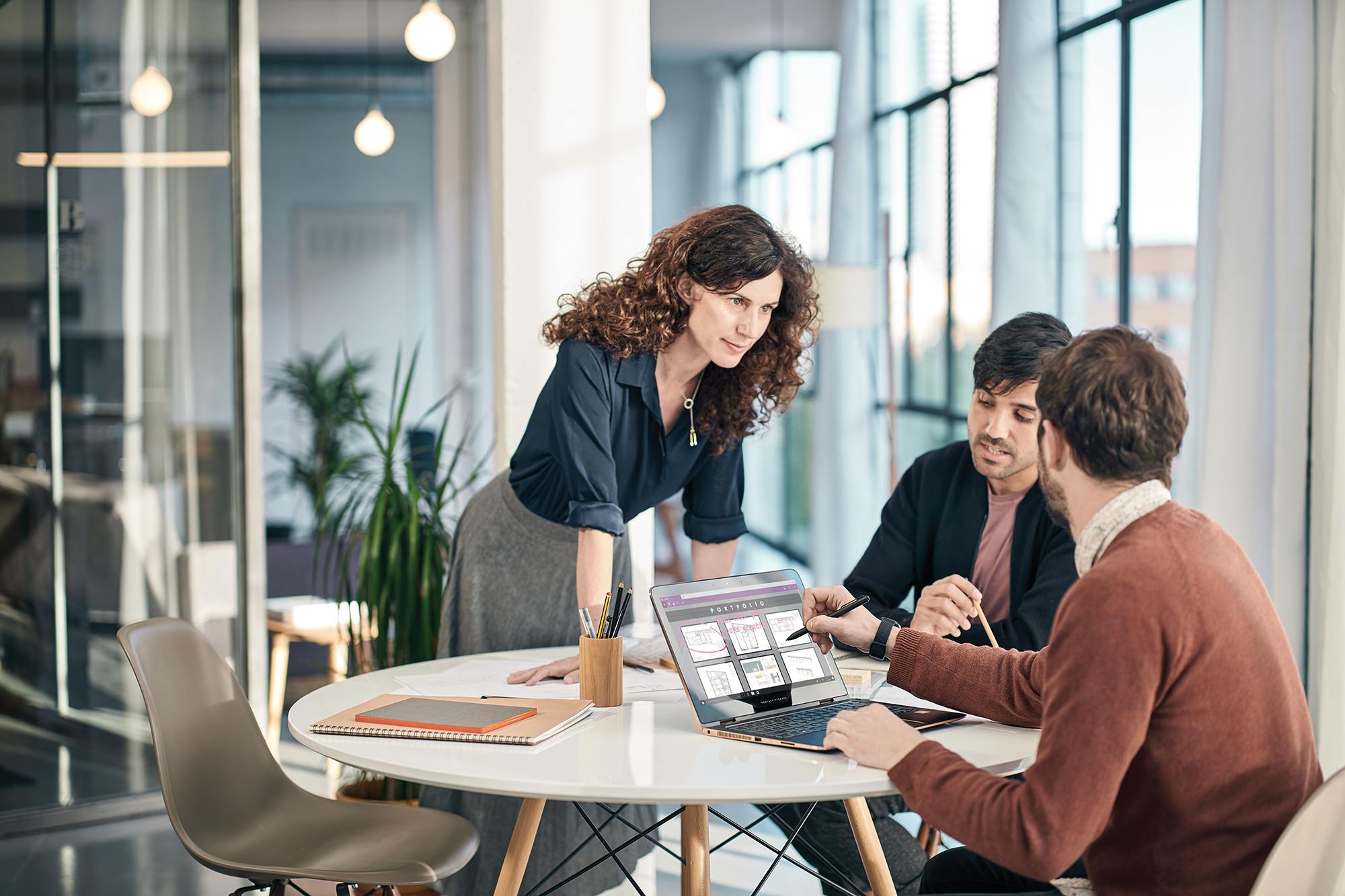 User Tasks
Customer Benefits
User Task Setup

System wide tasks
Assign to any user
Track due date
Recurrence available
User Task Lists
Role Center

Pending User Task cue added to all roles
Utility

Bulk-delete completed user tasks
User Tasks
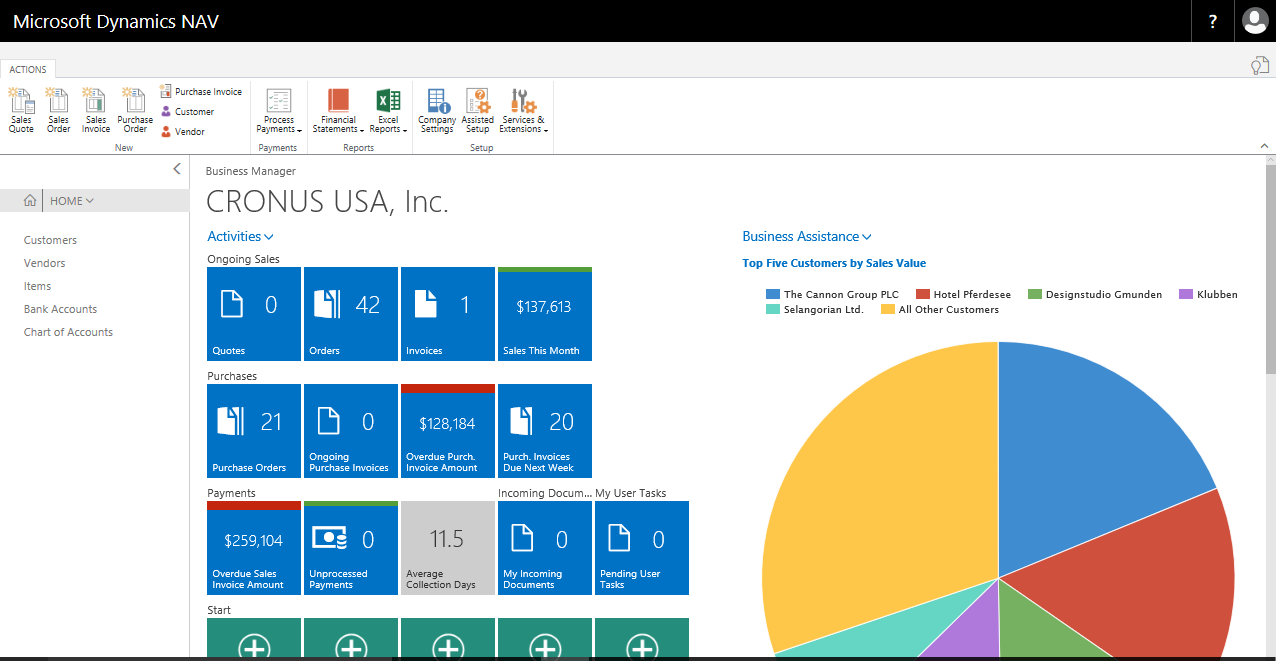 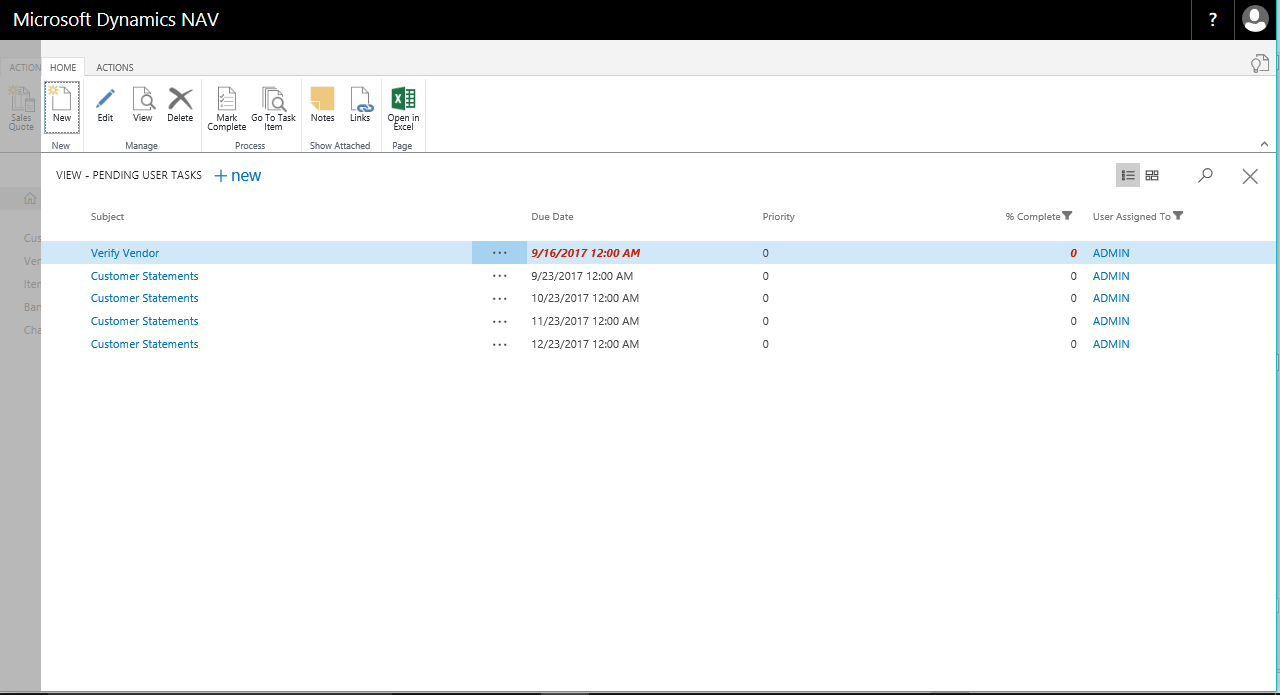 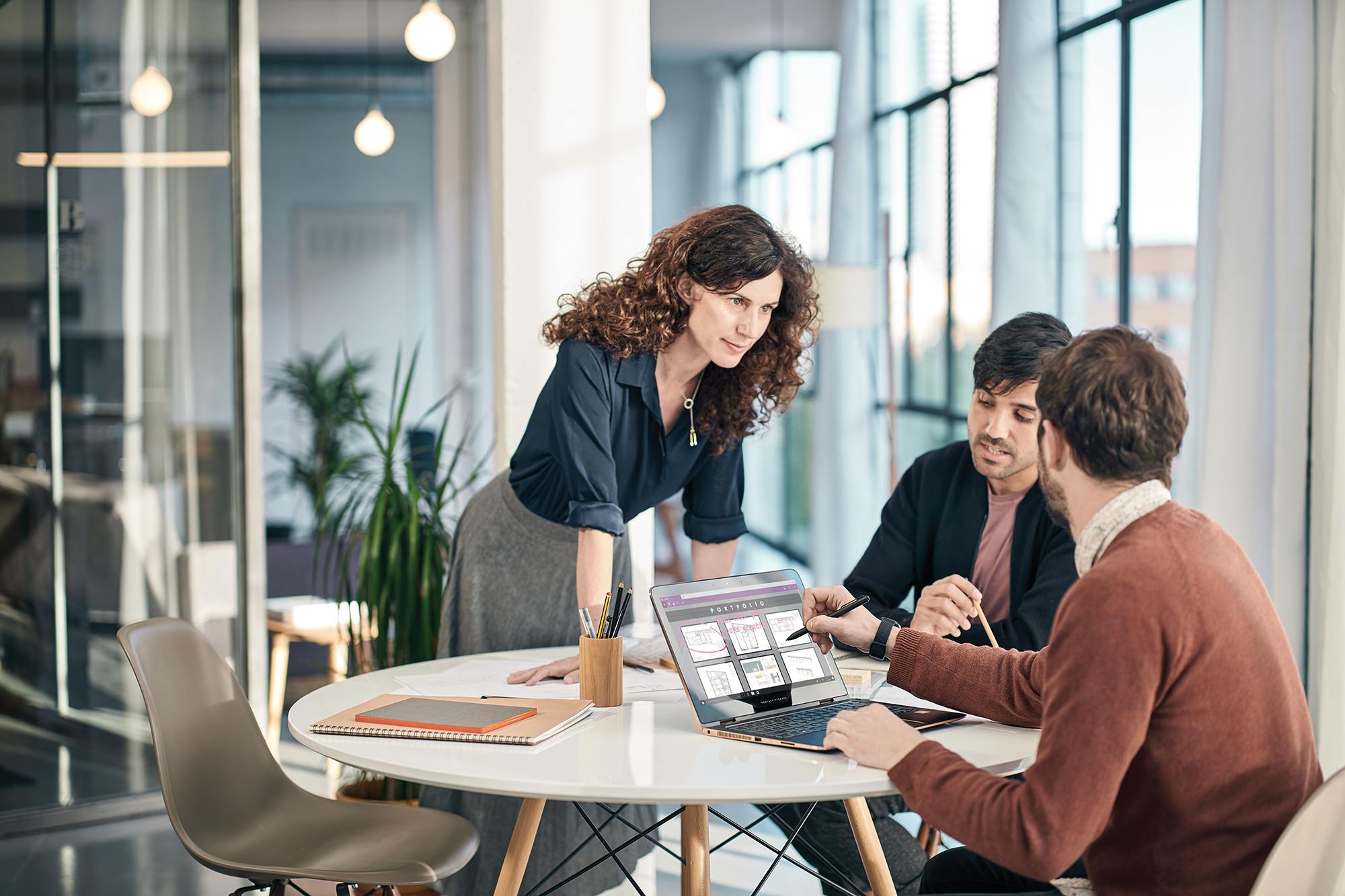 Employee ledger entries
Customer Benefits
Journal support

Create journal entries directly for employees. There is no longer a need to create vendors for employees.
You can decide whether to use balancing accounts or a separate total line in the journal
Only LCY supported
Employee posting group

Define the default posting group (account) used for an employee on the employee card
Payments

Make payments to the employee in Payments Journal
You can apply payments to open employee entries in one go, linking the payment to the employee journal entry and closing both
Correct mistakes with unapply payments
Payment suggestion

Like with vendors, get a list of all outstanding employee payments
Employee ledger entries
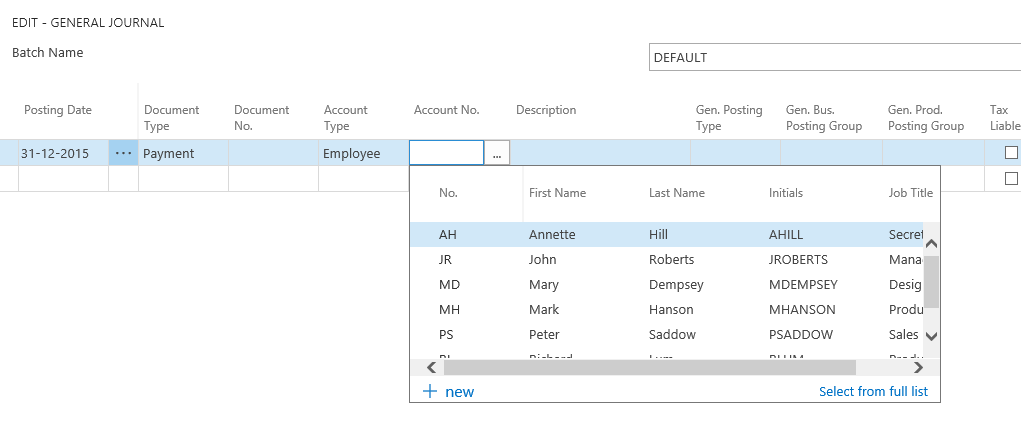 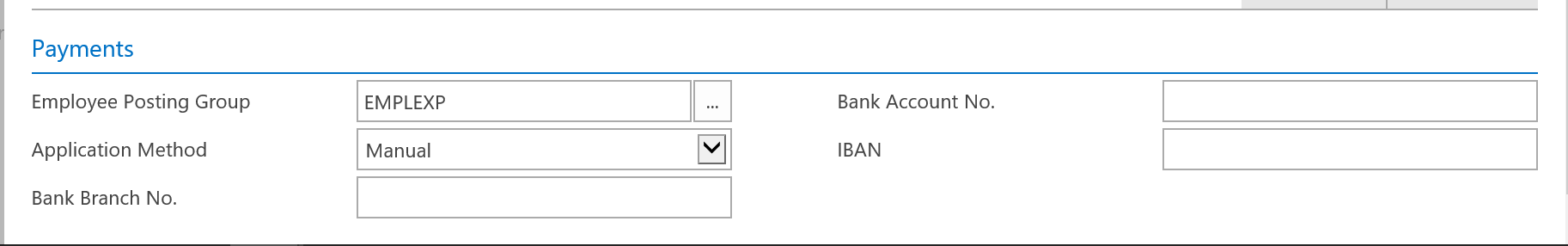 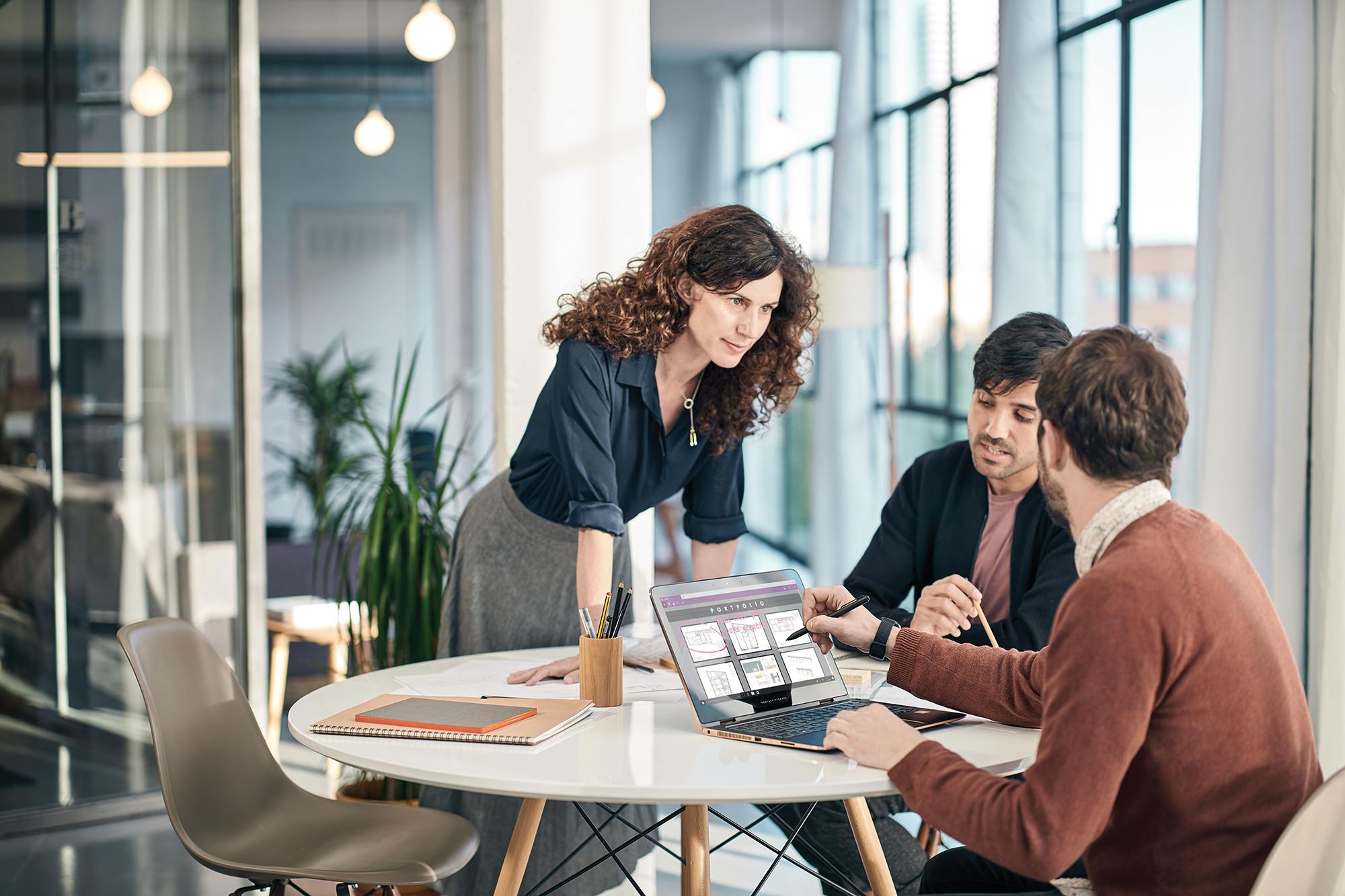 Image Analyzer
Customer Benefits
Contact Persons

While attaching images to the contact card, automatically detect a person’s age and gender
Items

Identify attributes of an item from a picture including: type and color
Suggests attributes based tags
Image Analyzer
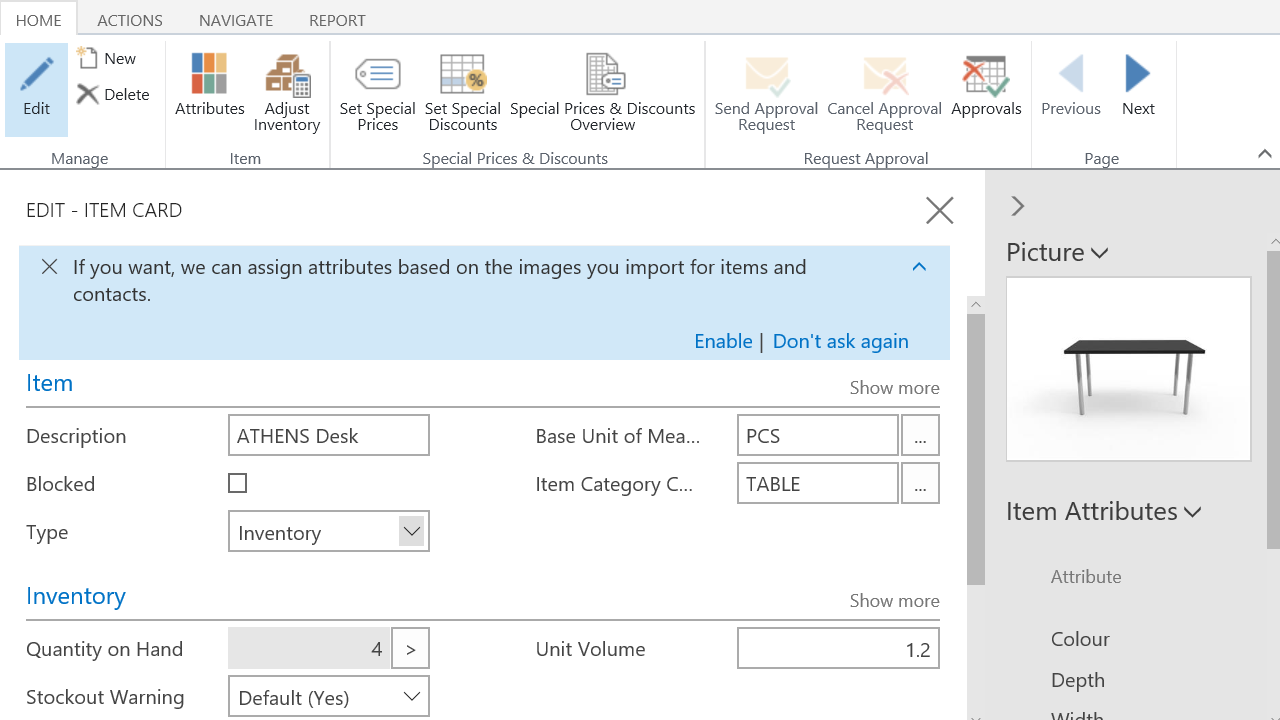 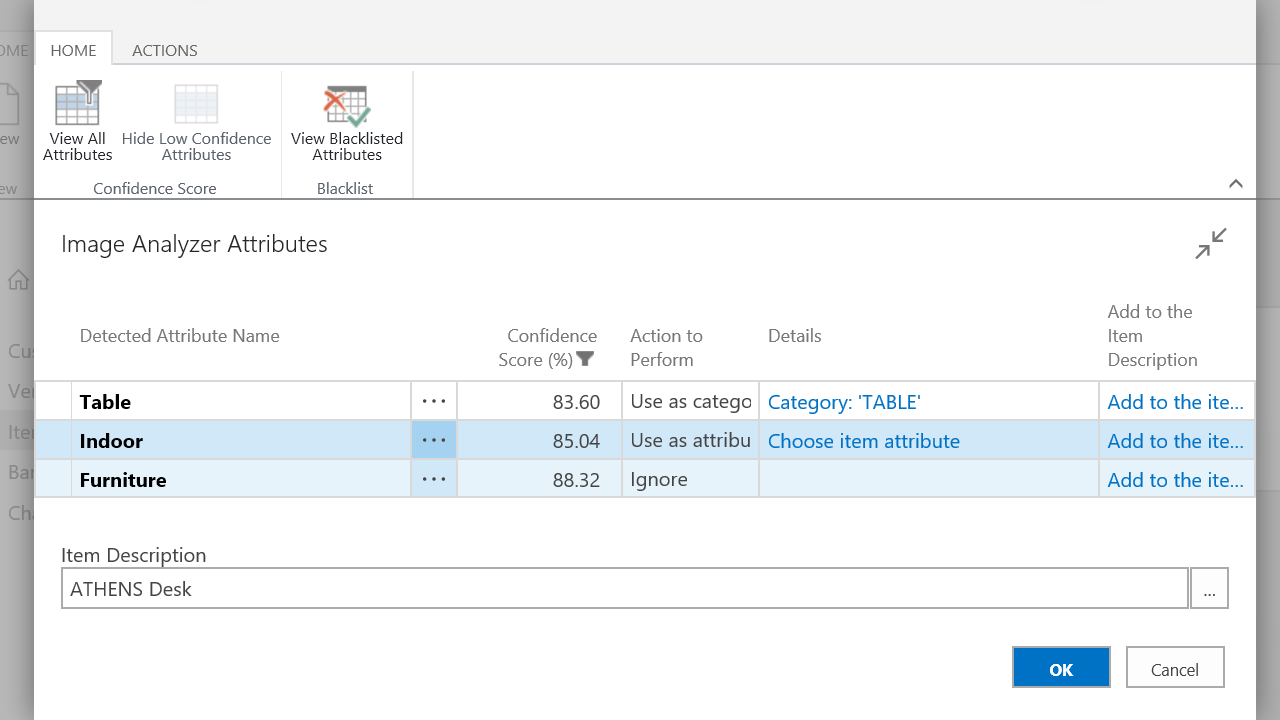 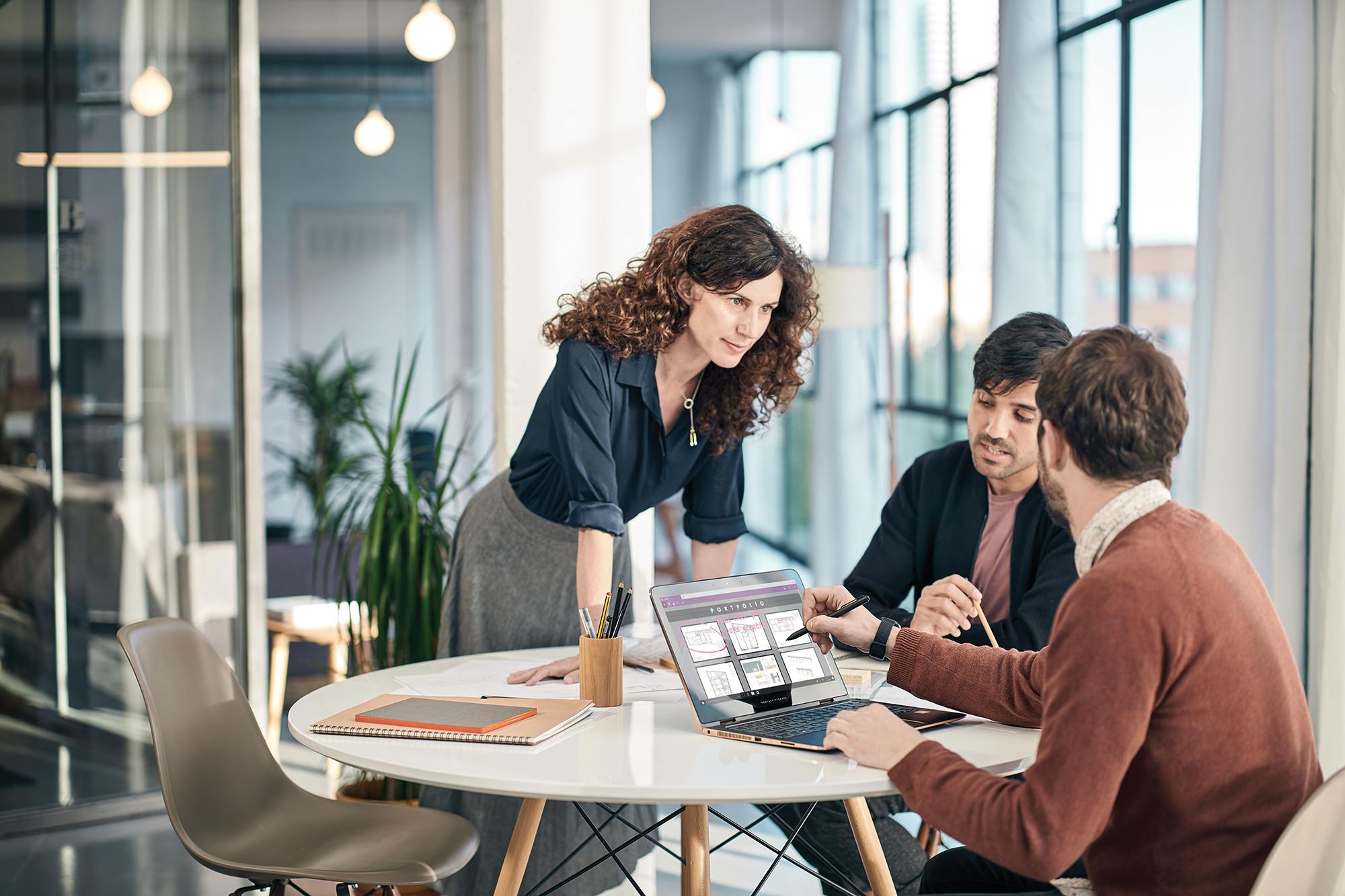 Dynamics 365 for Sales Integration
Customer Benefits
Assisted Setup

Synchronize your data across the two apps, including sales orders, item availability, units of measure, and currencies
Connection setup guide now includes coupling of salespersons to users of Dynamics 365 for Sales
Synchronization

run full synchronization when the connection has been set up. The synchronization runs in the background so that the user can continue working
Productivity

When creating sales or purchase documents, the default salesperson/purchaser code is specified for your user account. 
set default chances of success in sales cycle stages in opportunity management
send a sales quote to a contact without having to create them as customers first.
Efficiency

Sales orders from Dynamics 365 for Sales with write-in products transferred to Dynamics NAV
Sales orders from Dynamics 365 Sales can be automatically converted to sales orders in NAV without manual intervention
Dynamics 365 for Sales Integration
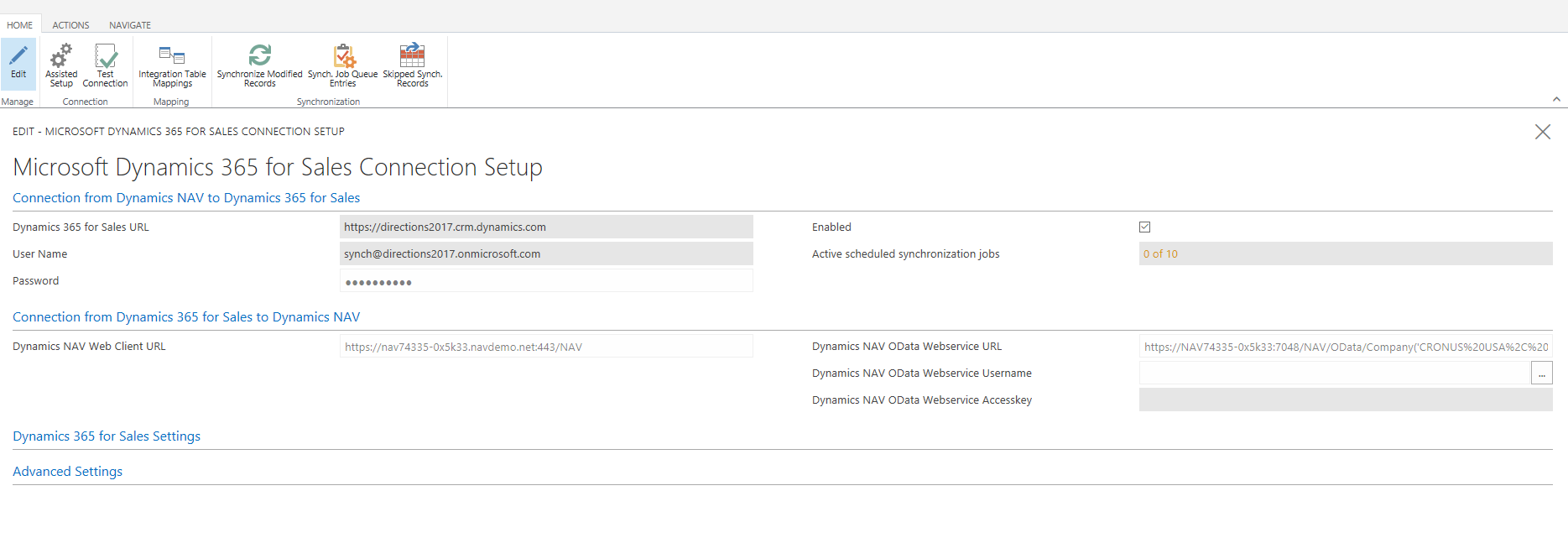 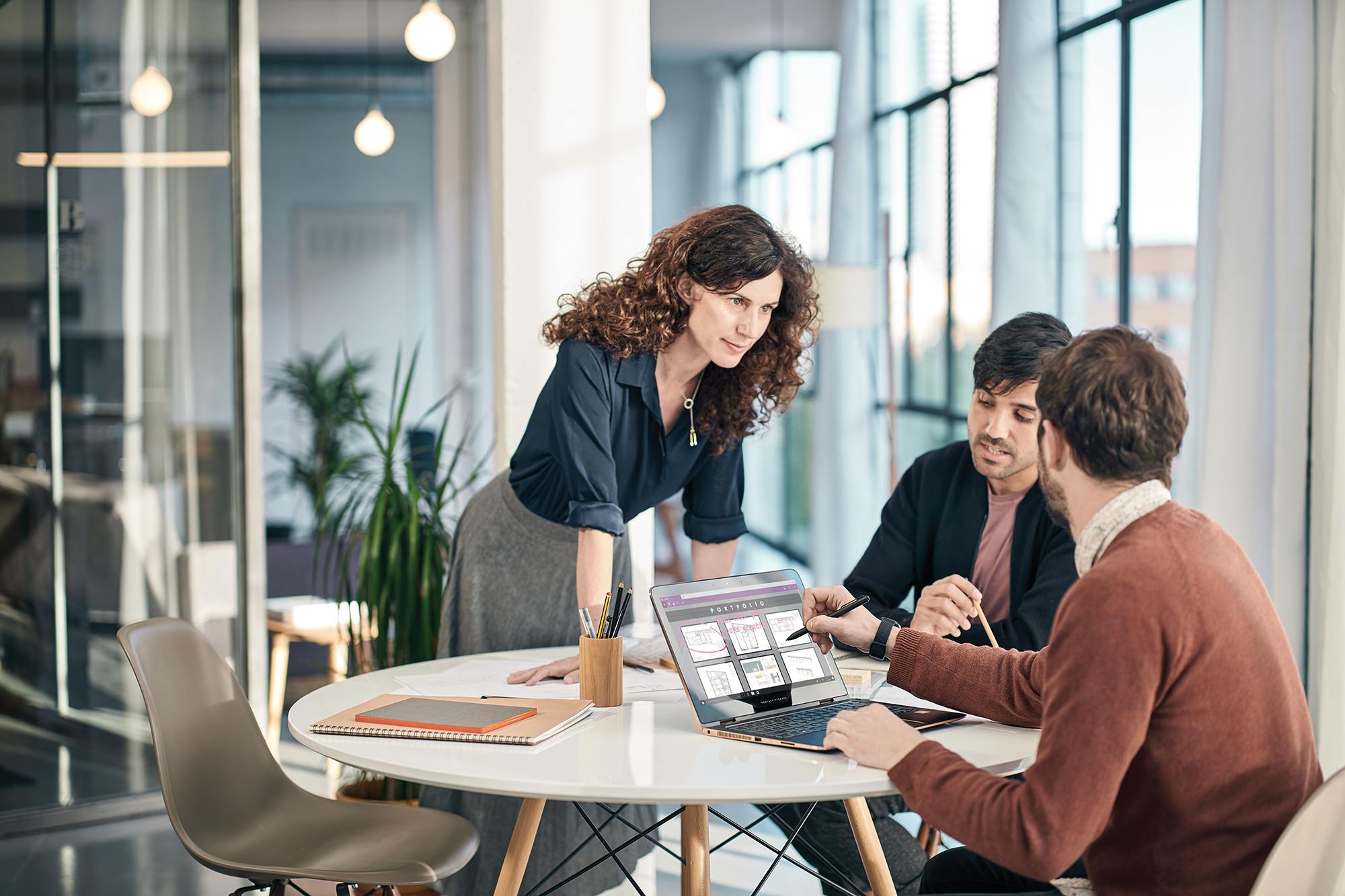 Sync vendors to OCR
Customer Benefits
Sync vendors 

Get access to detailed vendor data in Lexmark ICS.
Whenever a new invoice is trained in Lexmark ICS, the proper vendor name can be assigned, ensuring naming consistency between the systems.
Improved OCR quality

Lexmark ICS can use the vendor names to better detect an invoice from a vendor the first time
Triggered on changes

Whenever a vendor is changed, it will update Lexmark ICS if sync is enabled
Control data share

Out of the box, sync is not enabled, so that nothing is sent without consent.

It must be enabled in the OCR Service Setup
OCR setup
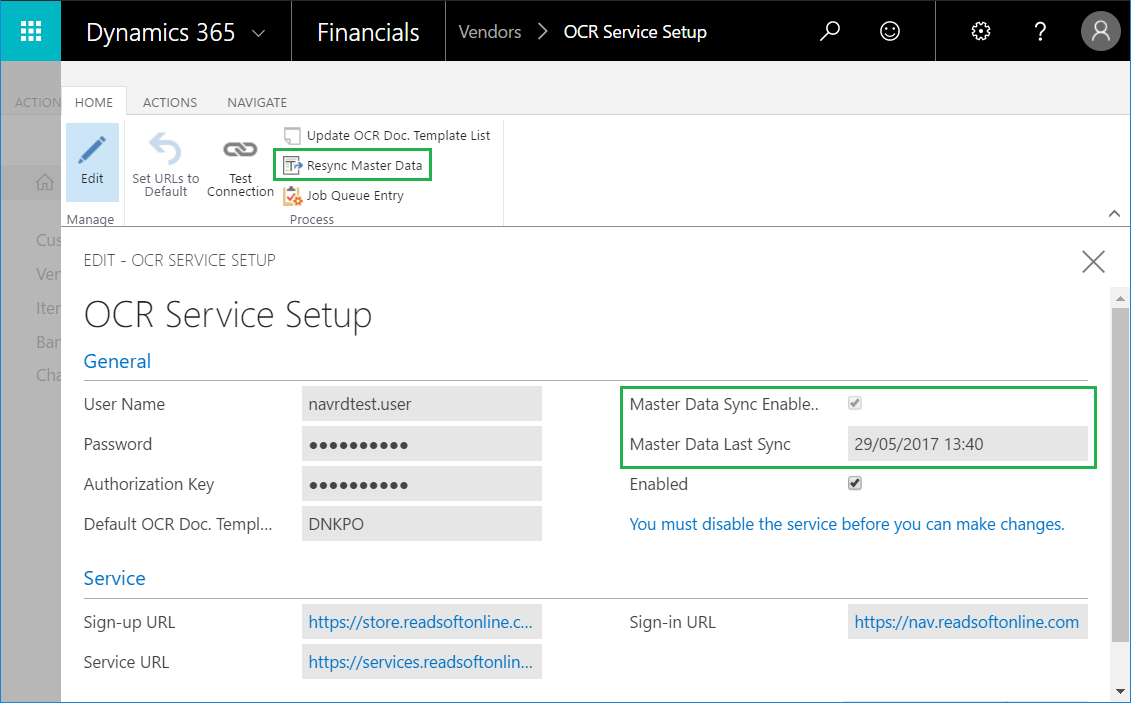 Kofax ICS vendor data
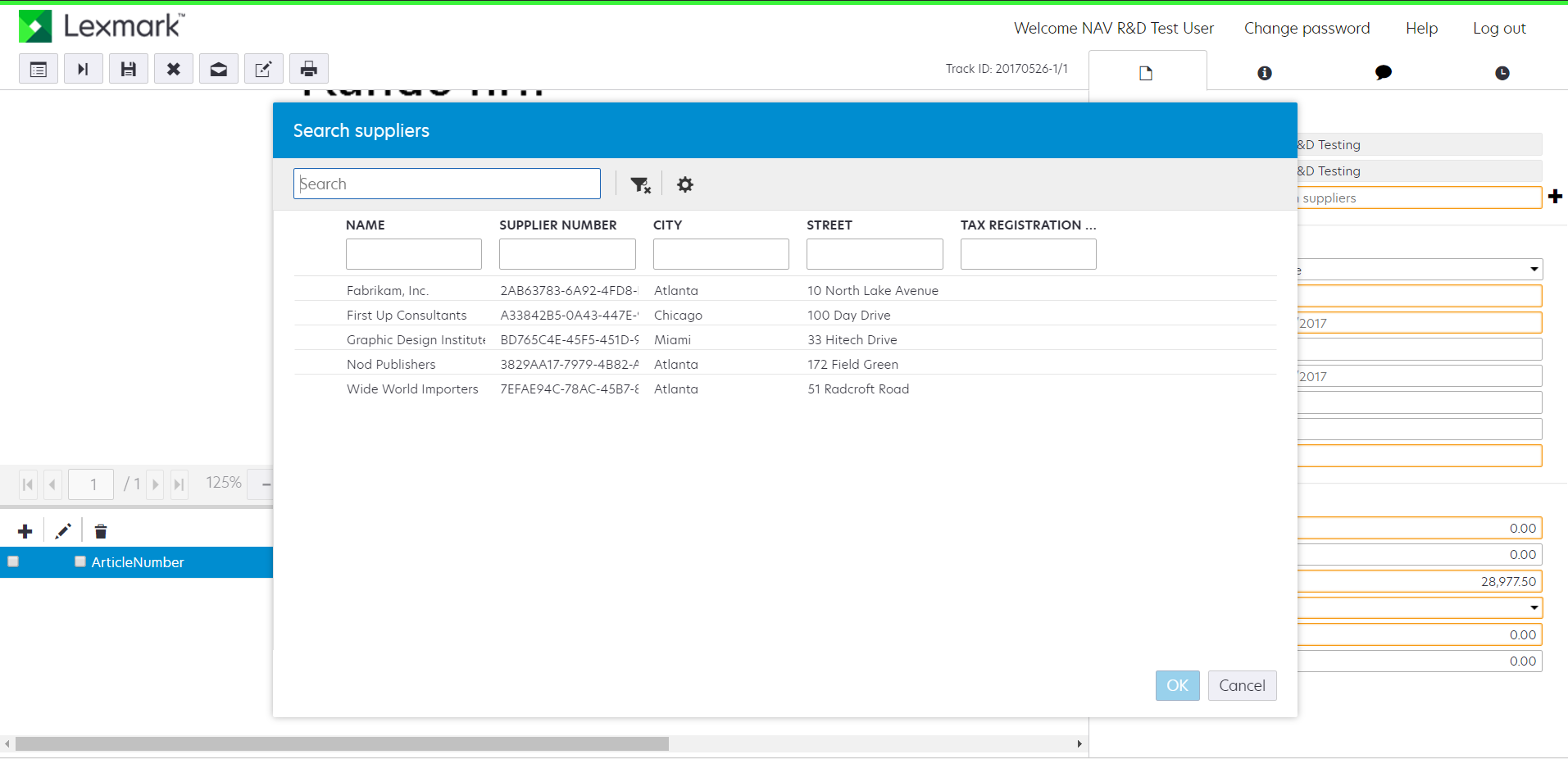 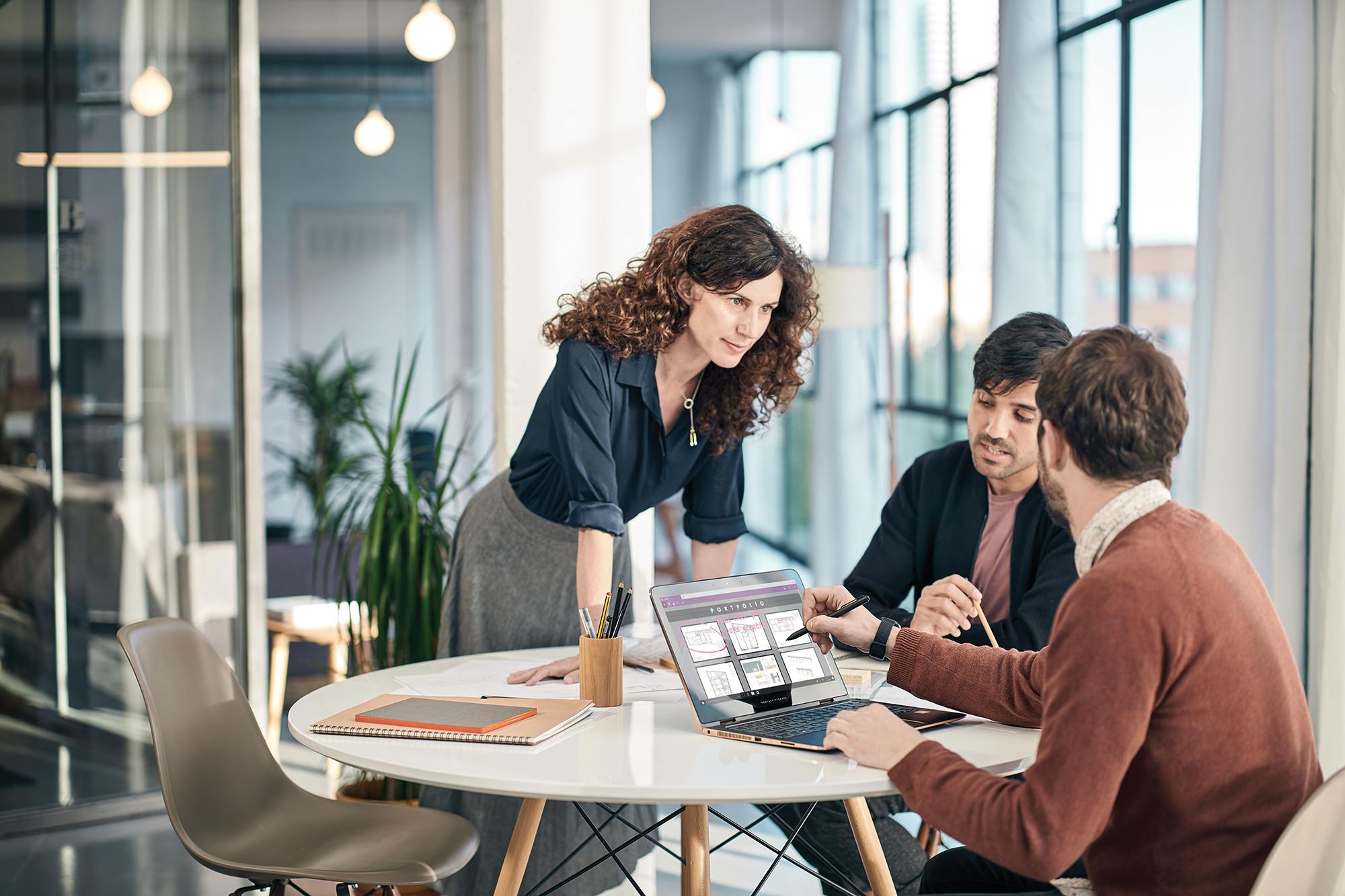 And there is moremuch more
Additional improvements
Item Charges – distribute by volume and weight
Direct Transfer orders. You no longer need to use an in-transit location. 
Master data addresses for customers and vendors can be updated from sales and purchase documents
Show help search results along with in-product search
Intercompany: Automation of IC Outbox and IC Inbox
Bulk Invoicing – Select more
Posting Groups – Suggestion of accounts
Print G/L Register report with “Show details” options which will print descriptions form related posted document lines.
New reports: Received, Not Invoiced Purchase Orders and Shipped, not Invoiced Sales Orders
Check printing – 3 checks per page
Payroll import - QuickBooks
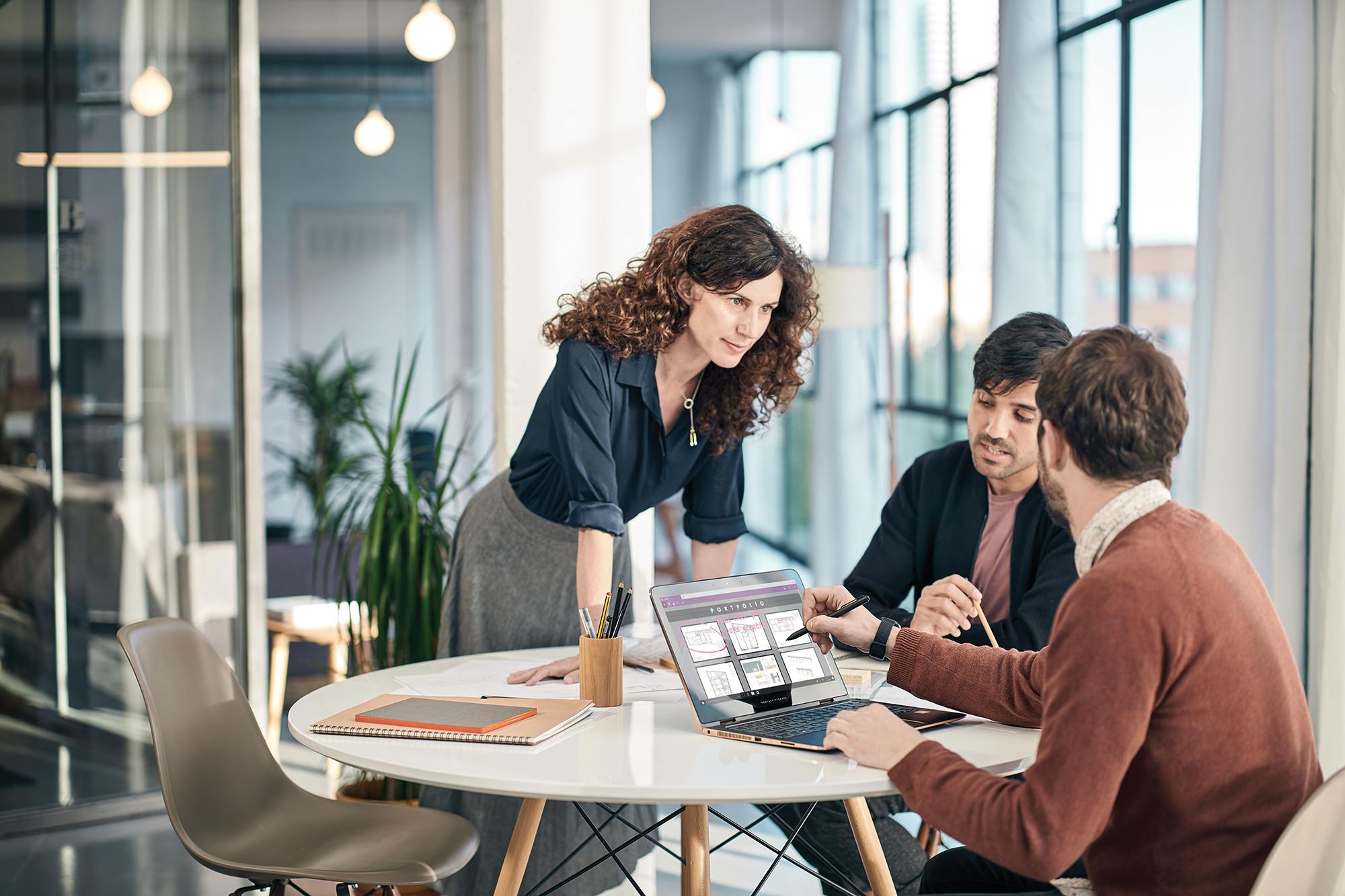 Microsoft Flow Embed Experience
Customer Benefits
Embedded

Offers pure embed experience – create, edit and manage your Flows from within Dynamics NAV
Connect

Connect  using the Microsoft Dynamics NAV connector

Connect and monitor Dynamics NAV or ‘non’ Dynamics NAV data
Manage & Monitor

Easy to manage approvals

Monitor, notify and update data automatically
Environment

Select  the Flow environment you want to work with
Microsoft Flow Embed Experience
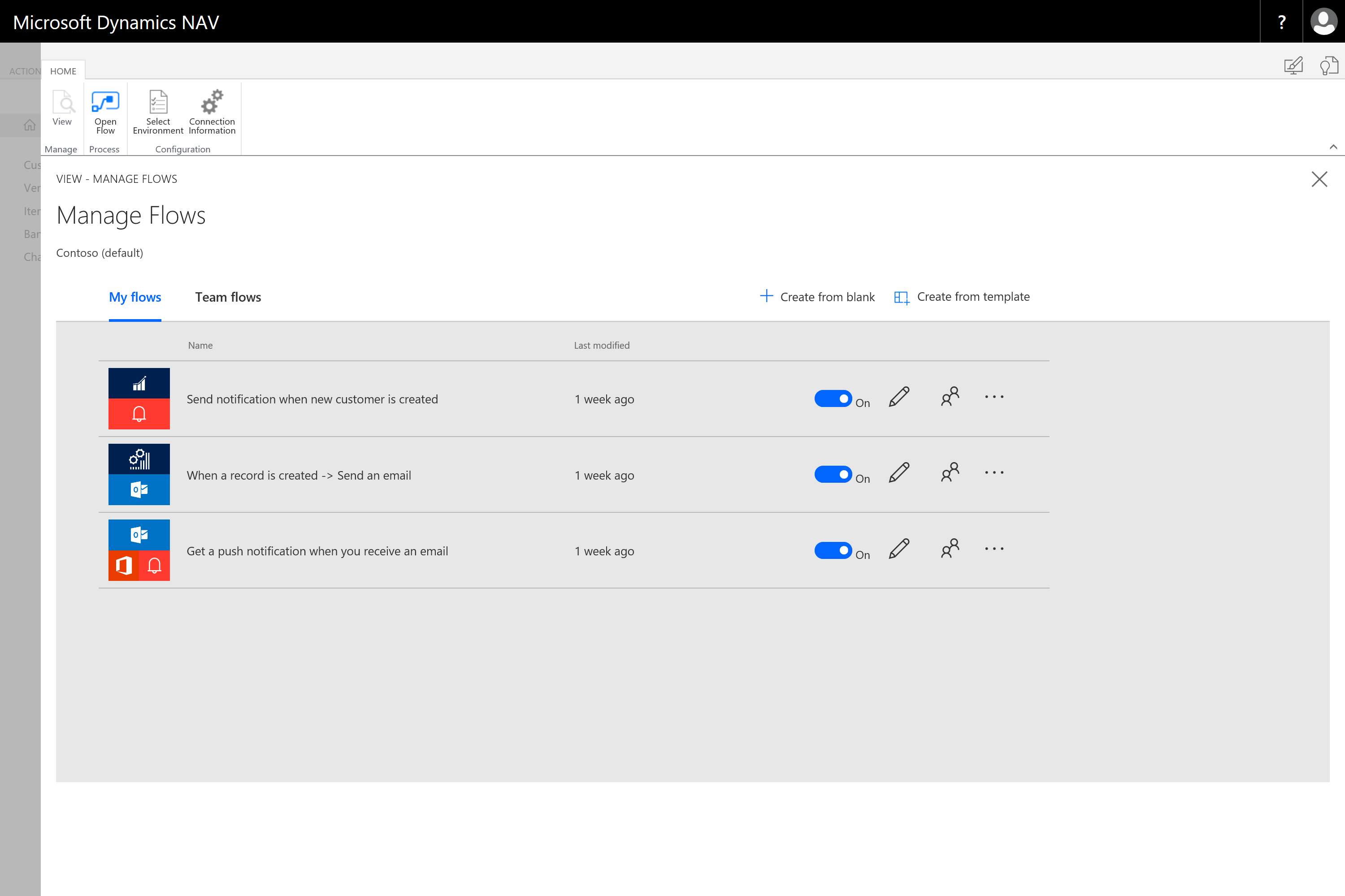 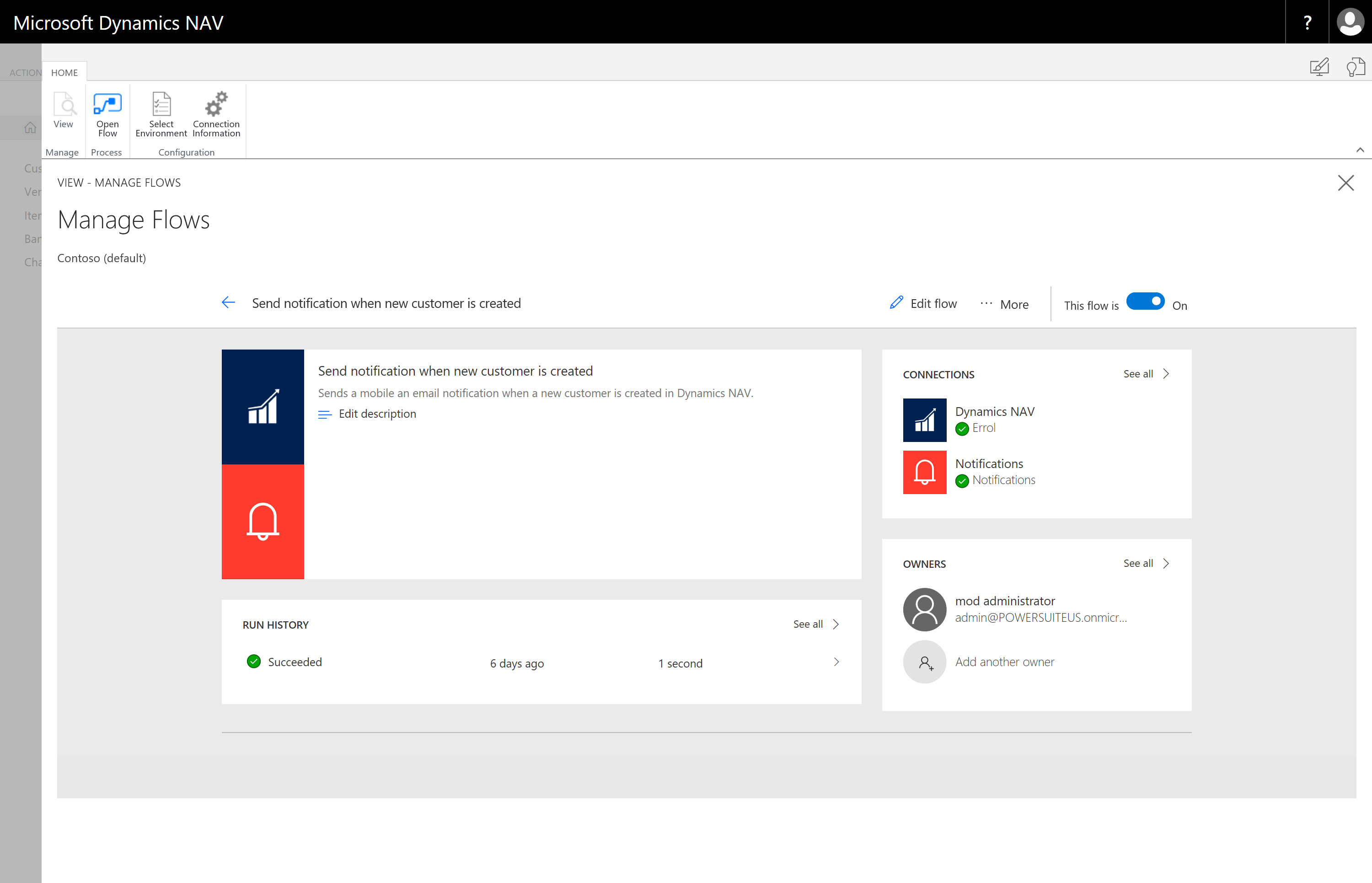 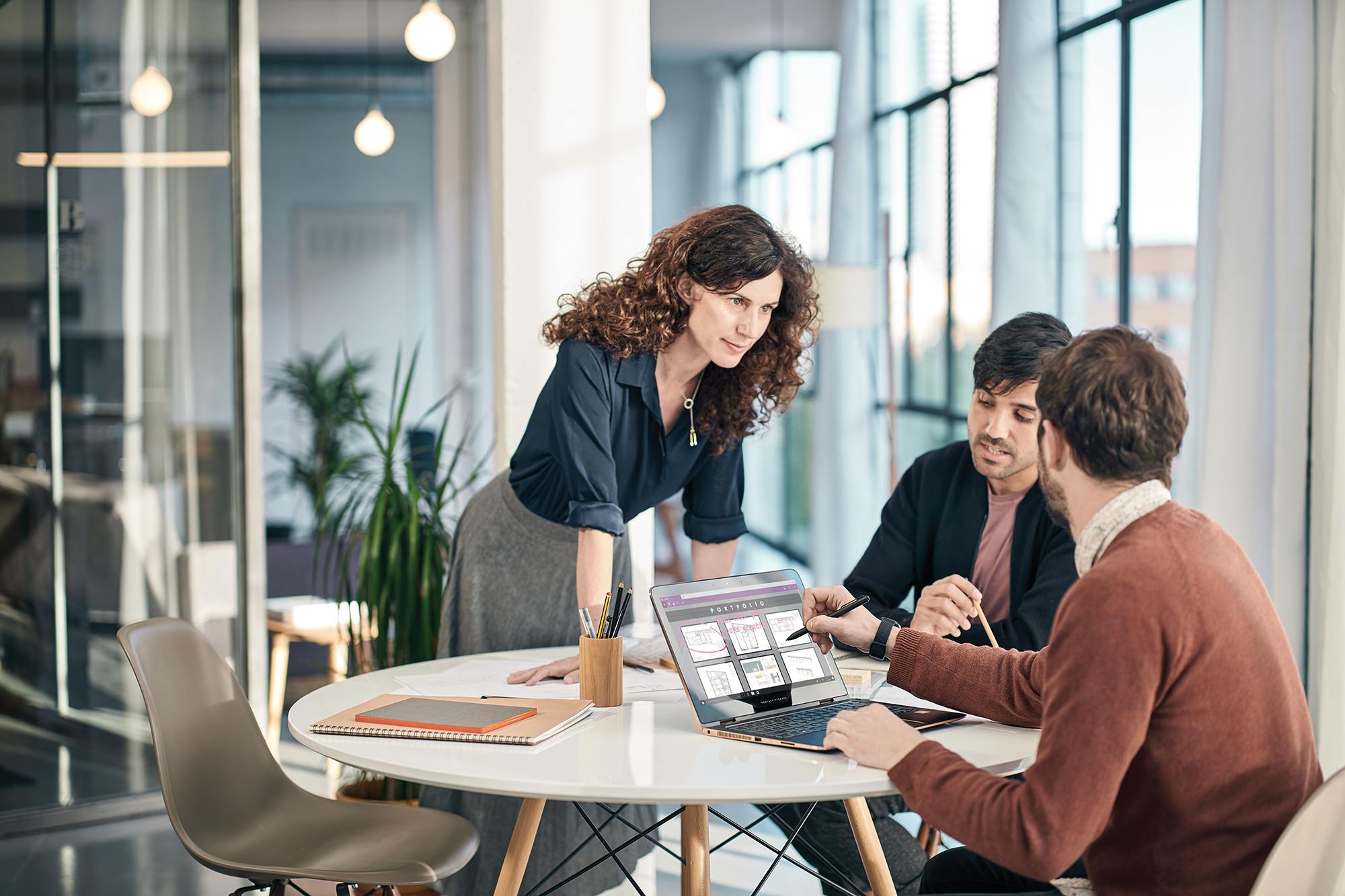 Power BI Reporting
Customer Benefits
Discoverability

With the new Power BI reporting control, you can gain awareness of your Power BI reports by making them visible from within the most highly-used lists in reports by simply selecting Dynamics NAV
interact and filter the records from the associated list page
Contact Packs

Updated content packs for NAV 2018 to support latest Power BI functionality
Direct navigation to Power BI content packs available within your organization
Direct navigation to Power BI content packs available to the general public
Easy Setup

All necessary connection information available in a single page
Updated Connector

New Microsoft Dynamics NAV Power BI connector
Power BI Reporting
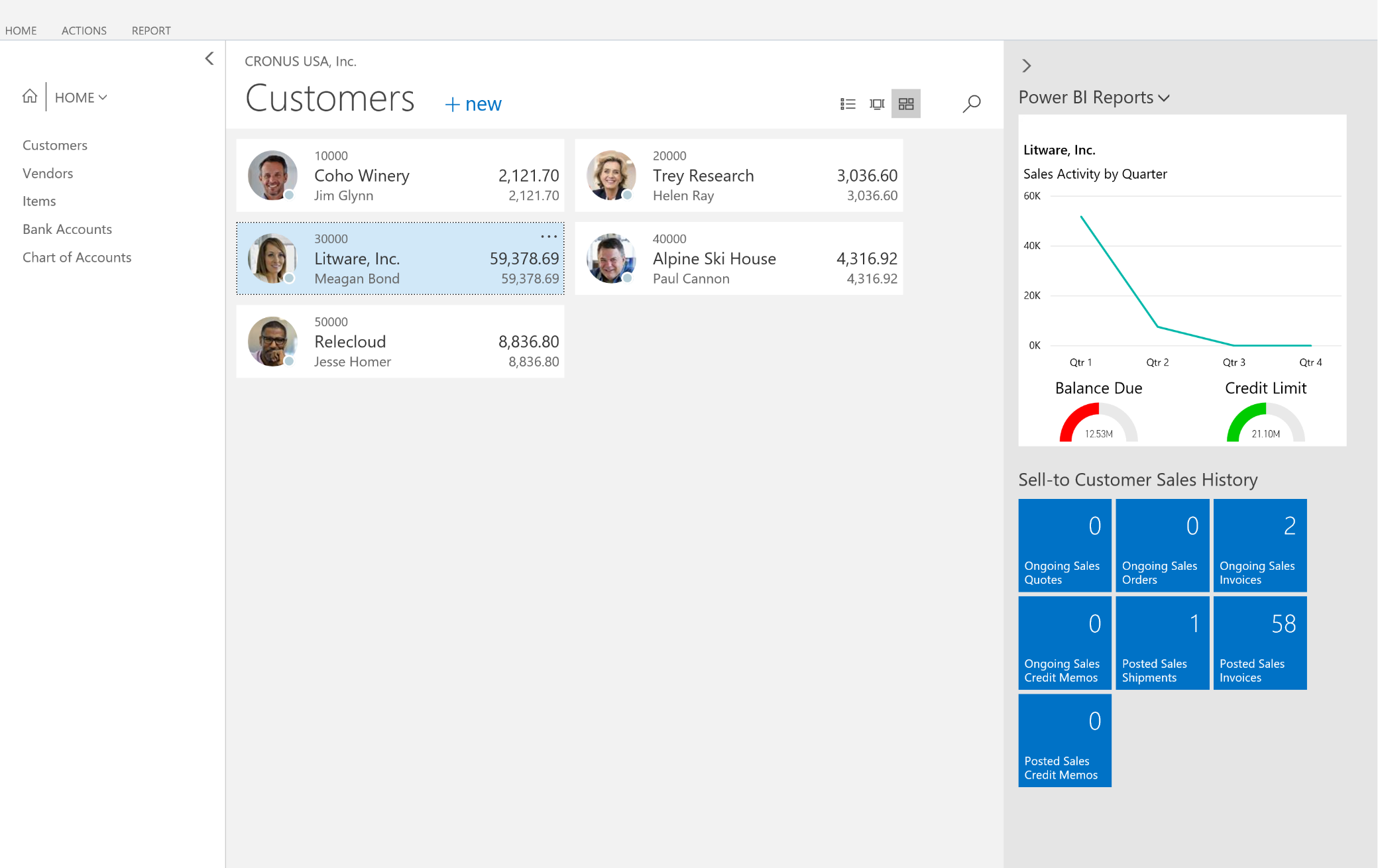 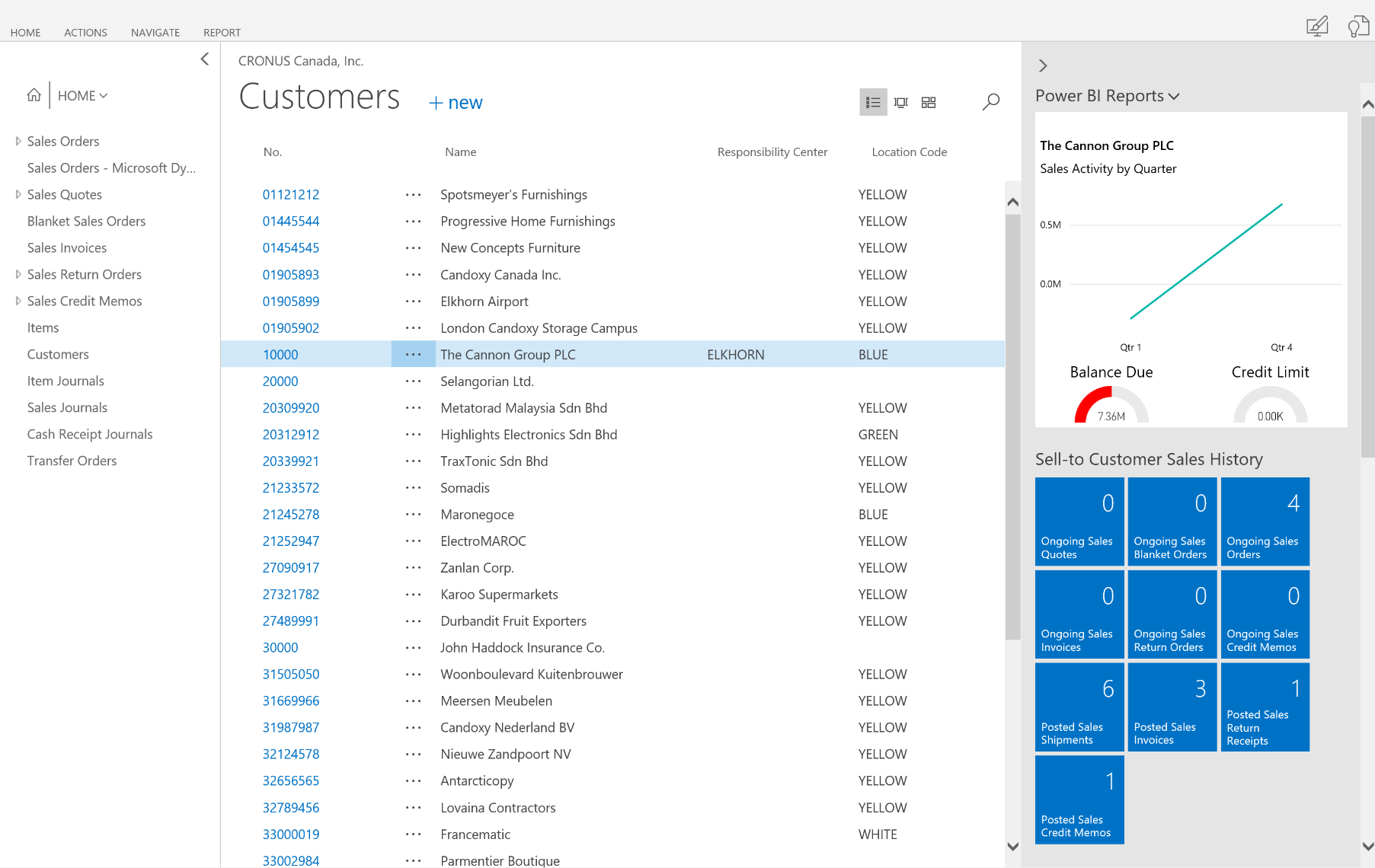 Microsoft Power BI Embed Experience
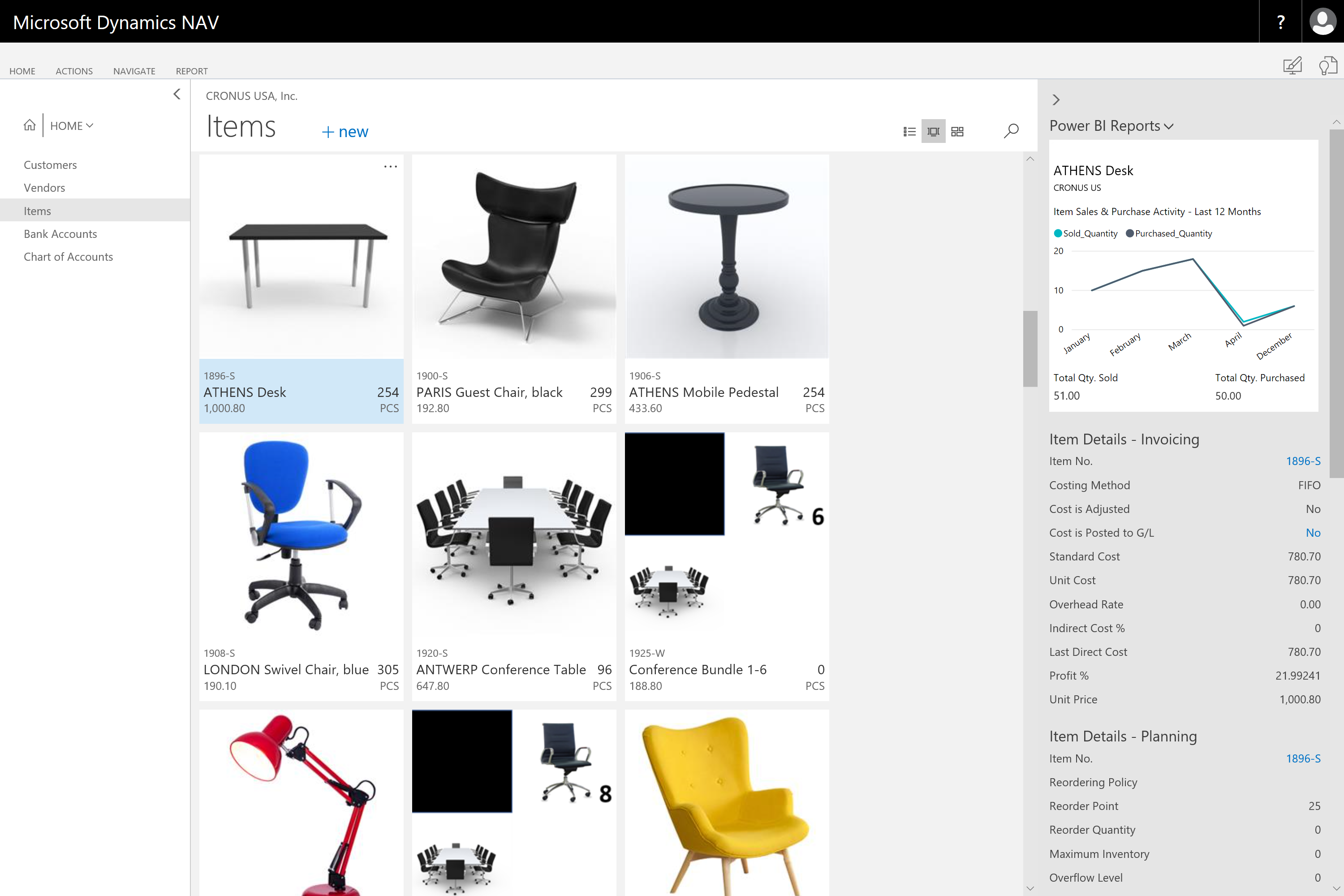 Microsoft Power BI Embed Experience
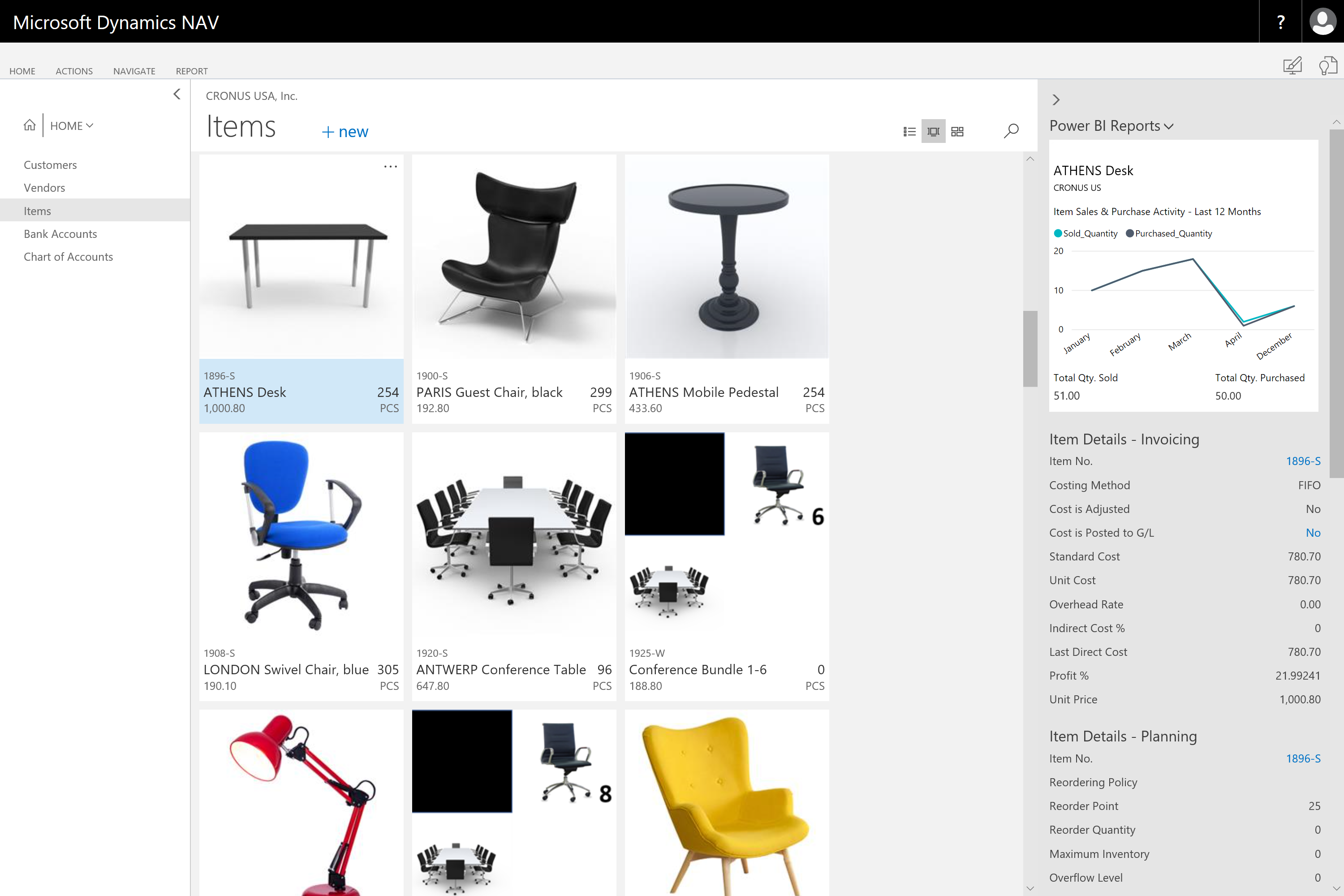 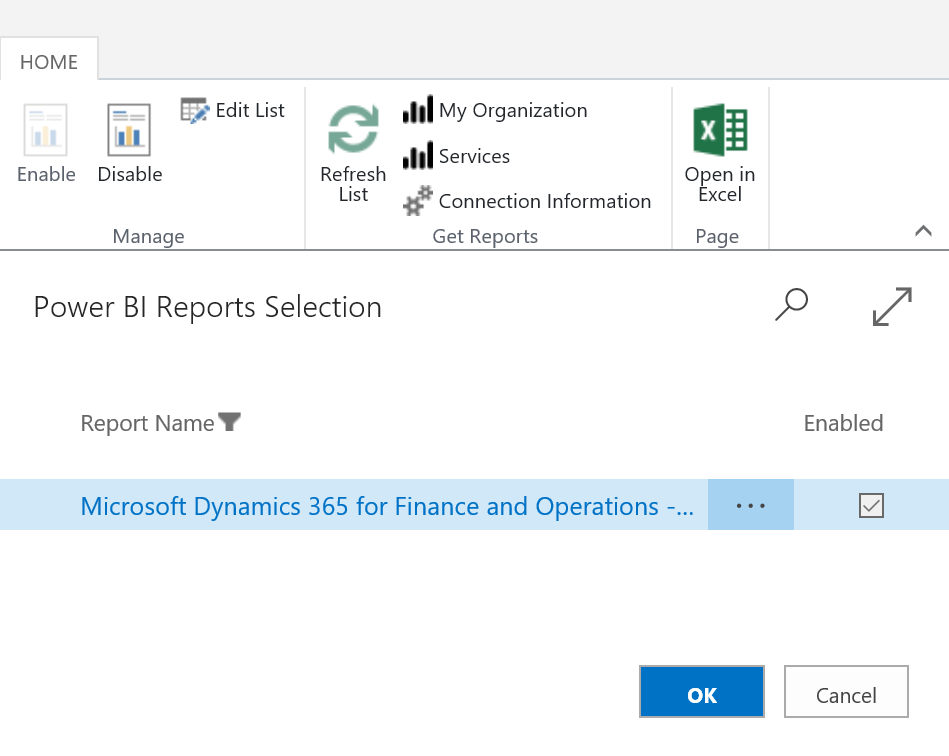 Microsoft Dynamics NAV – Items List
Microsoft Power BI Embed Experience
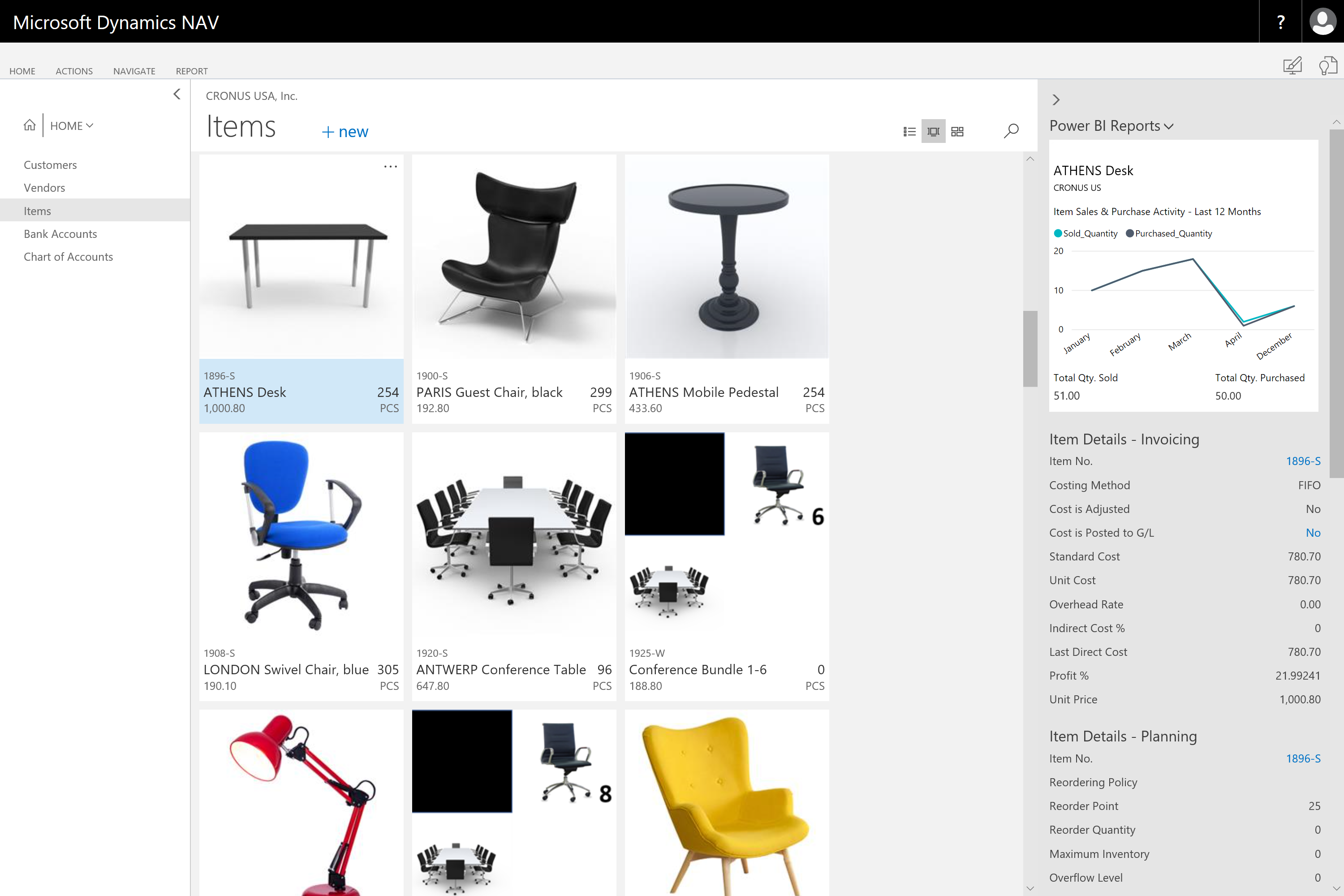 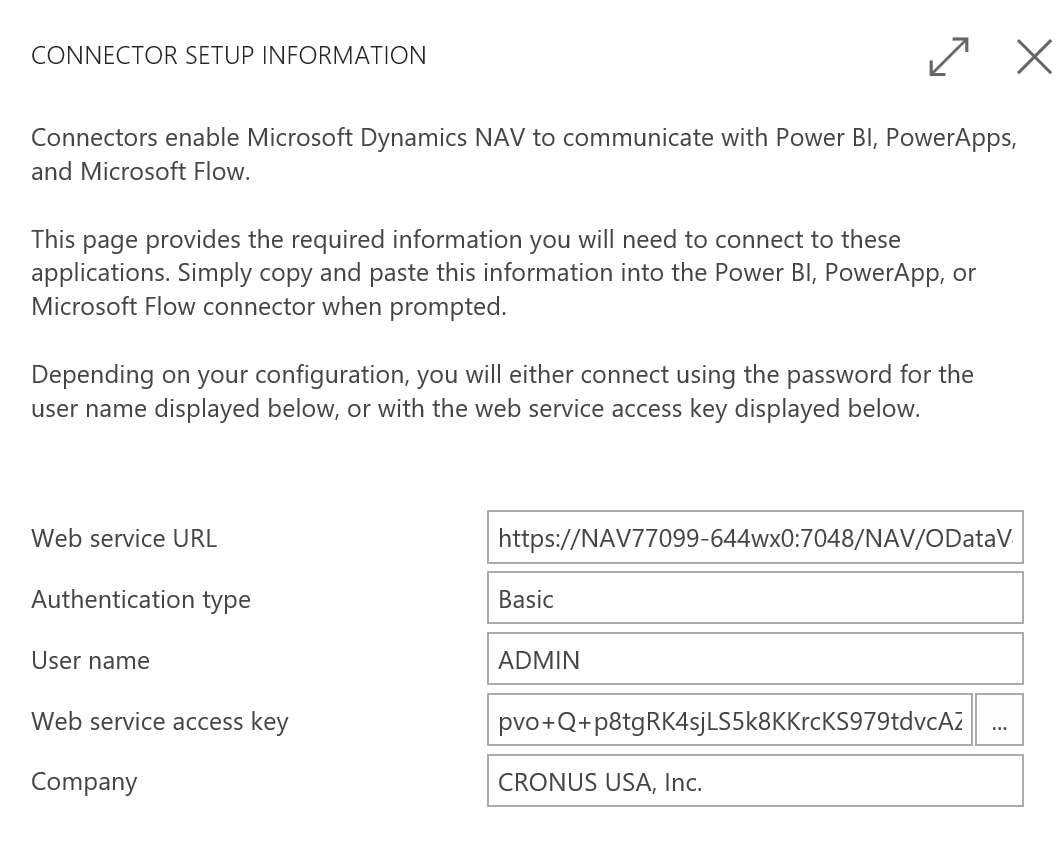 Microsoft Dynamics NAV – Items List
Microsoft Power BI Embed Experience
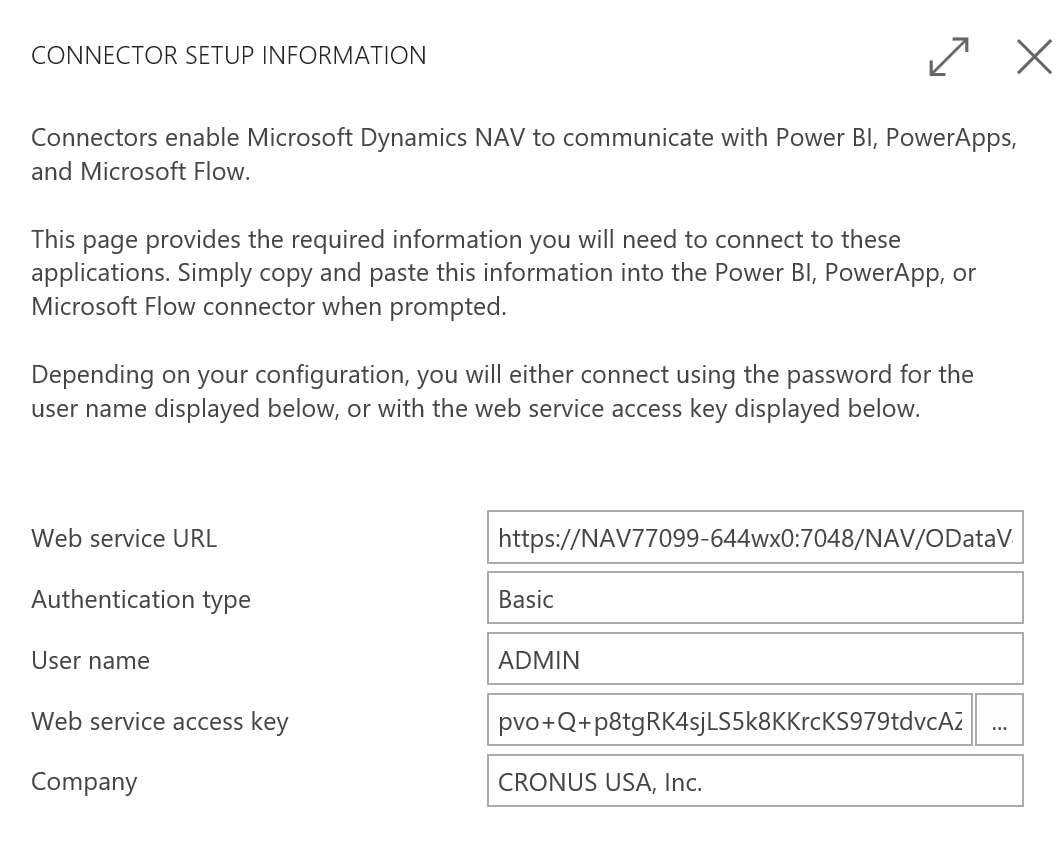 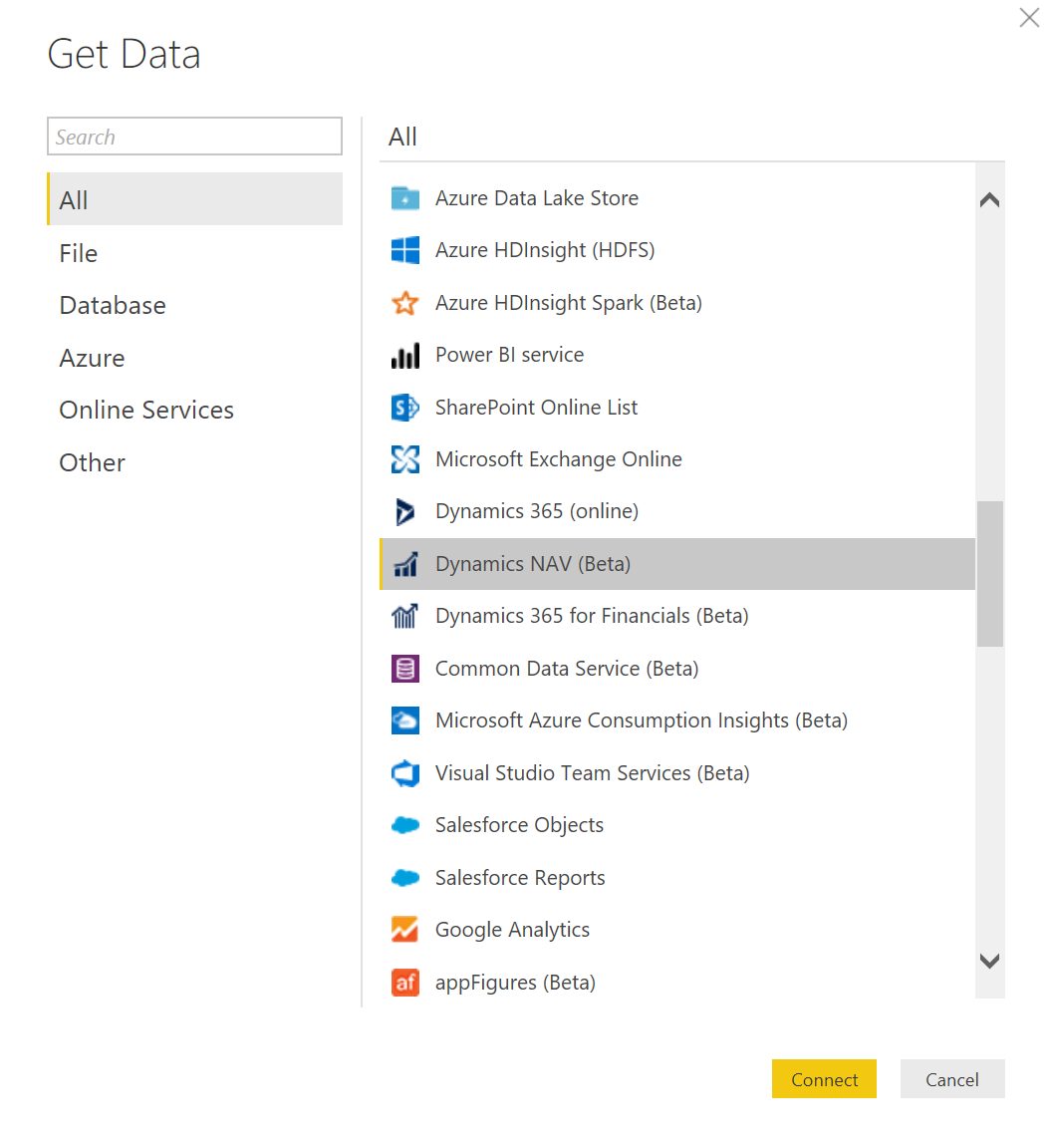 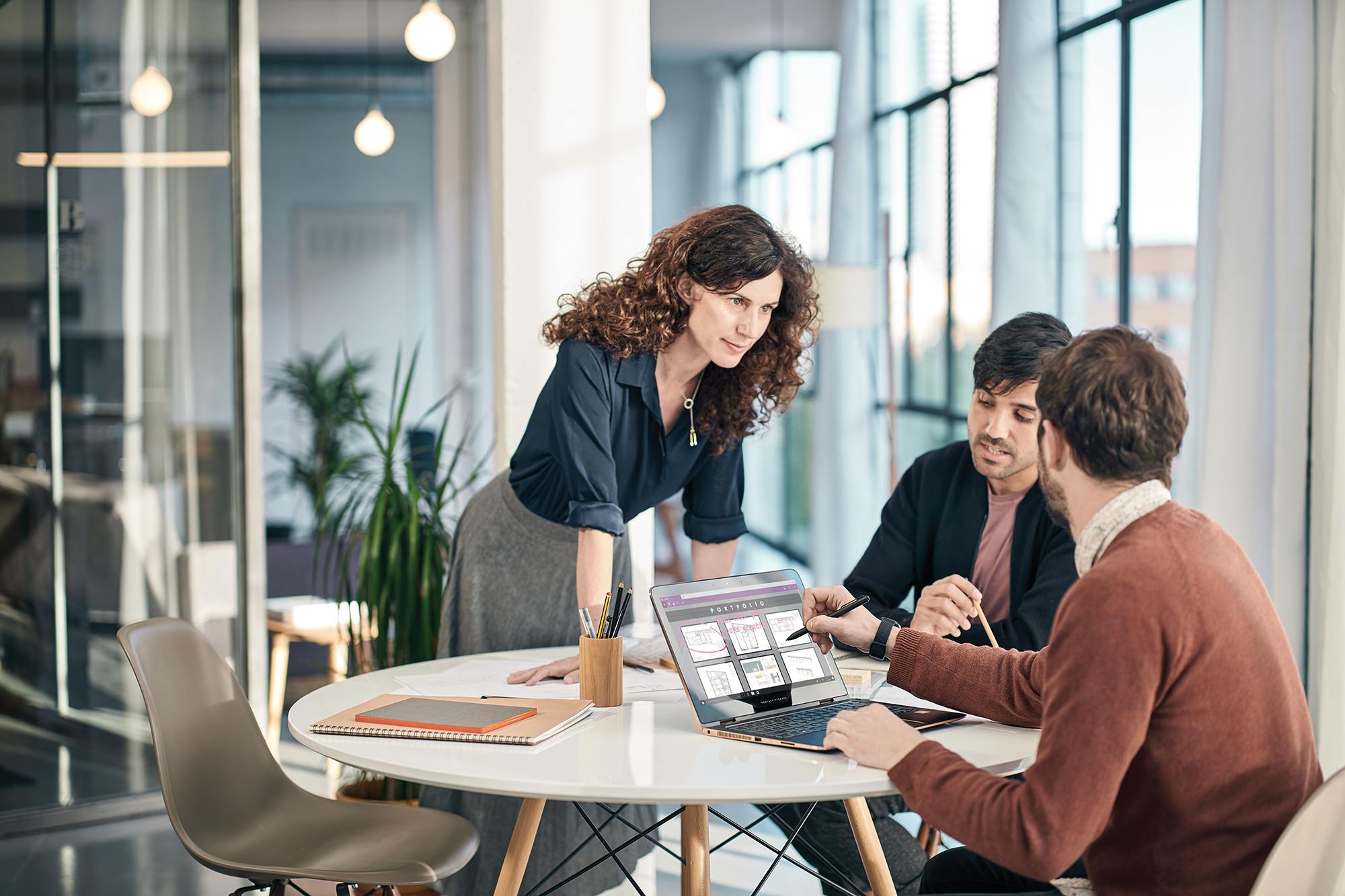 Create Contact Interactions in Outlook
Customer Benefits
Templates

Use NAV templates to create emails in Outlook
Interaction Tracking

Track the interactions on the NAV contact record
Create Contact Interactions in Outlook
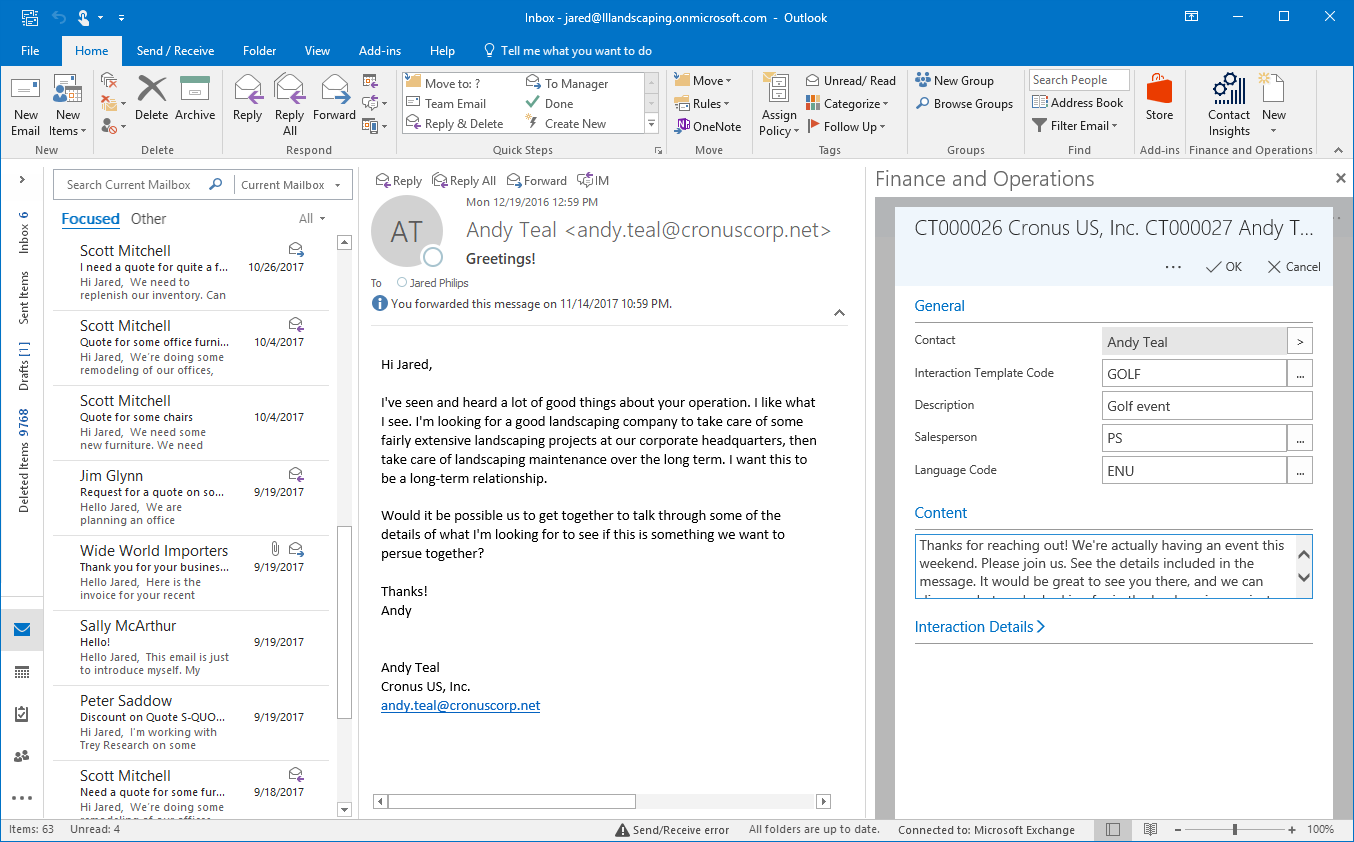 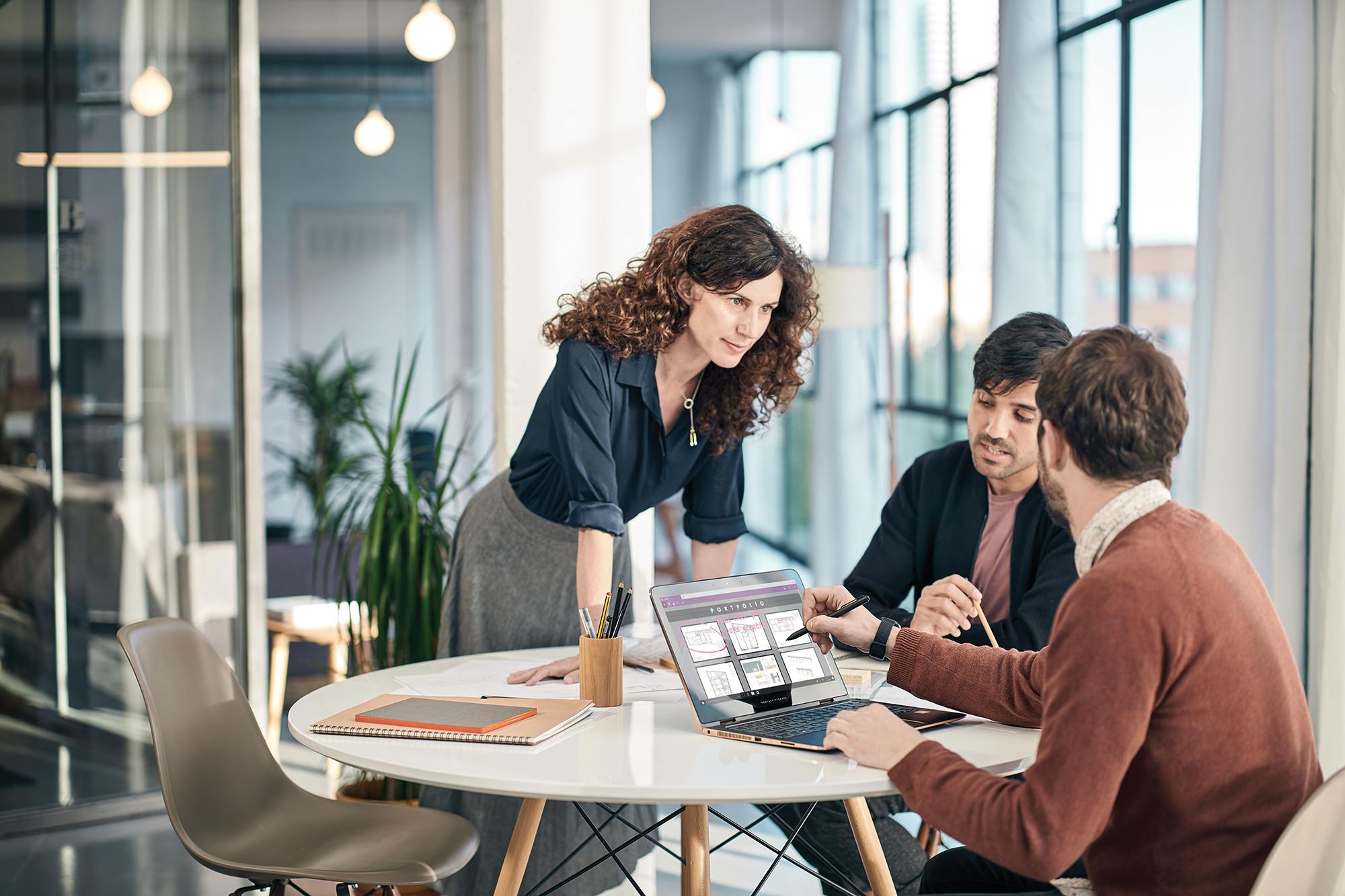 Preconfigured Excel Reports
Preconfigured Excel reports
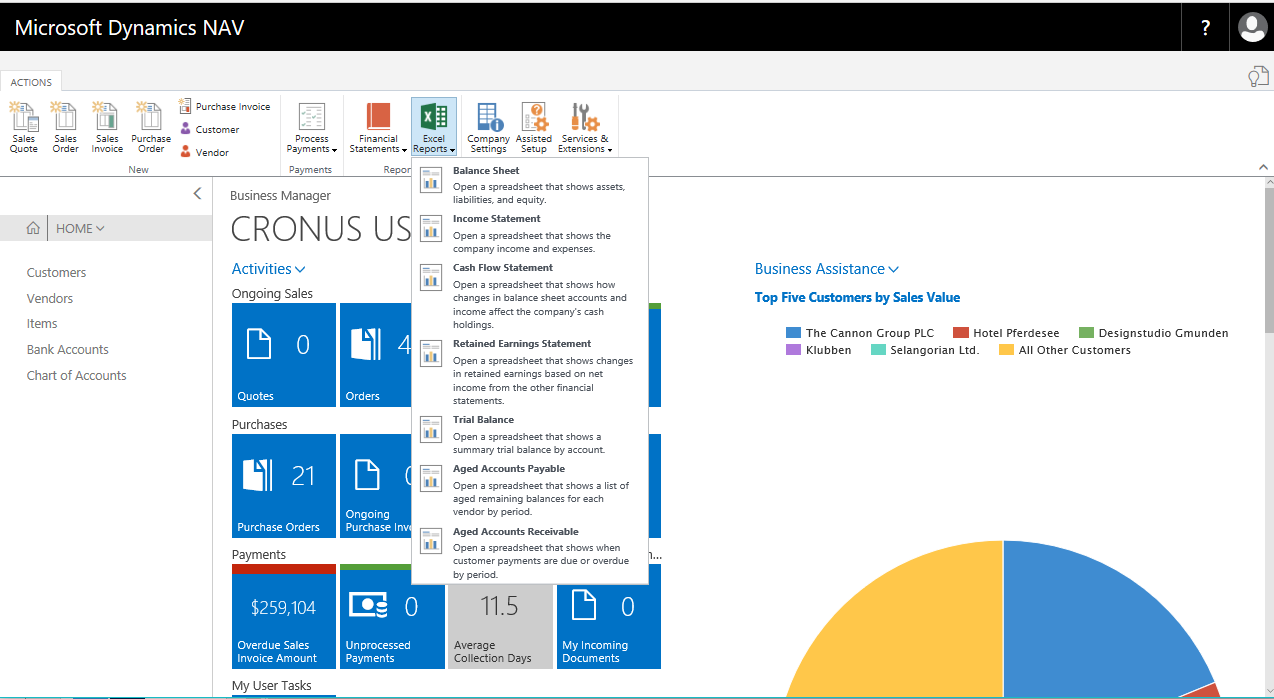 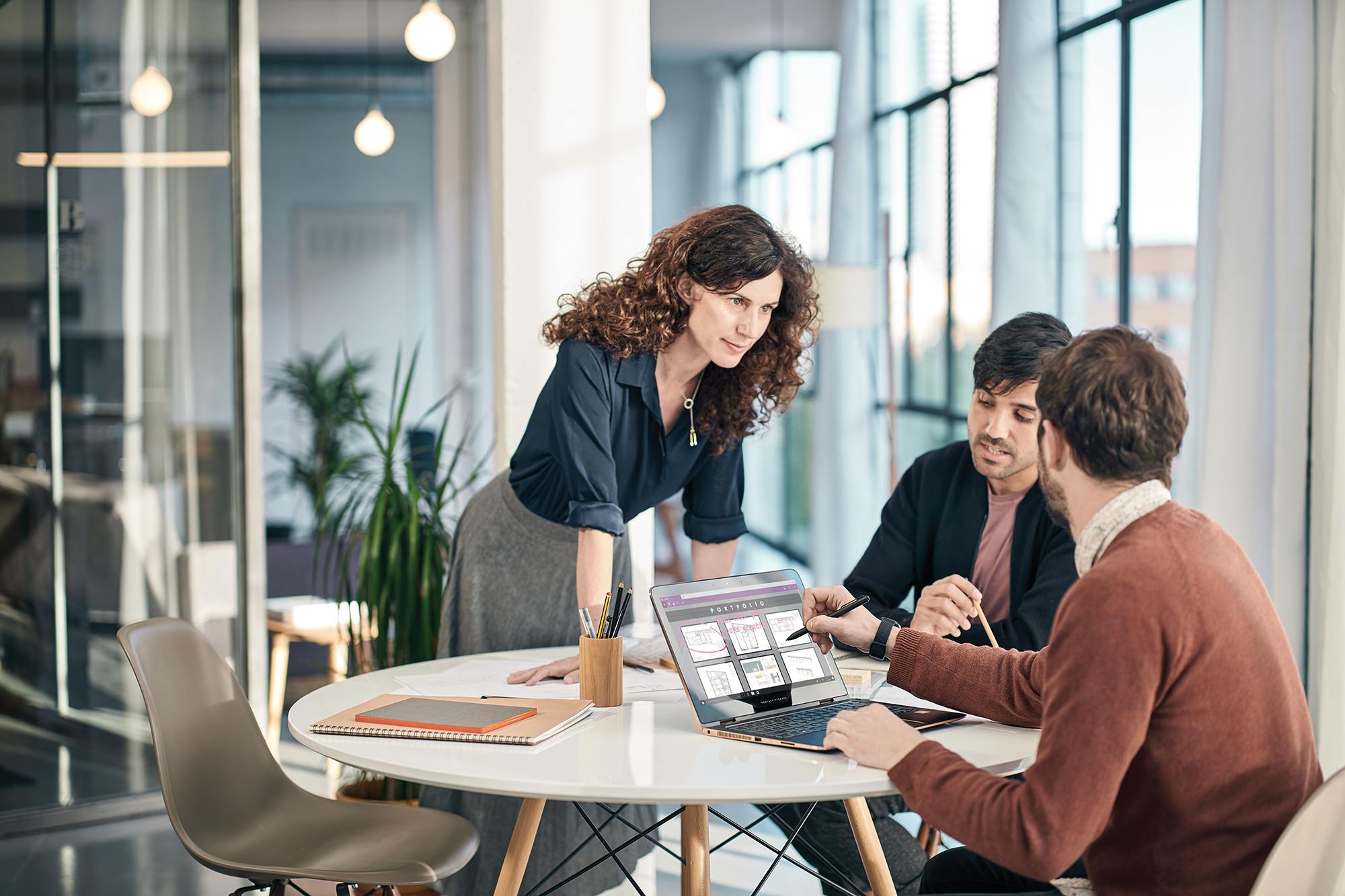 Edit in Excel for Journal Pages
Customer Benefits
Journal Pages

Edit in Excel is added to many journal pages in NAV
Update Data in NAV

Create, edit, and publish journals to NAV from Excel
Edit in Excel for Journal Pages
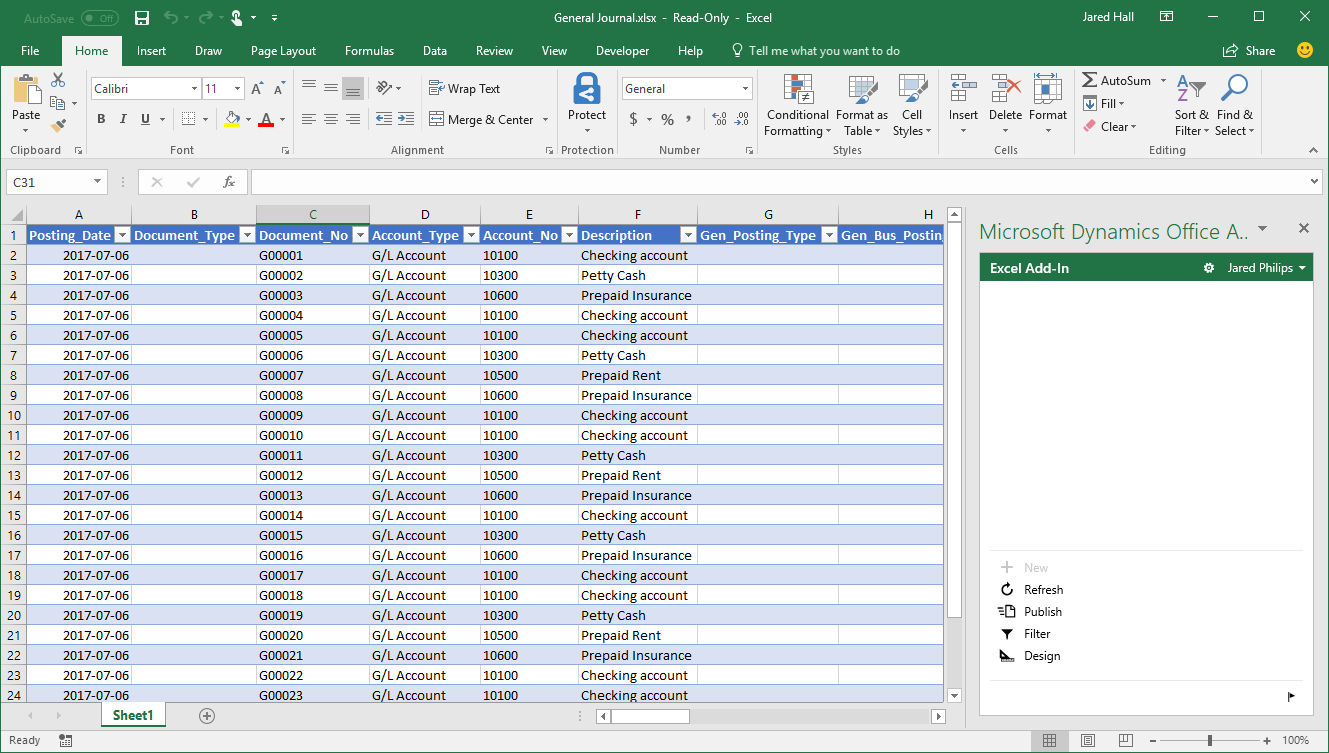 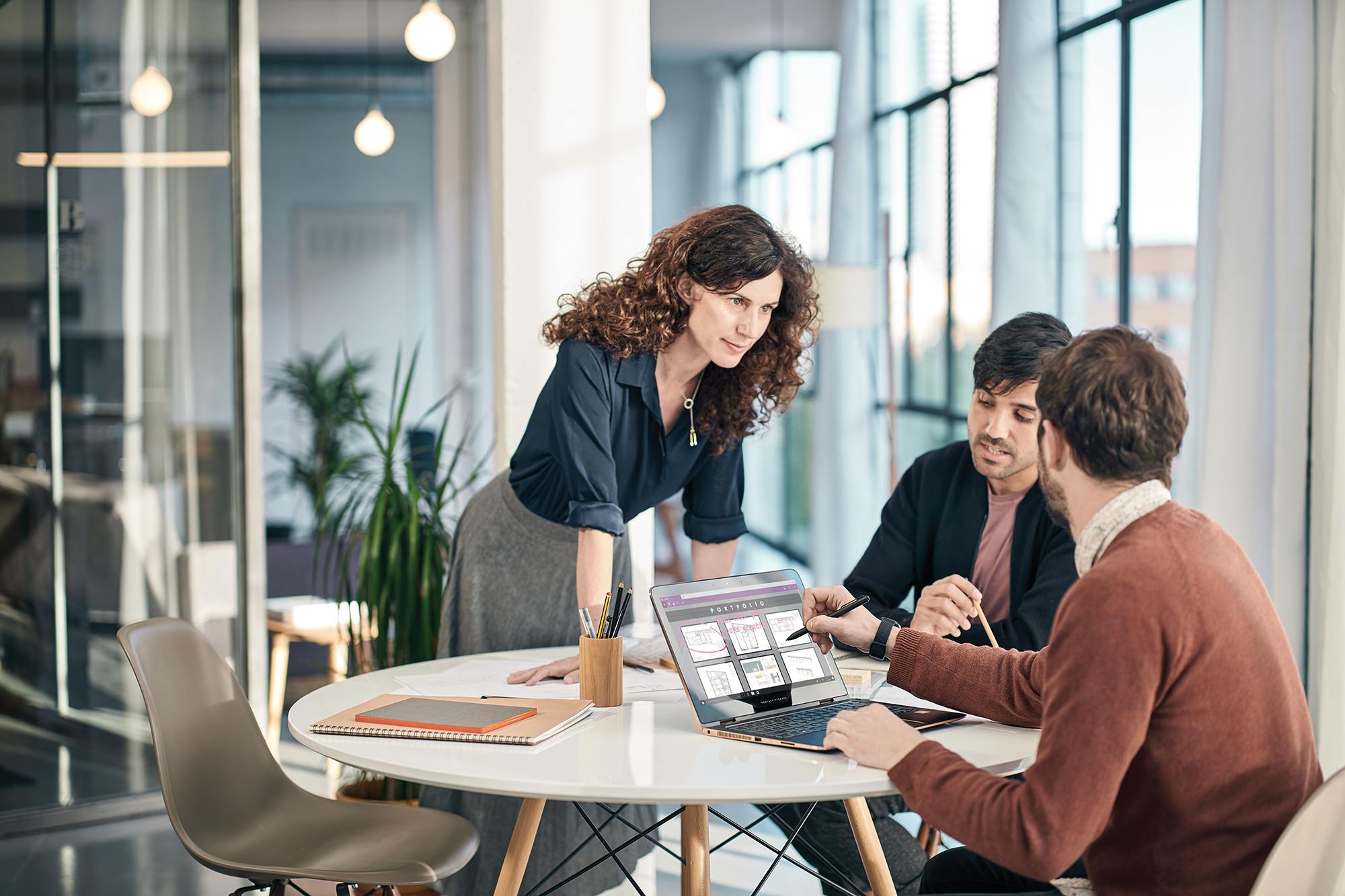 Session refresh
Session refresh
Old way: 
Change company requires restart of client or new login


Now:
No need to login again
Session is refreshed seamlessly for the user
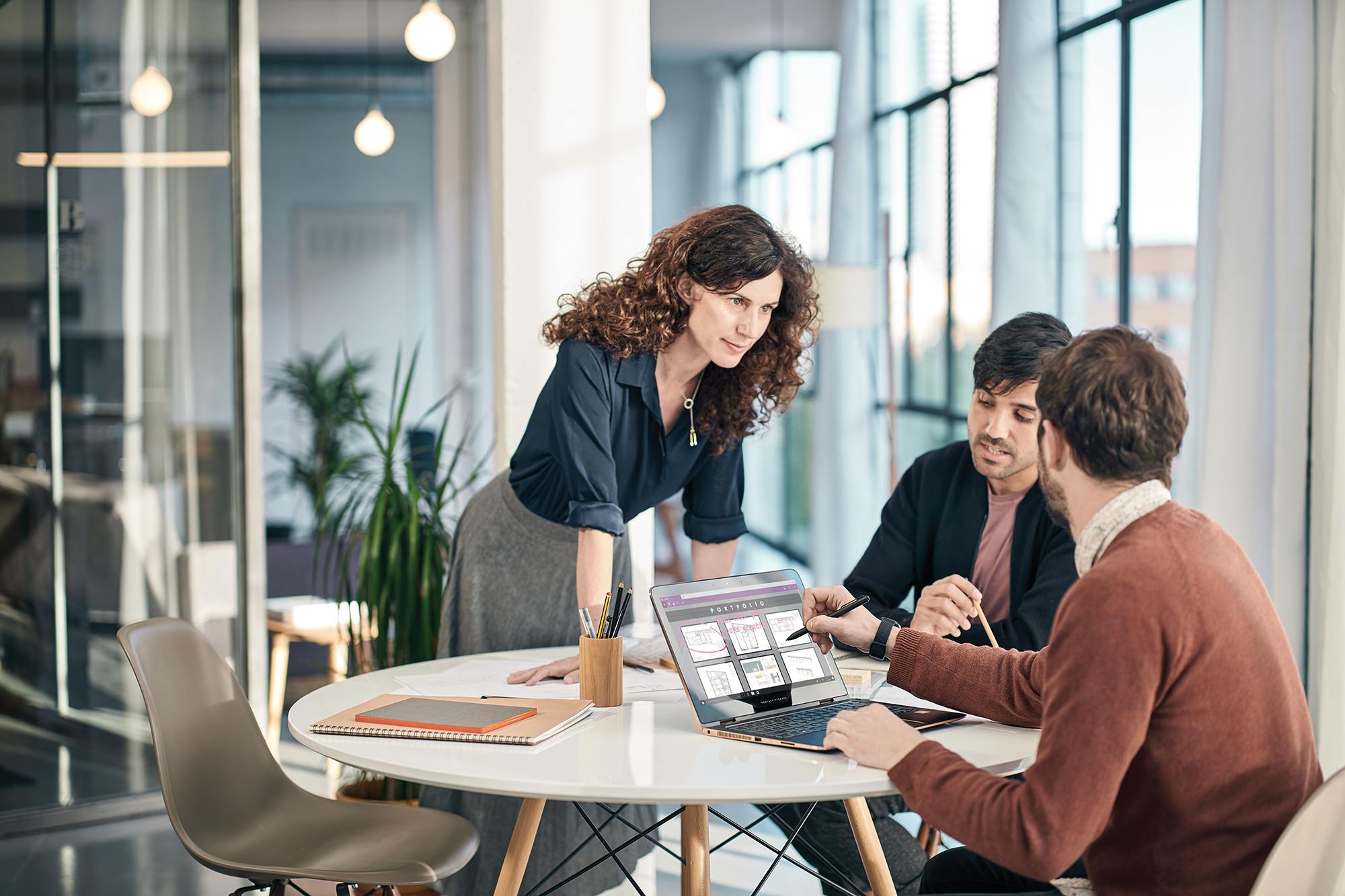 Company Displayname
Company DisplayName
COMPANYNAME
Key in the Companies table
Used in many relations across the product
Used in UI – not controlled by AL
Problems with rename
Large transactions
Affects URLs
Schema changes
Company Information table
Setting the Name in Company Information also sets Display Name
[Speaker Notes: Both
Where is COMPANYNAME currently being used: Client UI, URLs, Id of company table, in AL method COMPANYNAME
Problems: Used in foreign key relationships, schema changes when renaming companies, lots of records need updating

For presentation
Screenshot of display name in the UI
Implementation]
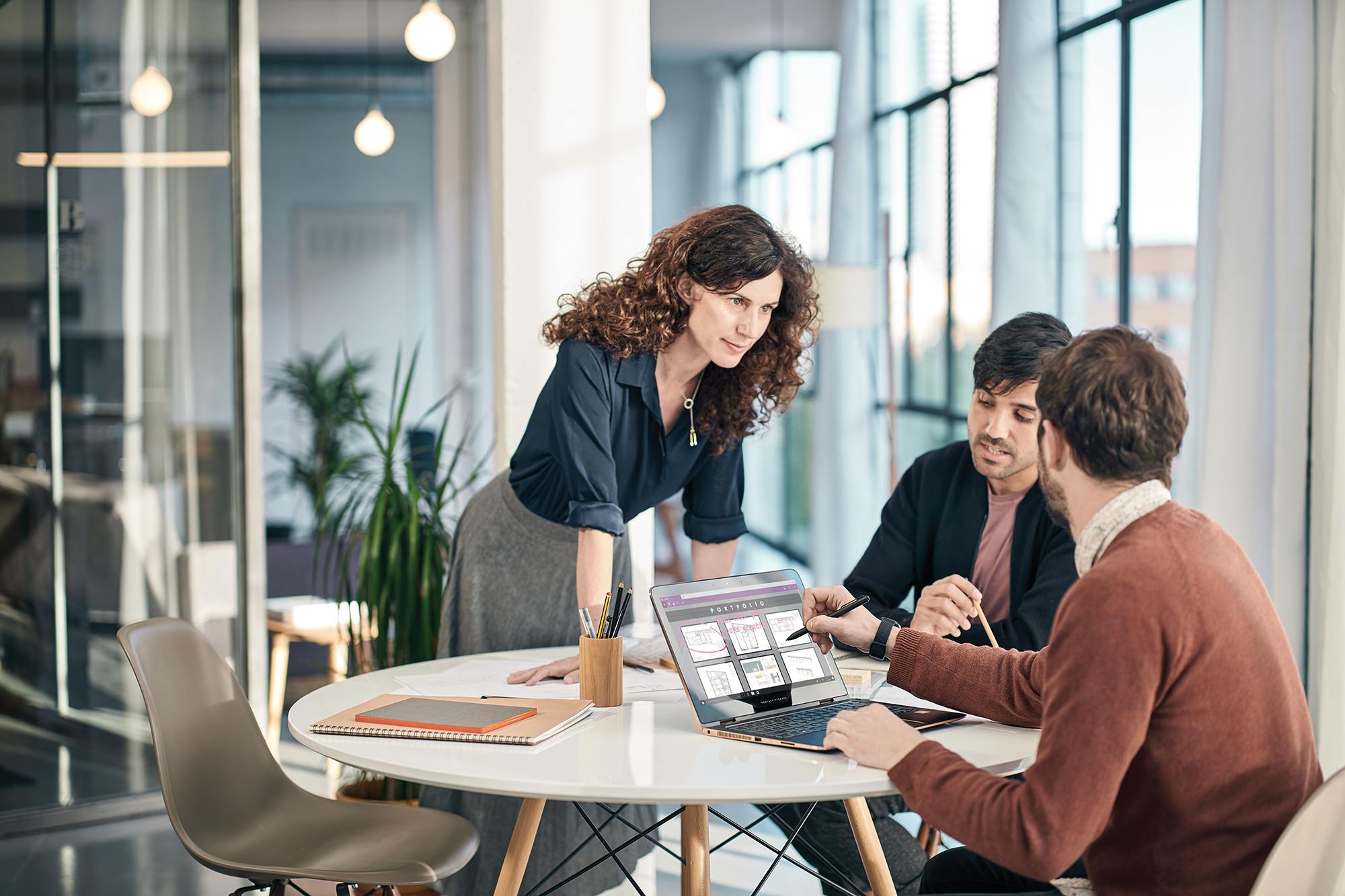 Report Preview
Benefits
Everywhere

All supported browsers
All supported mobile platforms
Modern

Innovative opportunities going forward
Embedded

Directly in the client
No need to download and install viewer apps
Interactive

Toolbar
Mouse, keyboard
Select, copy text
Hyperlinks
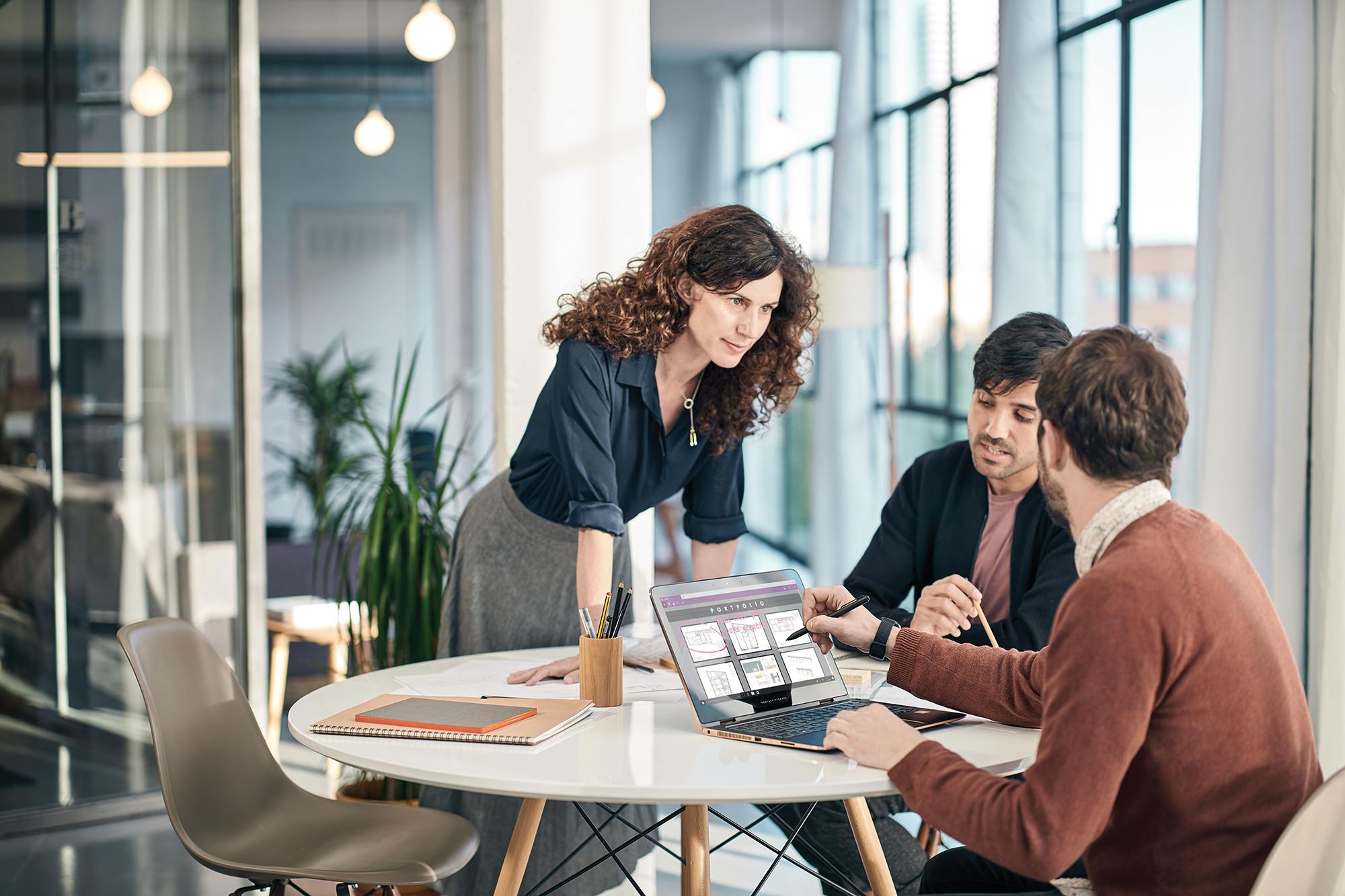 PowerShell
New Powershell cmdlets for server start/stop
Old way: 
Set-NAVServerInstance -Start
Set-NAVServerInstance -Stop
Set-NAVServerInstance -Restart

Now:
Start-NAVServerInstance
Stop-NAVServerInstance
Restart-NAVServerInstance
Dynamic change of server properties
What
Dynamically change the amount of tasks that the server will process in parallel
Change the trace level to diagnose the performance issue
More properties will be added as needed
Why
We should avoid stopping the service if we can
We can turn on further diagnostics on ‘problematic’ clusters for a limited period of time
How
Server settings can be marked as dynamic – allowing you to set them through management endpoint
Event is raised allowing the server to react to the change
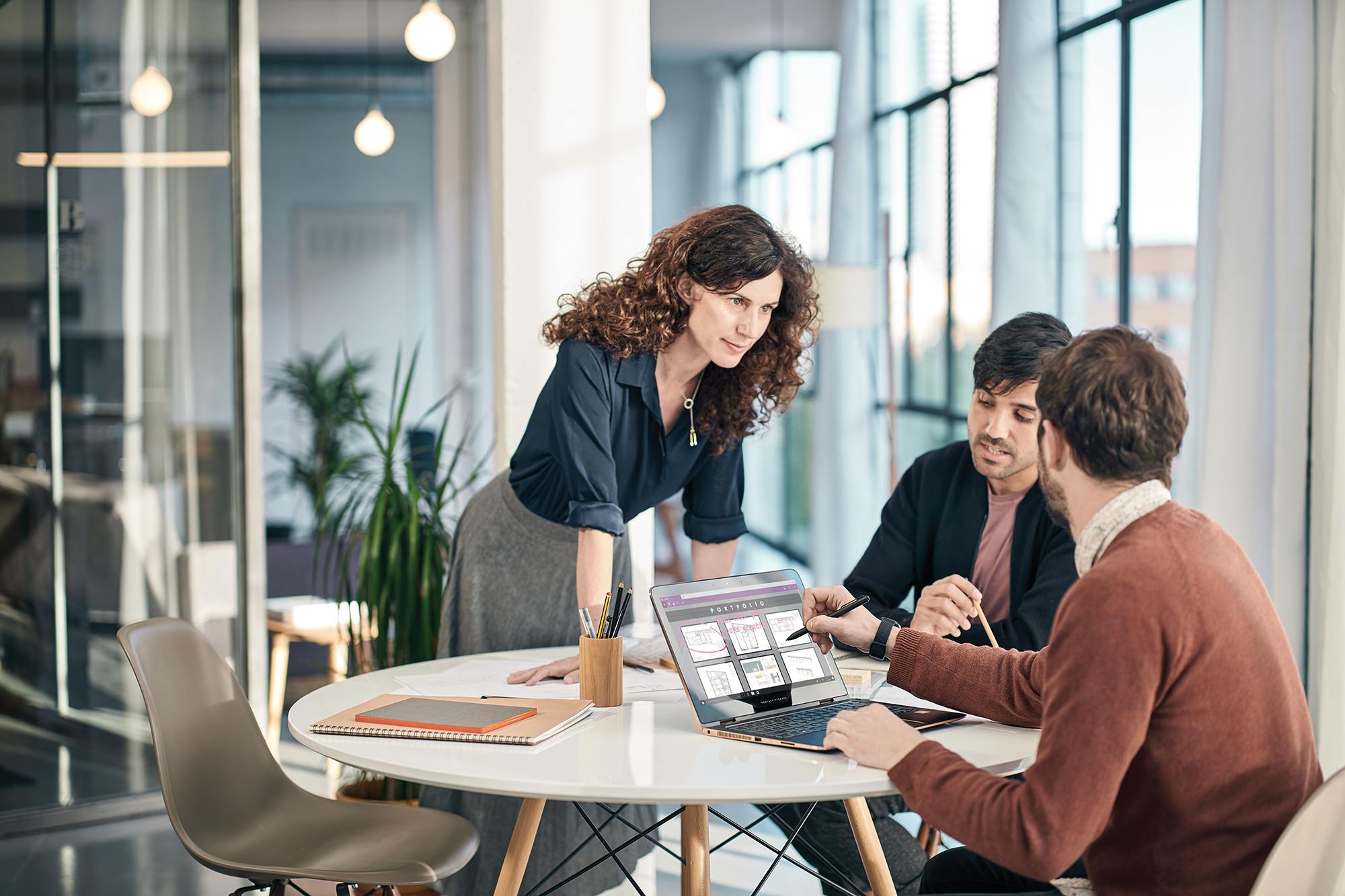 Upgrade
Upgrade
Schema synchronization can be done with other users online
Extensions’ costly uninstall and reinstall has been totally eliminated
Per-tenant data upgrade can be done with other users online
Upgrade can be done in a single transaction, rolls back on failures
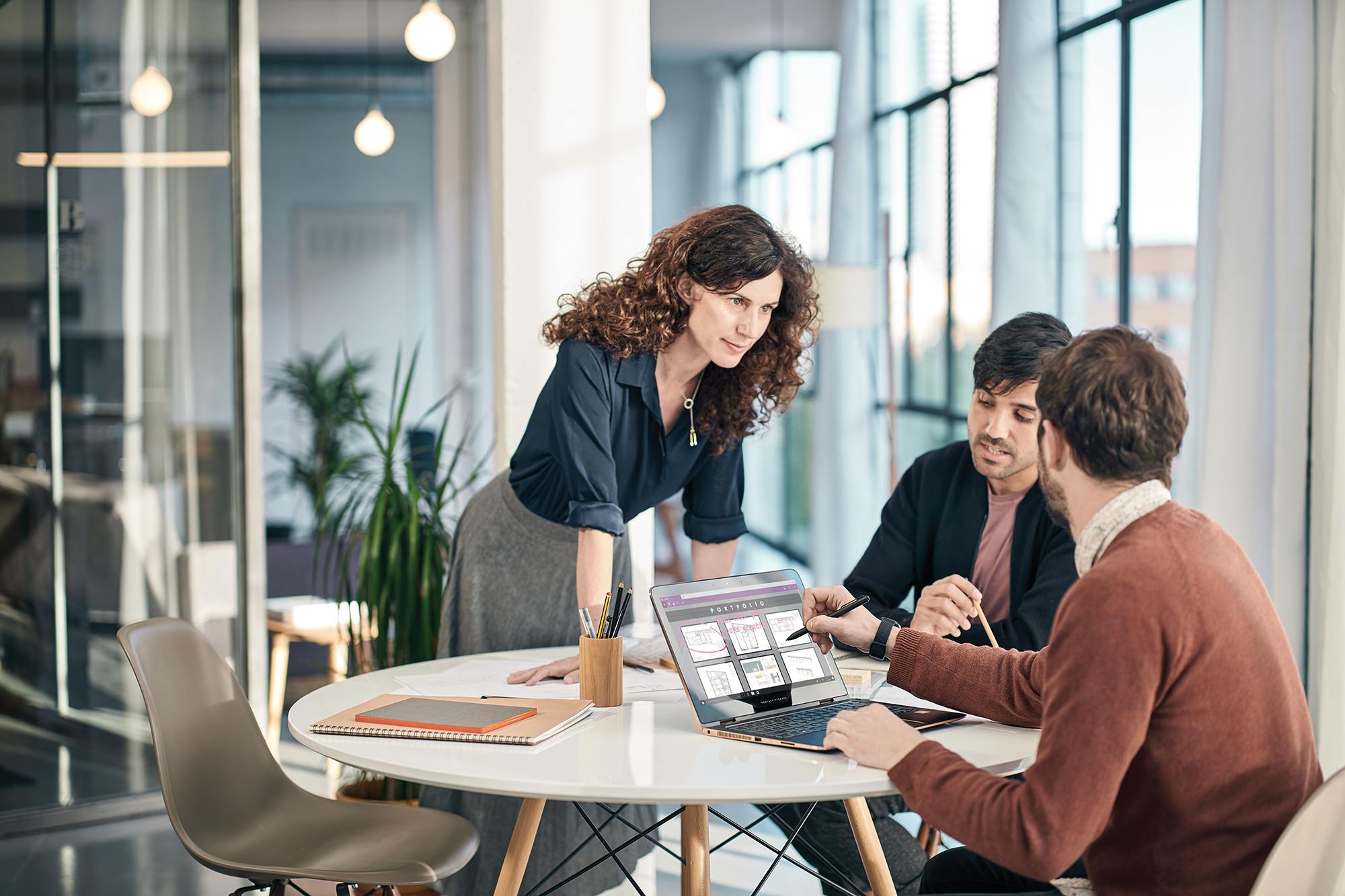 Web Client Personalization
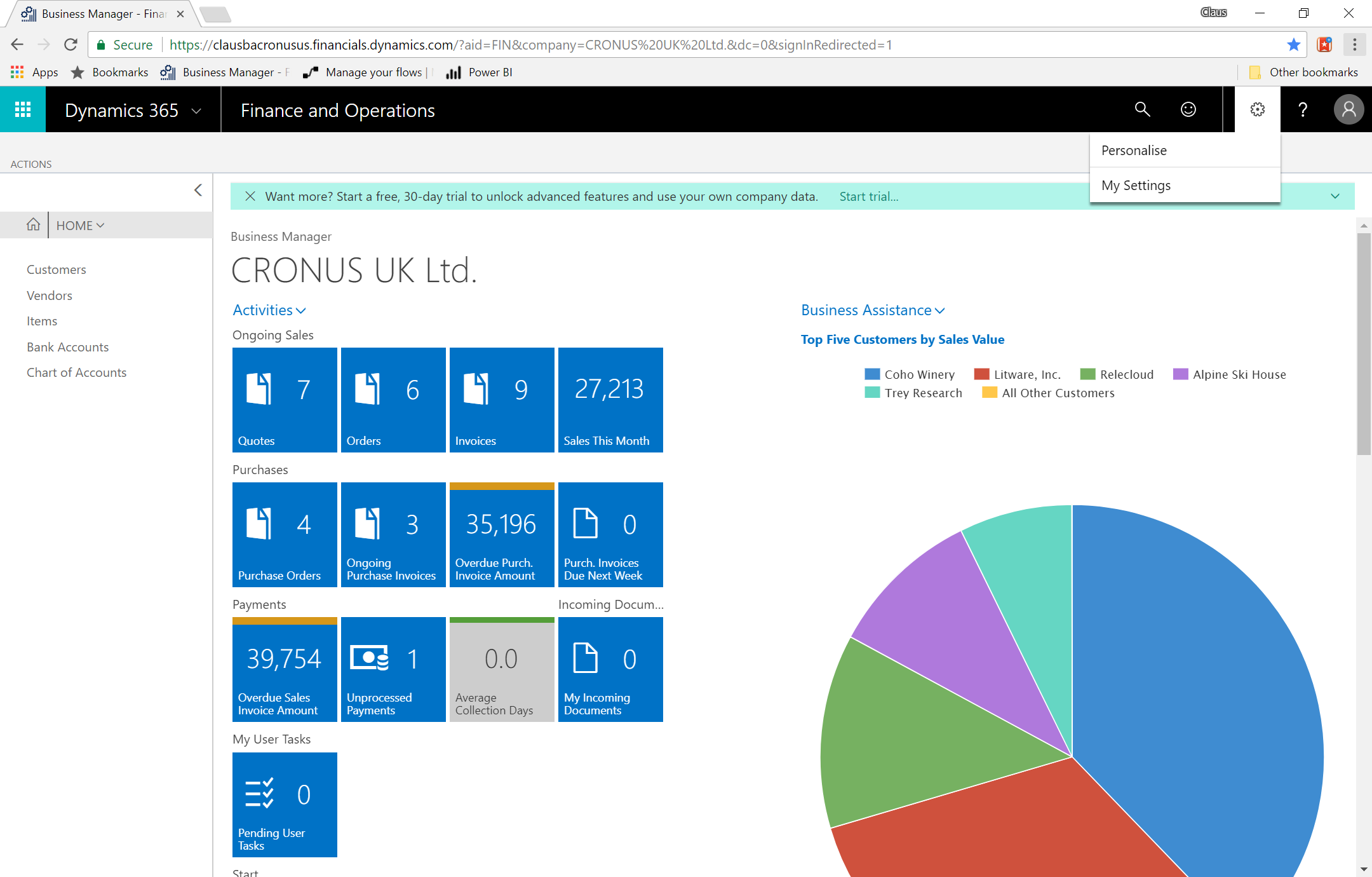 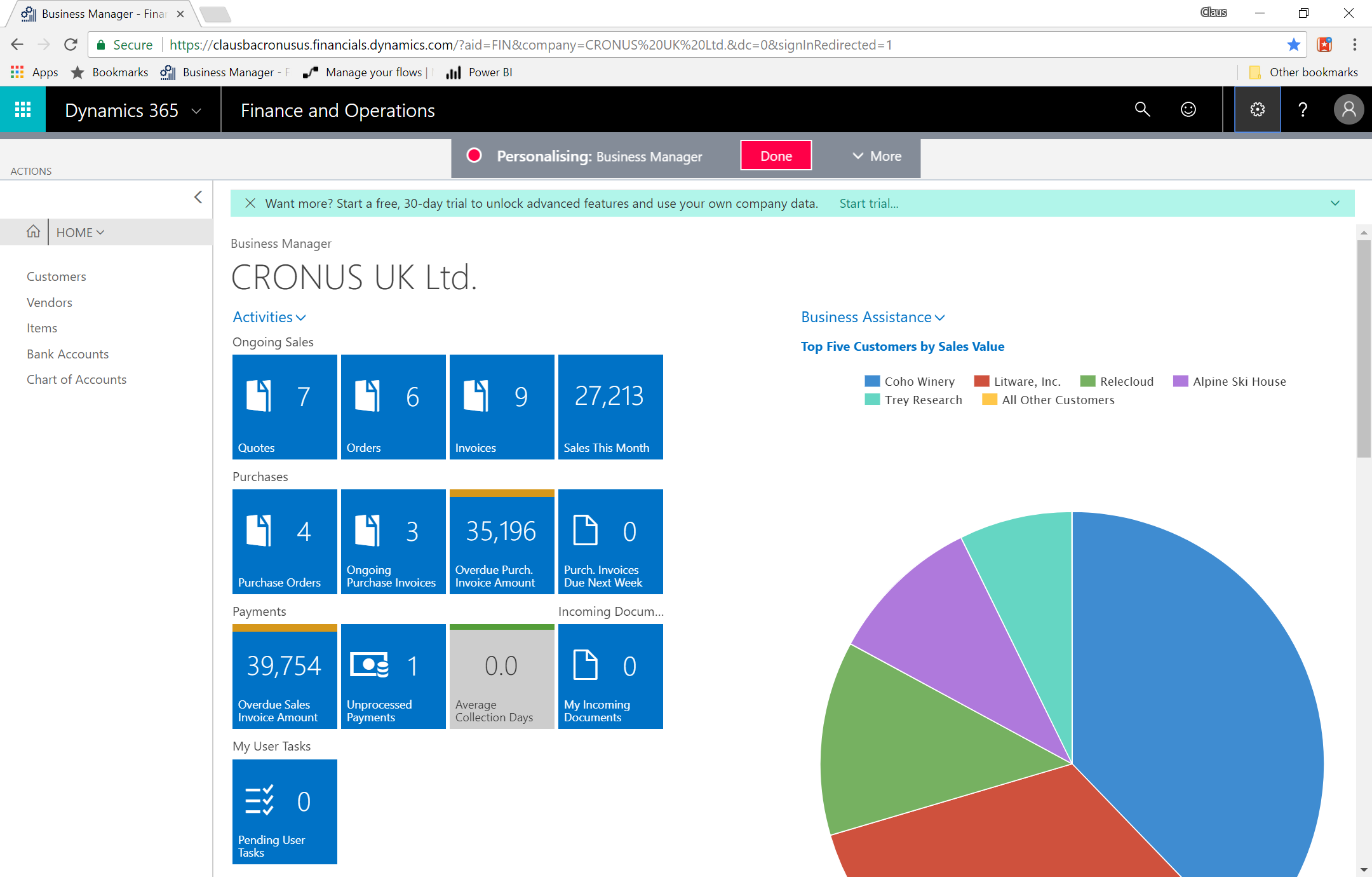 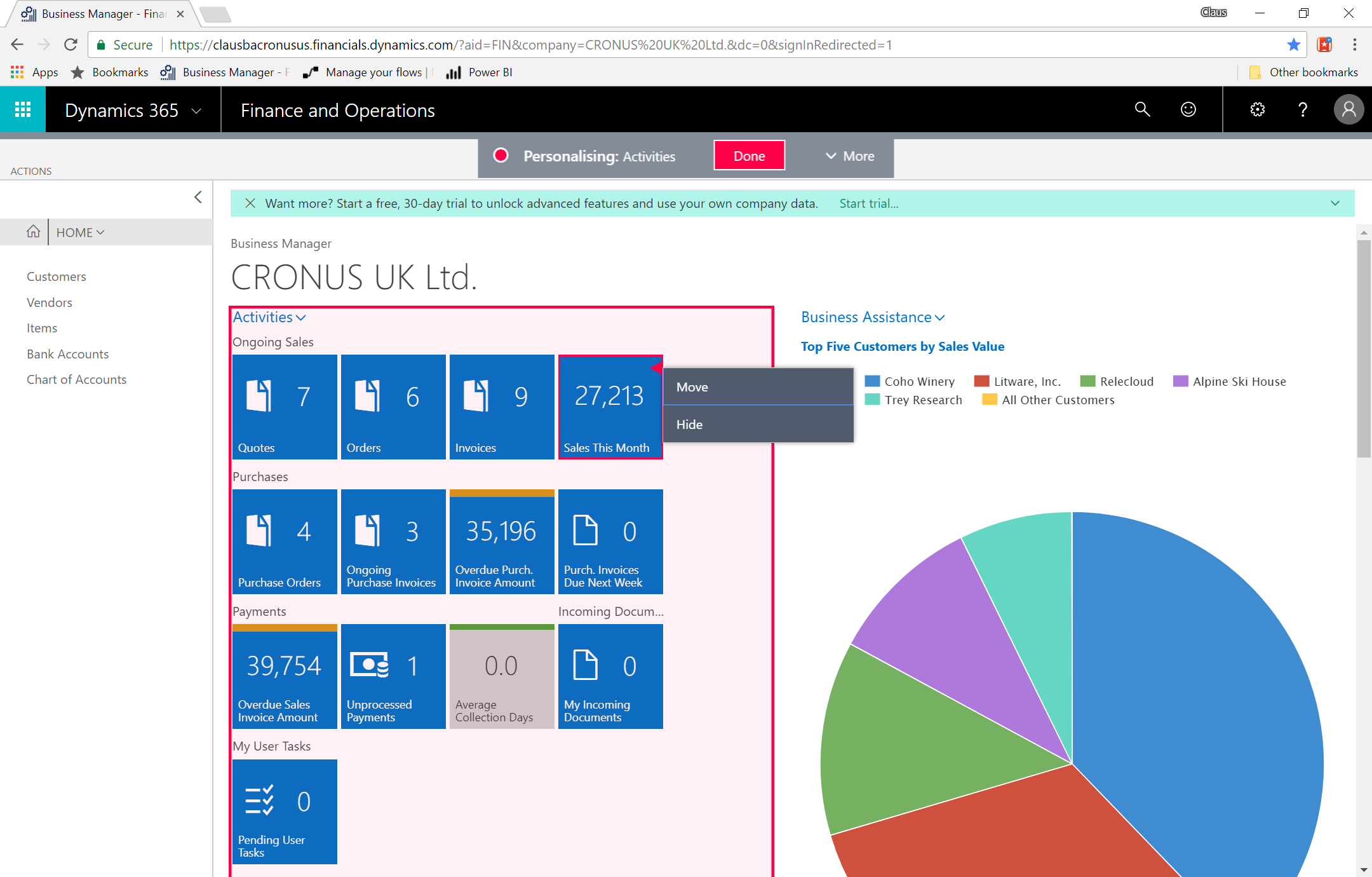 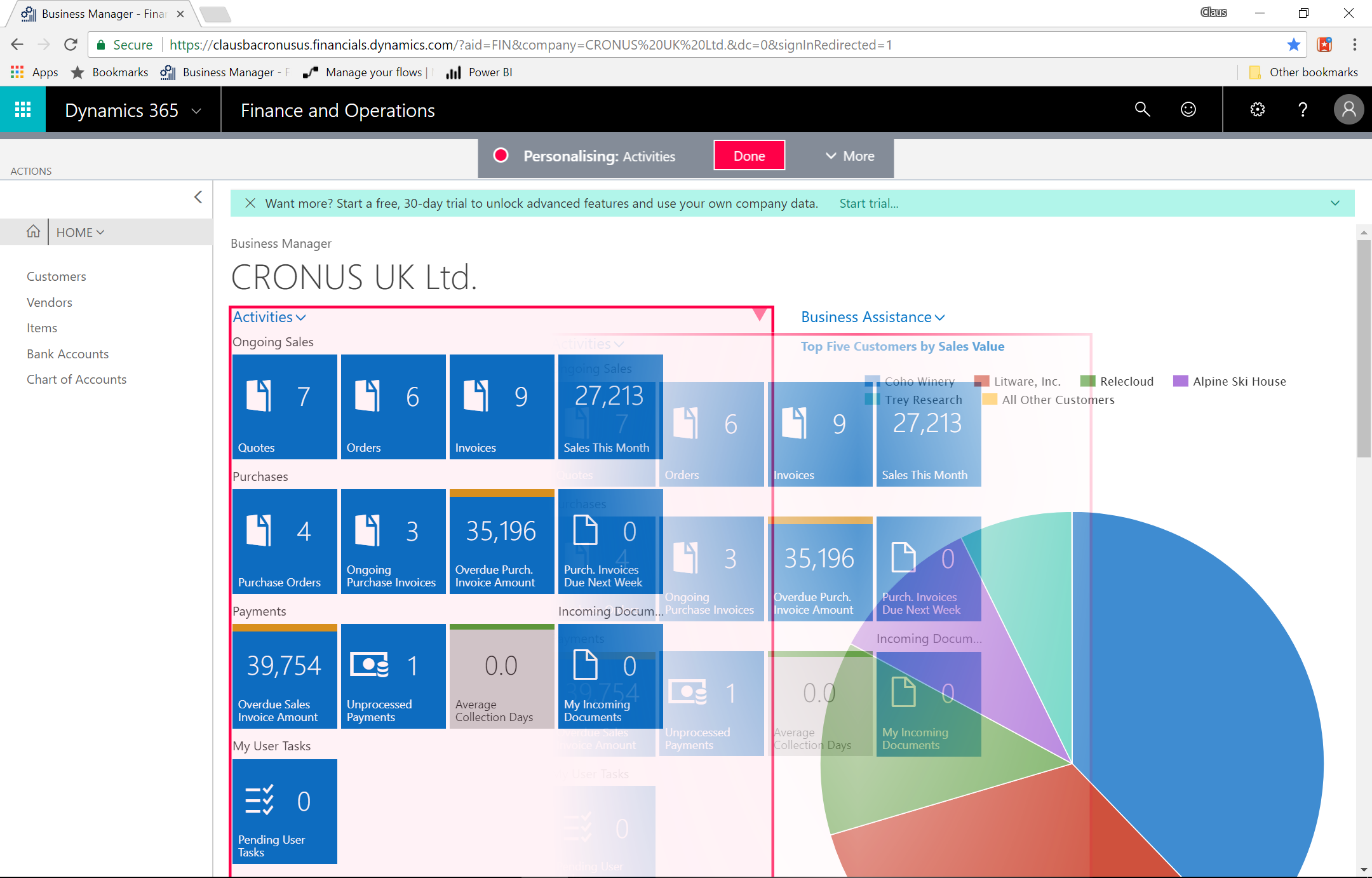 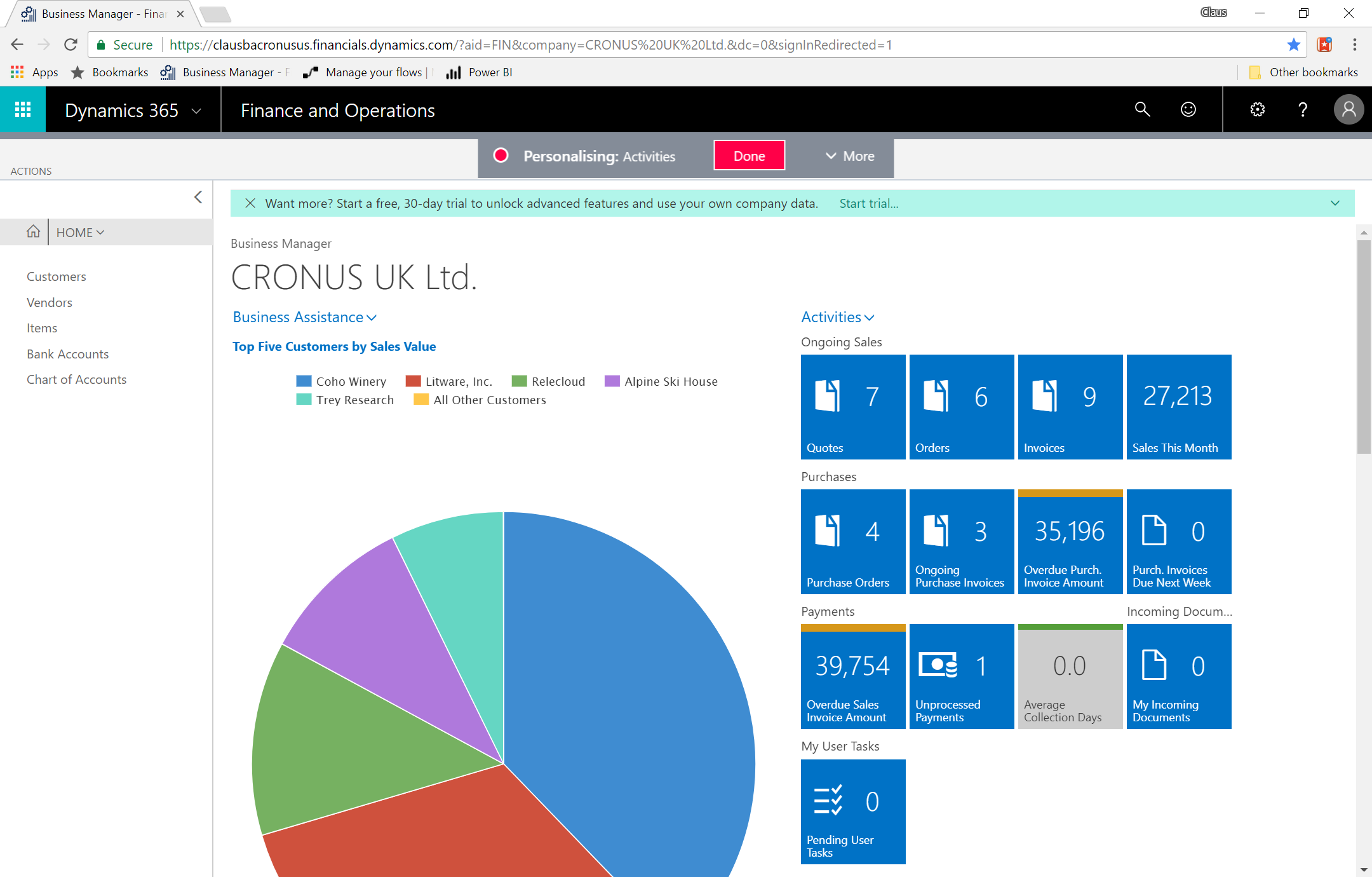 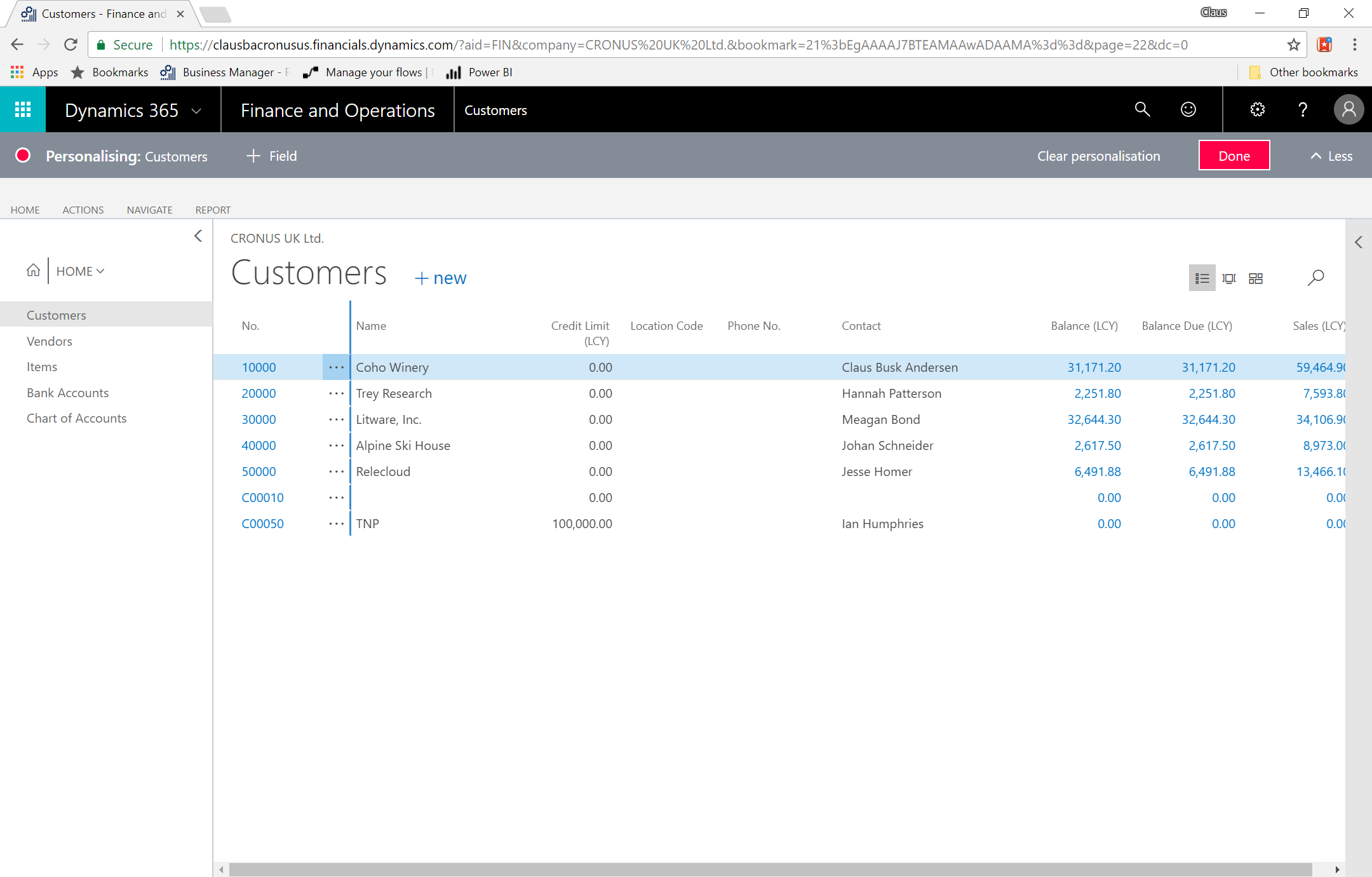 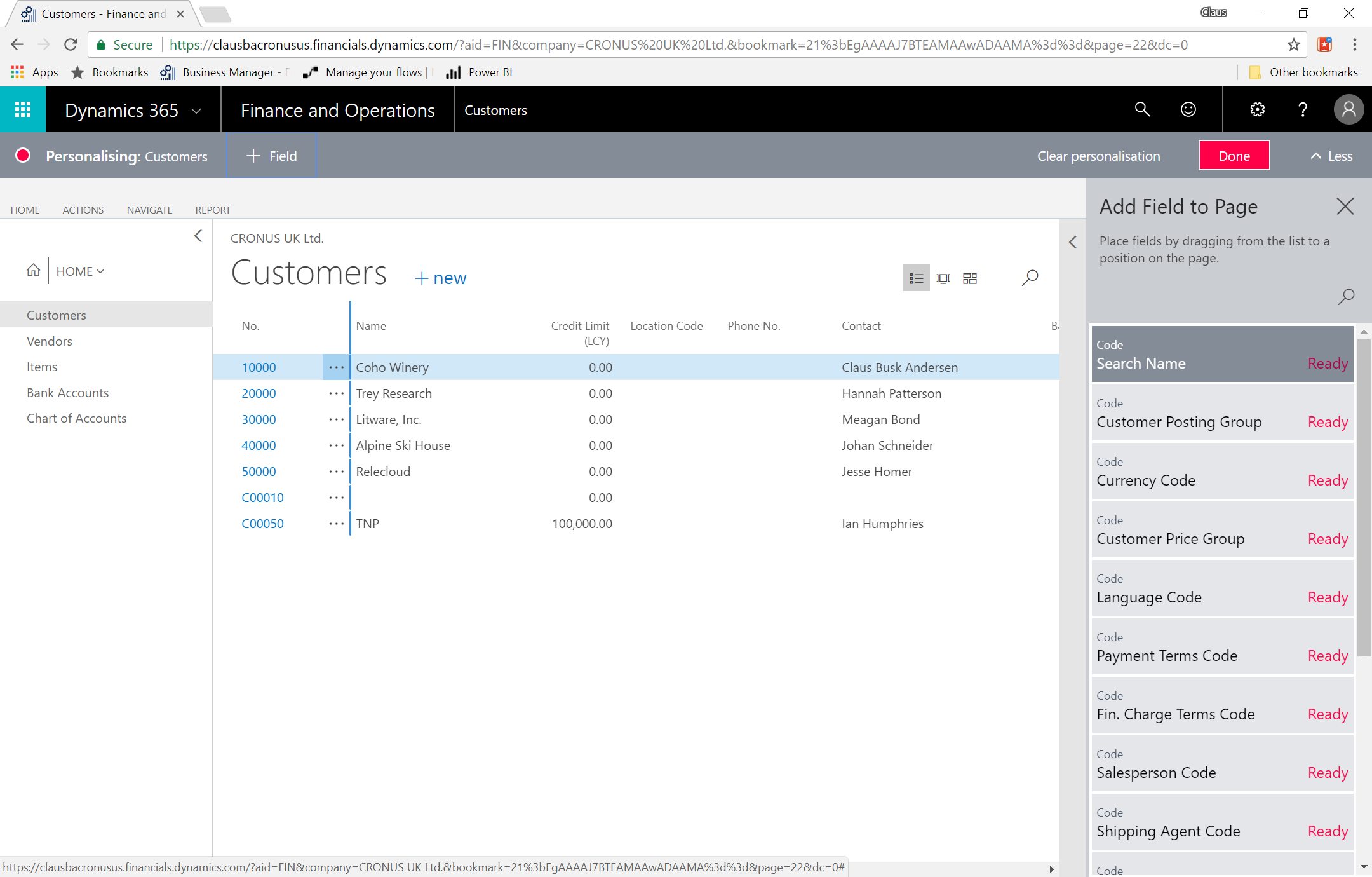 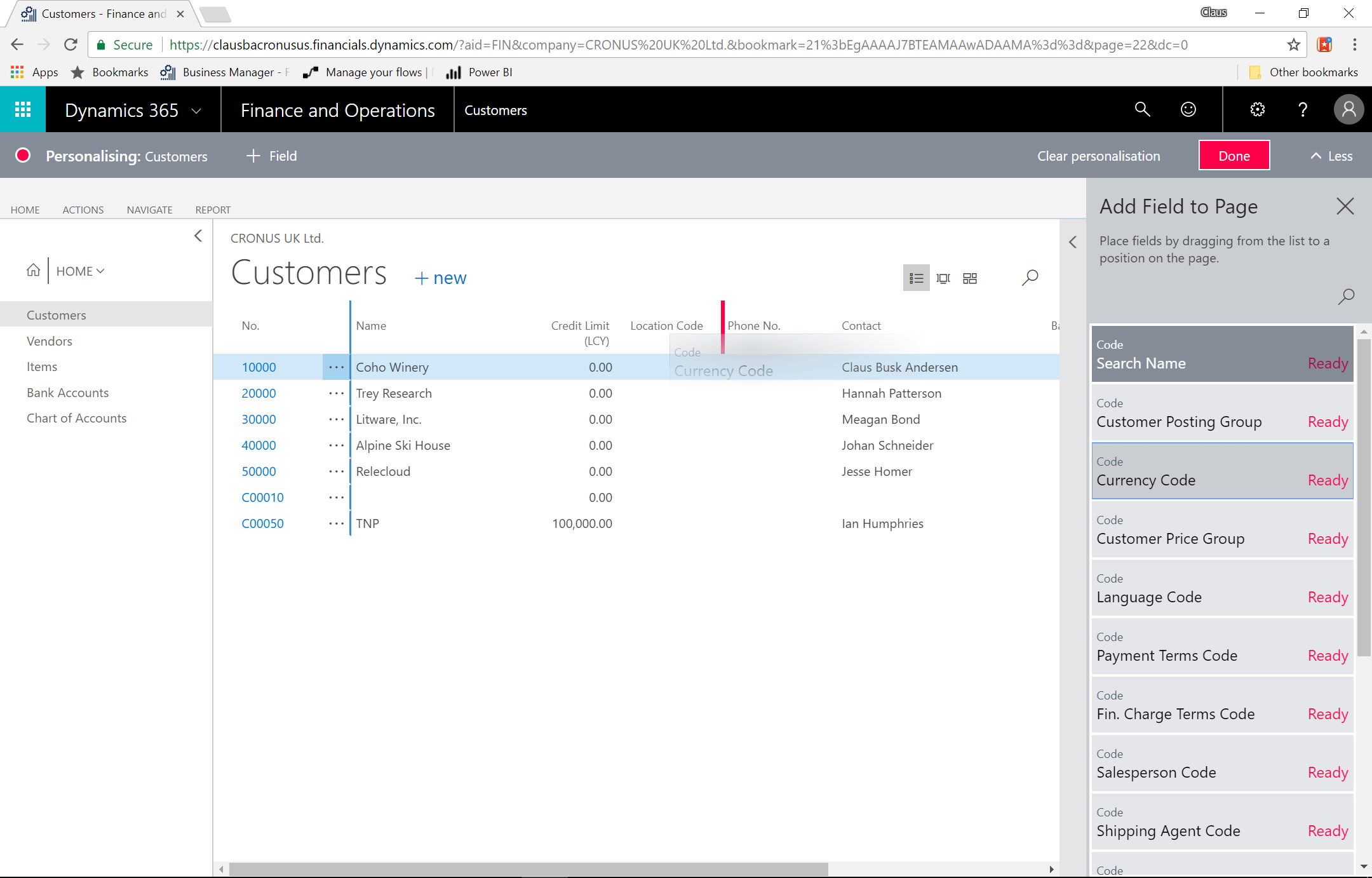 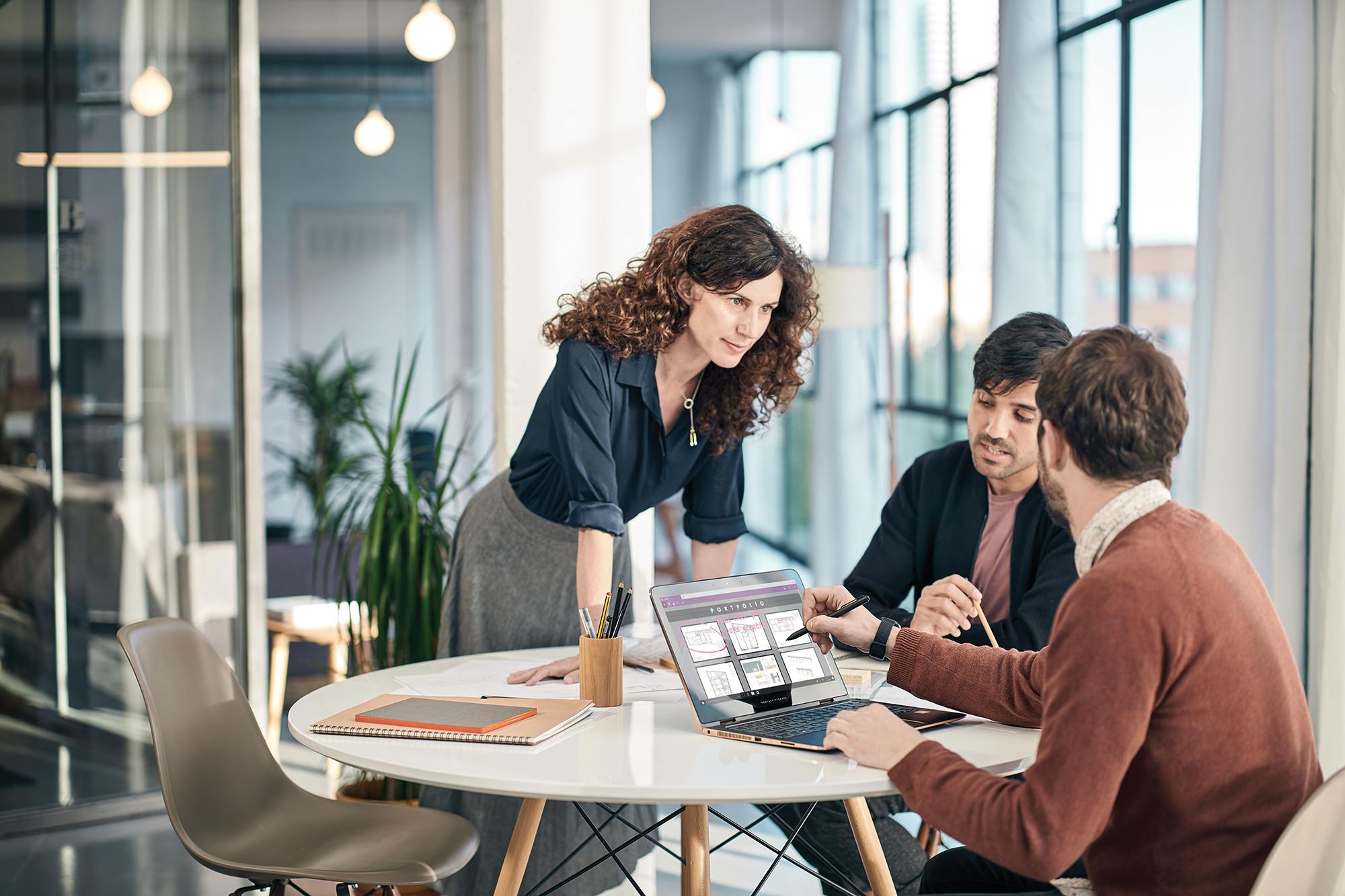 Developers and IT-Pro
Integrating and Extending
API’s
Extensions 2.0
Extensions 2.0,
API’s, etc. …
Connect
Embed
Add-On
Connected Apps Connect another service with Dynamics 365 for Financial and Operation
Add-on Apps enrich the Dynamics 365 for Financial and Operation functionality
Embed Apps provides an end-to-end solution for an industry or micro-vertical
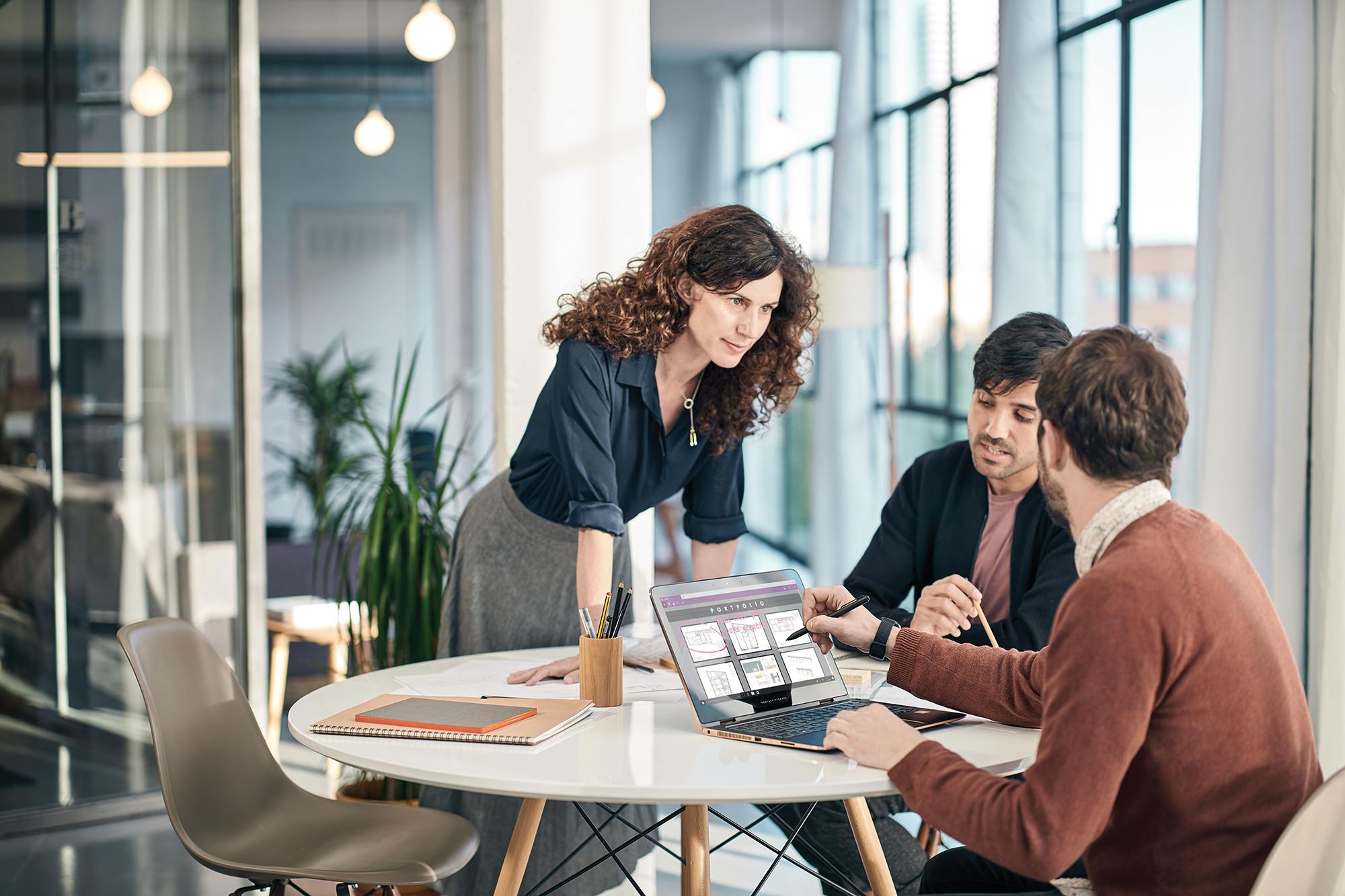 API’s
Available APIs
[Speaker Notes: Allows easy data integration using new REST APIs
Connect from outside, e.g., a different SaaS service or program, to read and write data
Built for online Microsoft Dynamics 365 for Financials and Operations, Buiness Edition, but also available for on-premise Microsoft Dynamics NAV 2018
Connection set up from within the outside service 
Kept simple for now, some defaulting compared to UI UX, most are full CRUD


Connect through new /api/ endpoint
Must be enabled in the administration tool
API documentation available online
Authentication same as for OData, see more here]
How (Any tool. Any platform)
3rd party Service

Payroll, eCommerce, Migration, Expense Management…
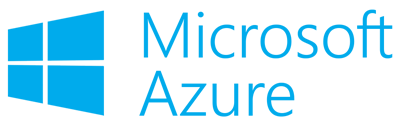 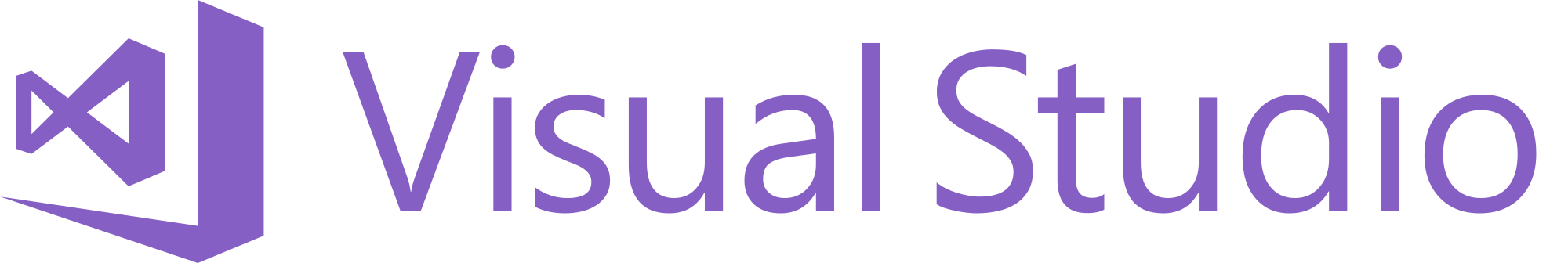 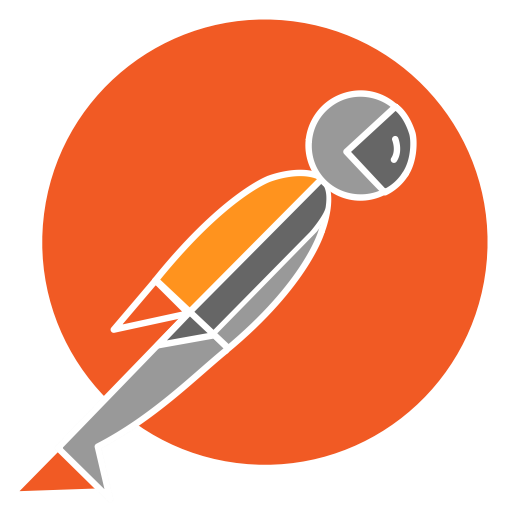 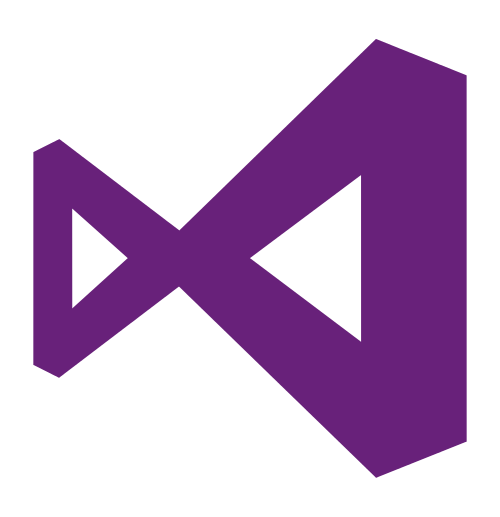 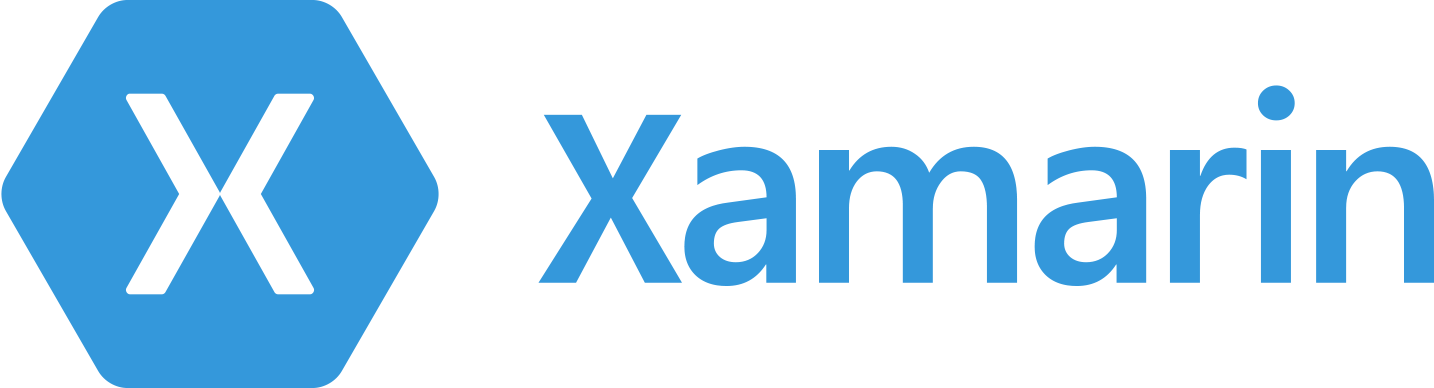 VS Code
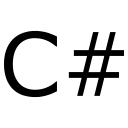 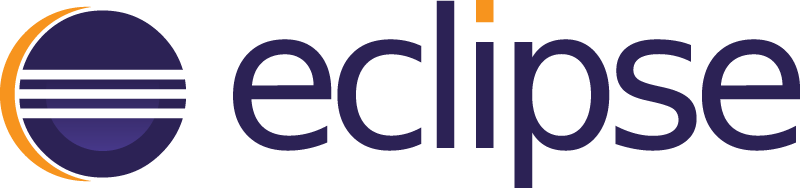 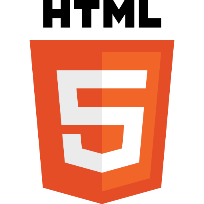 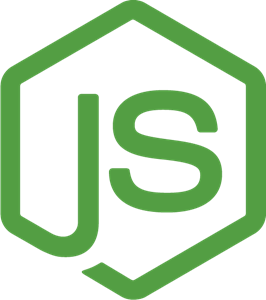 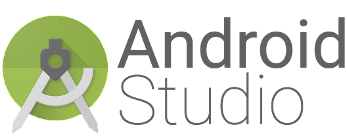 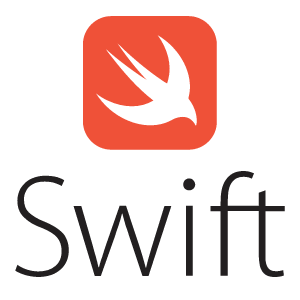 Connect App

Business API’s
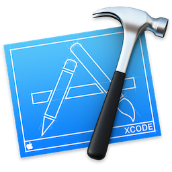 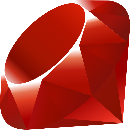 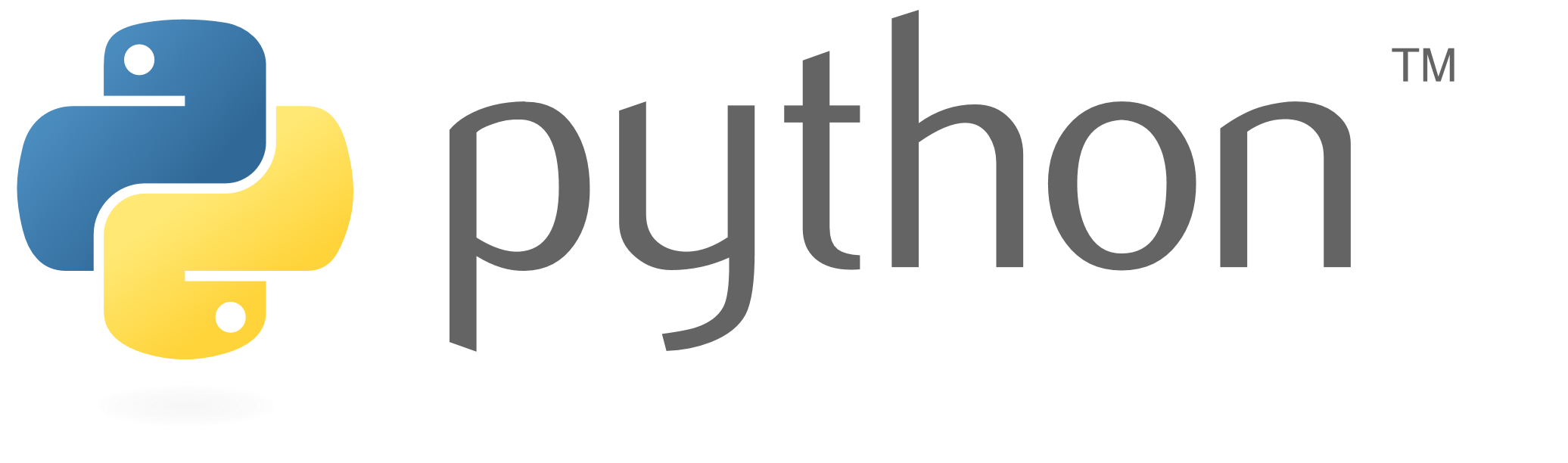 NAV 2018
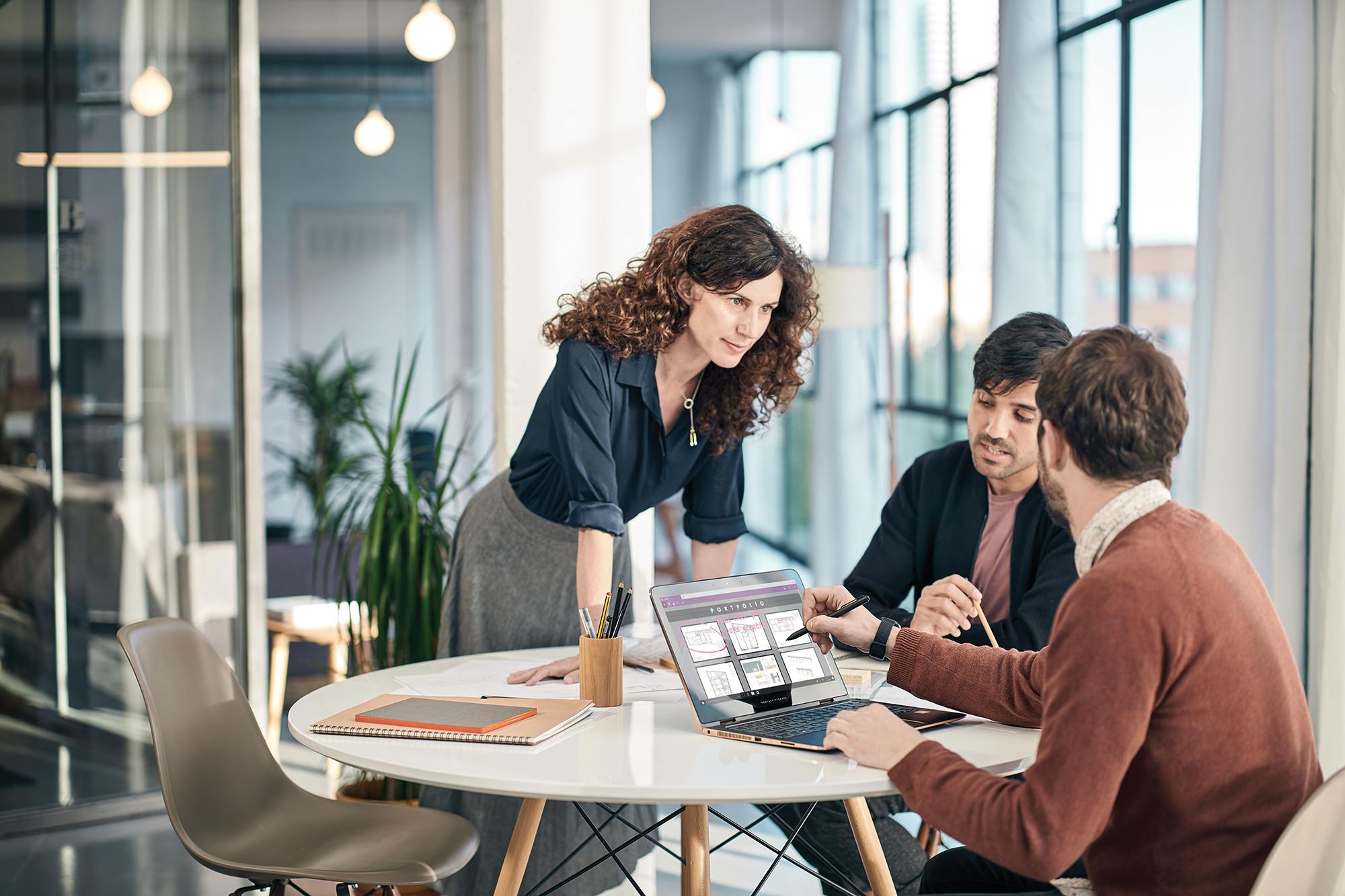 Extensions 2.0 &Modern Development
New modern developer environment
IN-APP DESIGNER
VISUAL STUDIO CODE
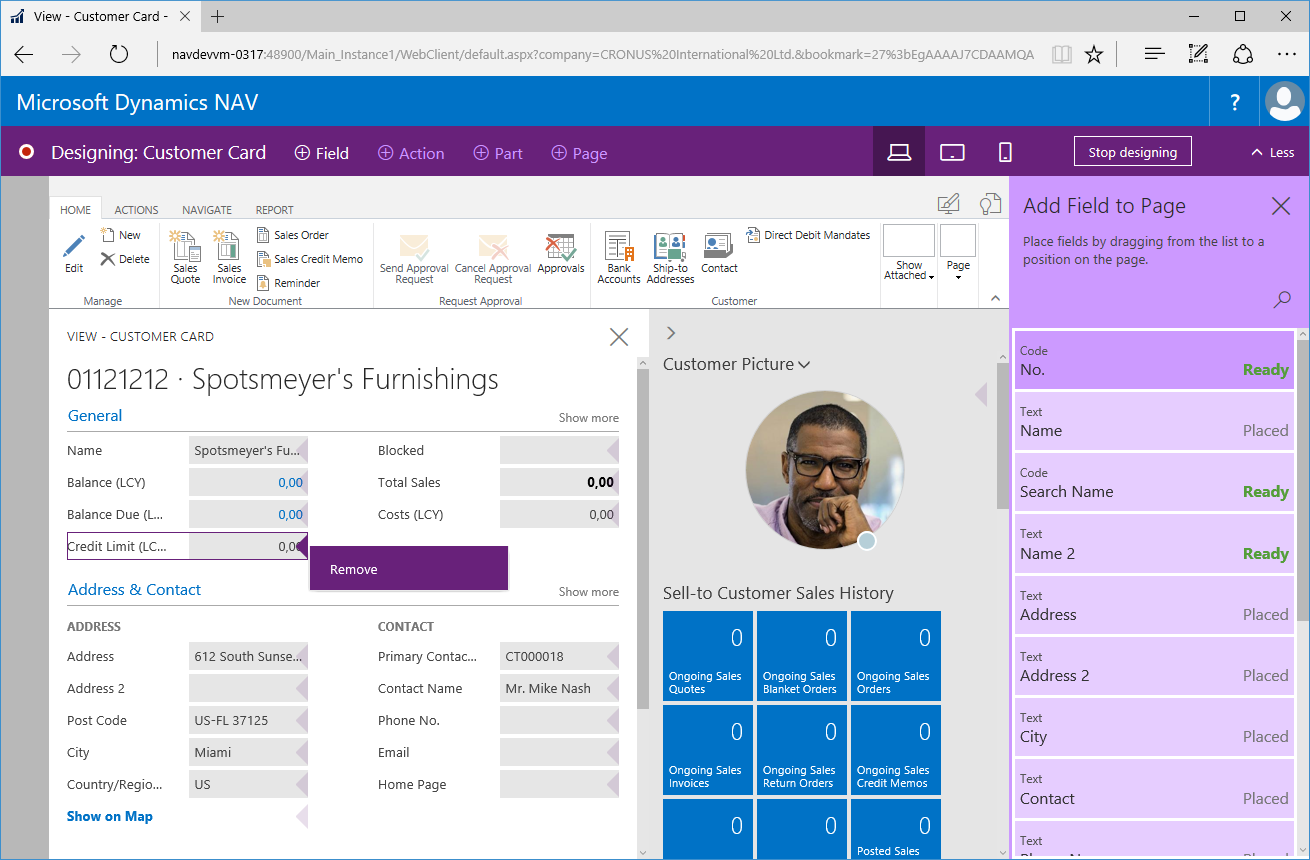 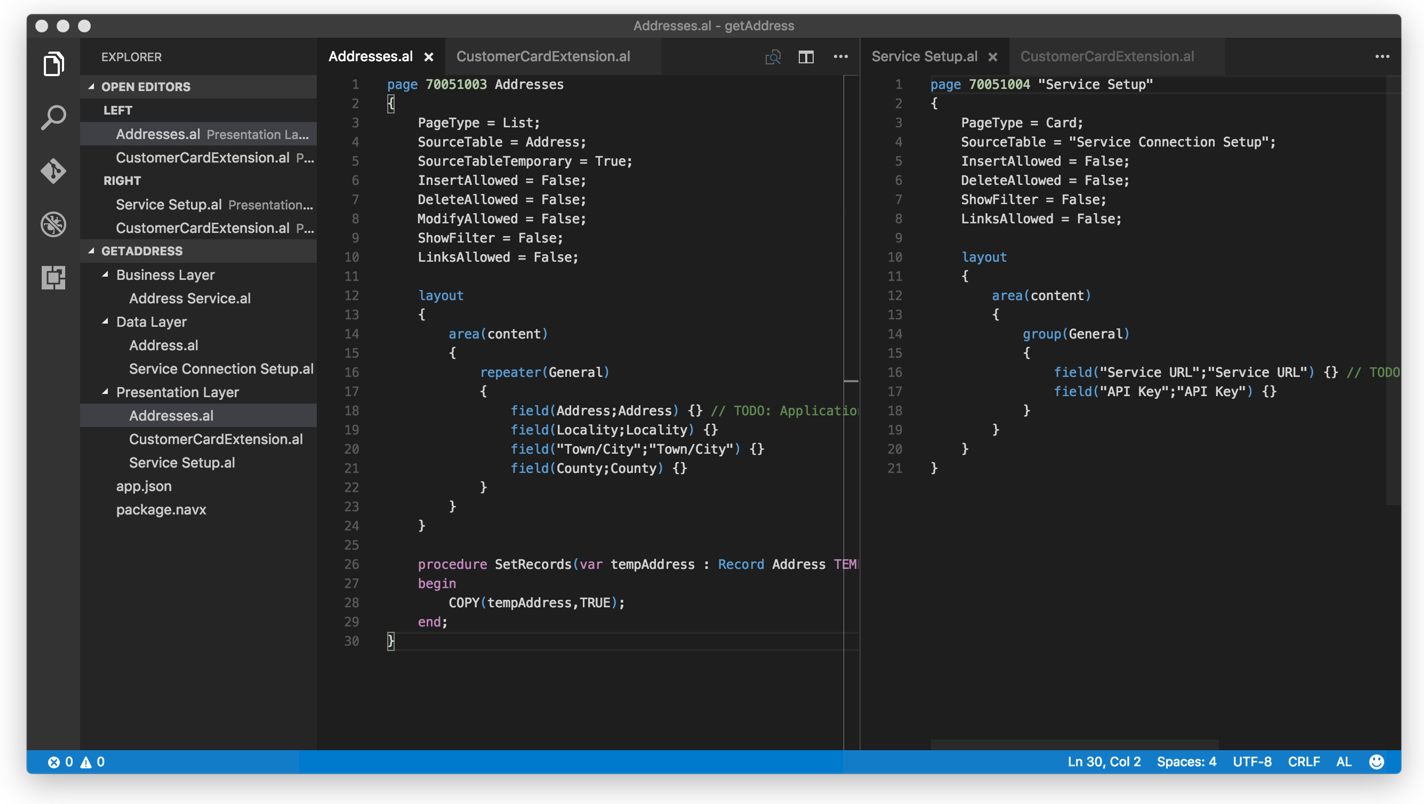 Go to: https://aka.ms/ModernDevTools
.NET Replacement
HttpClient
Json
XML
List
Directory
String
TextBuilder
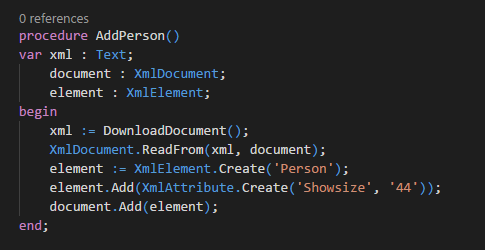 Developer Tools Release Cycle
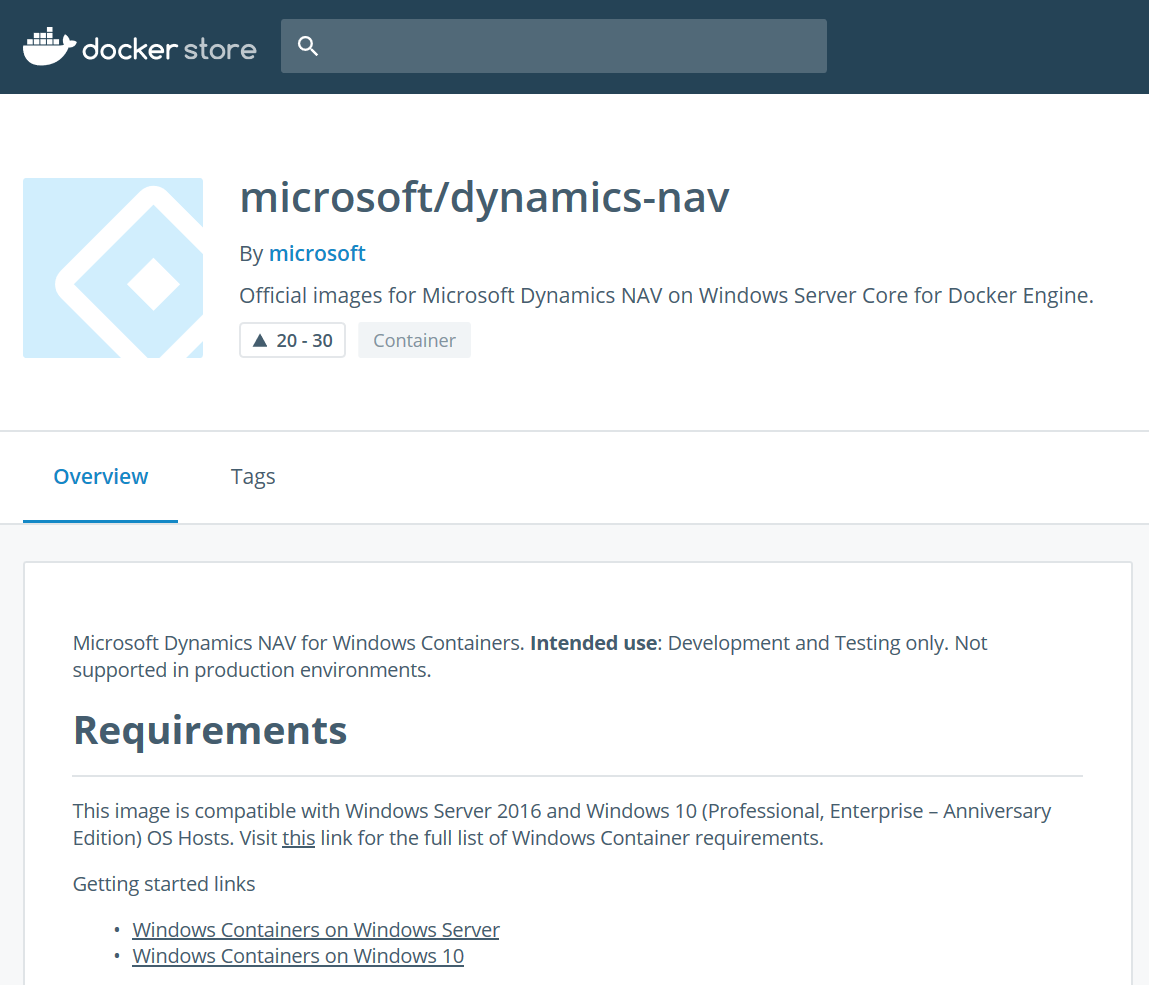 Stable: Month minus one
Slow ring: Monthly preview
Fast ring: Bi-weekly builds
Preview of individual new components
Open
Insider
https://store.docker.com/community/images/microsoft/dynamics-nav
Simplified usage and distribution of developer tools with containers
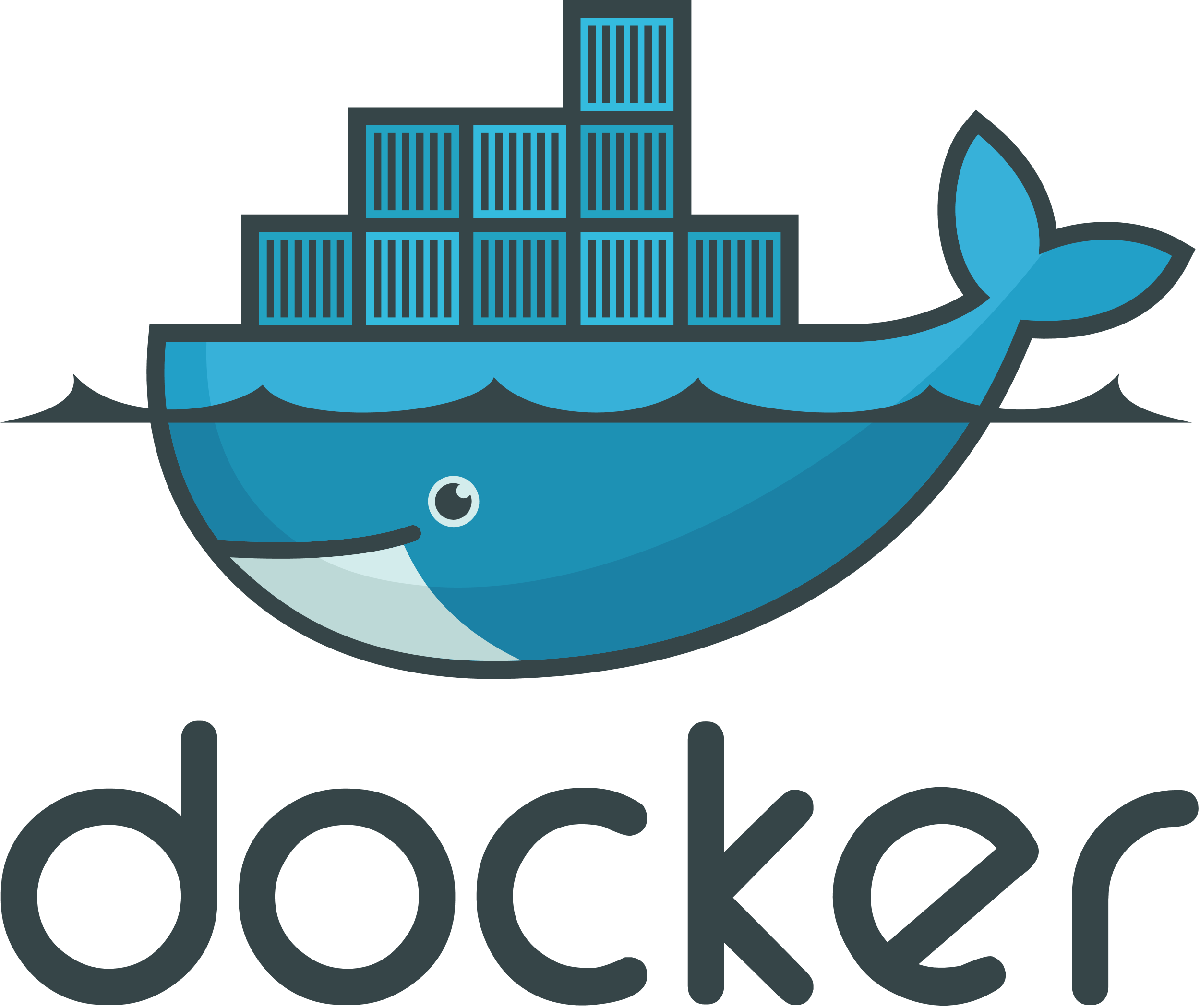 Ready to Evaluate NAV 2018?Your options:
1. Request a trial license from your partner.
2. Get an Azure trial and fire up a Virtual Machine       running NAV 2018.
3. Sign up for a free trial of Business Central
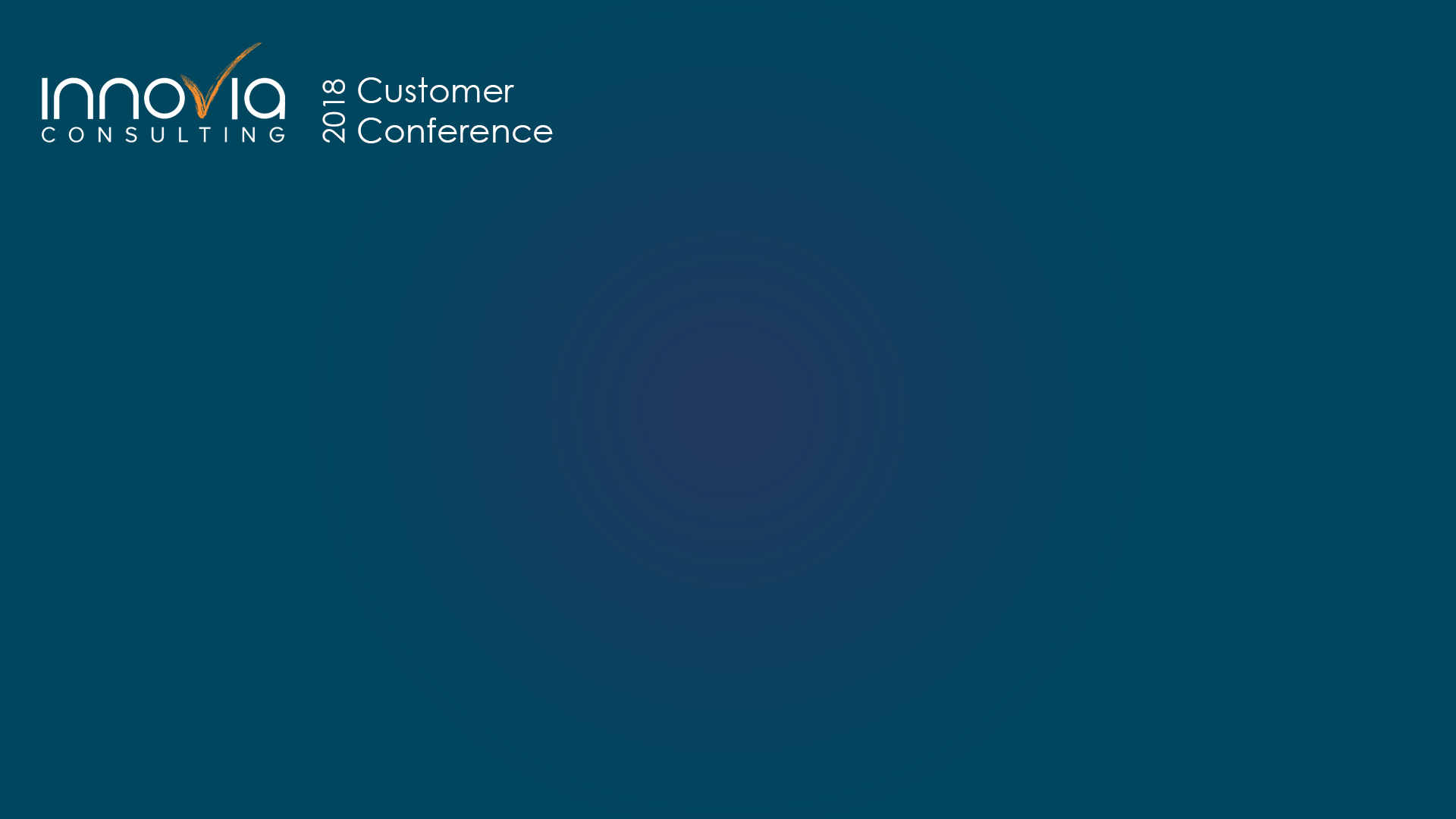 Any Questions?
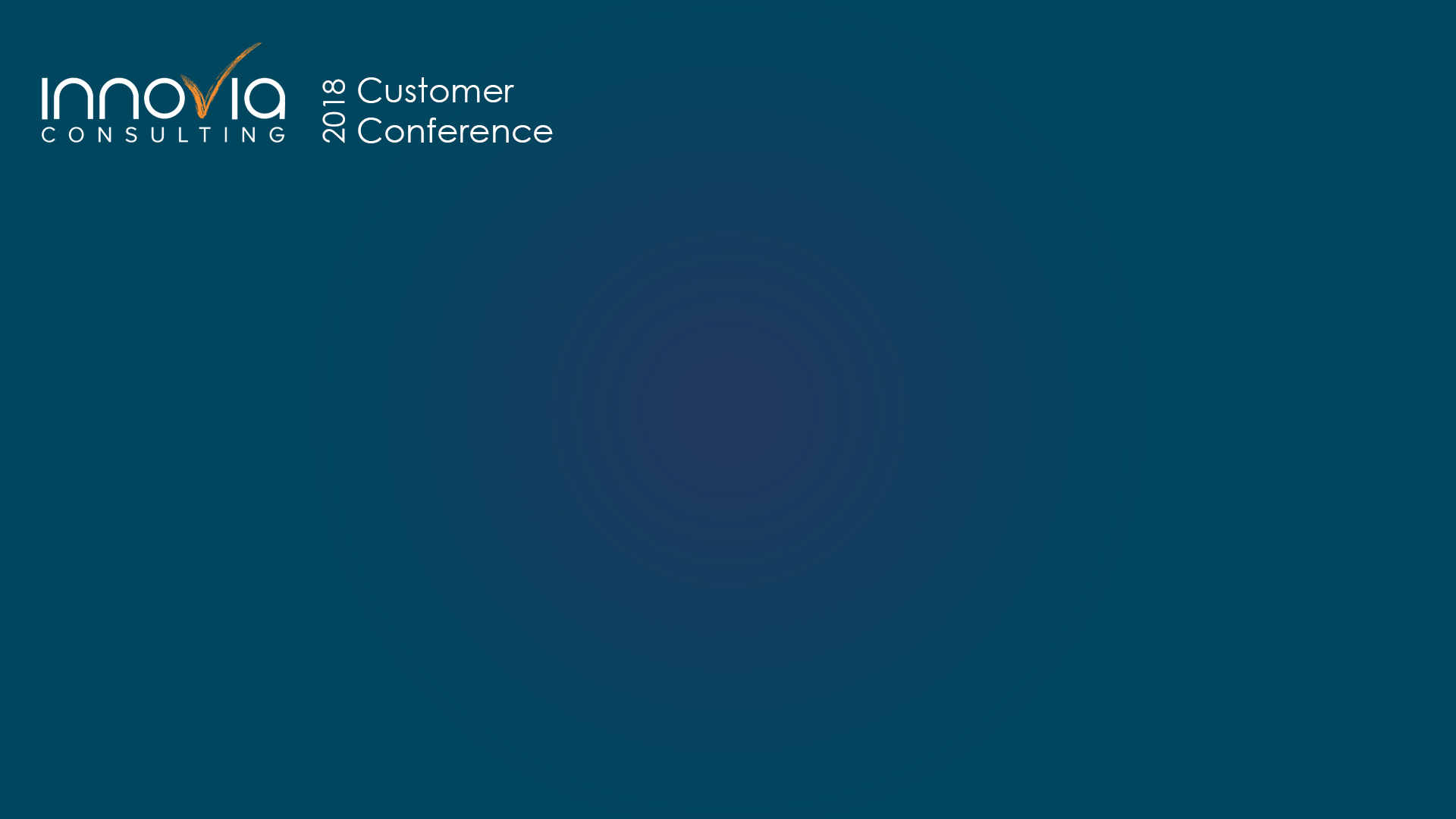 Thank You for Attending!